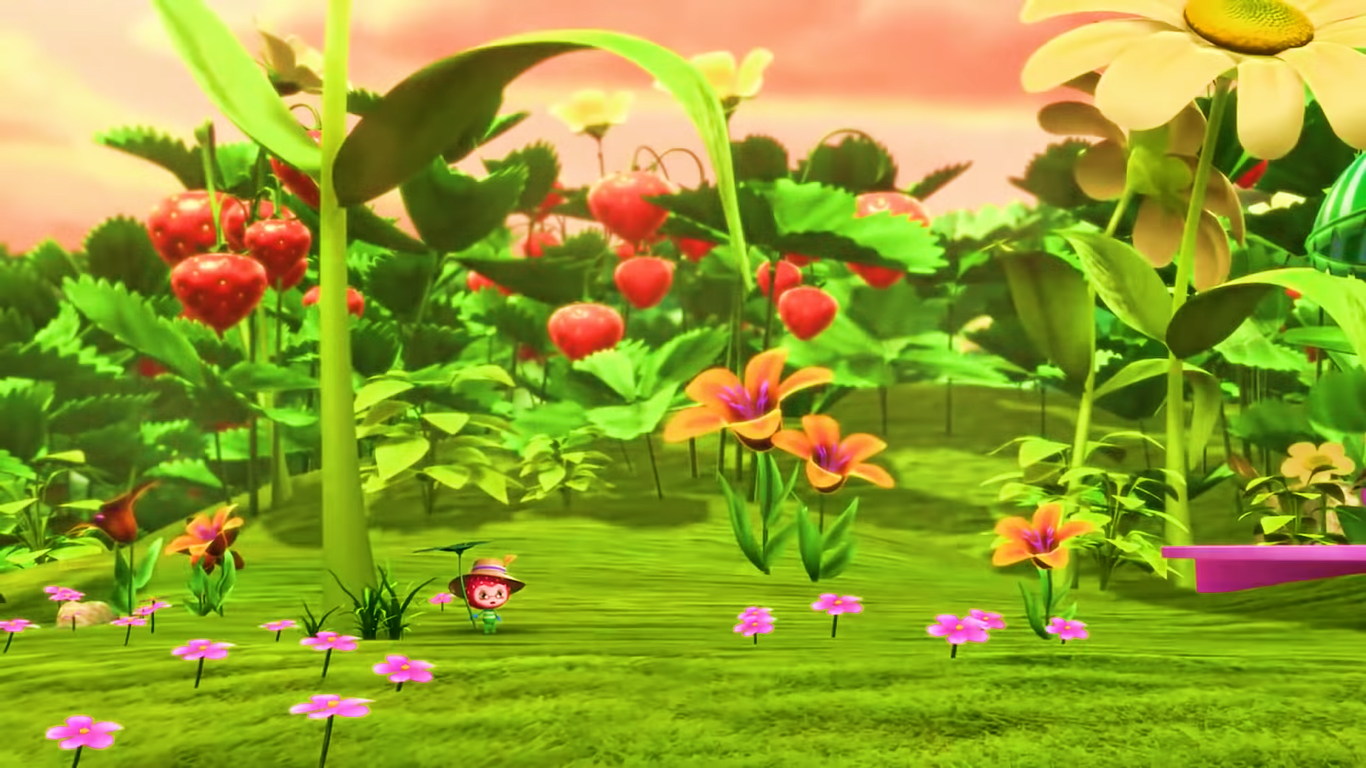 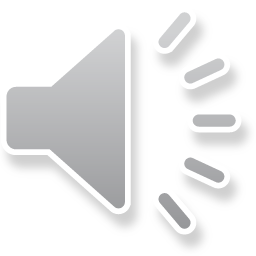 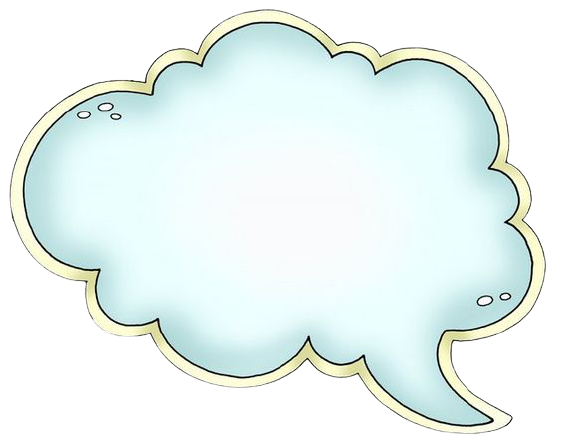 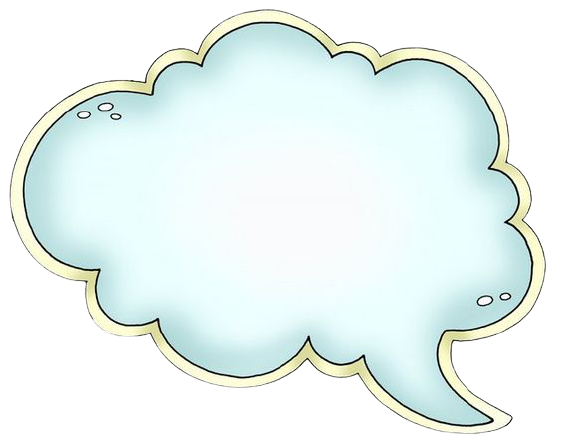 Tớ cần 3 quả dâu tây để làm bánh. Các bạn giúp tớ nhé!
KHỞI ĐỘNG
Xin chào các bạn!
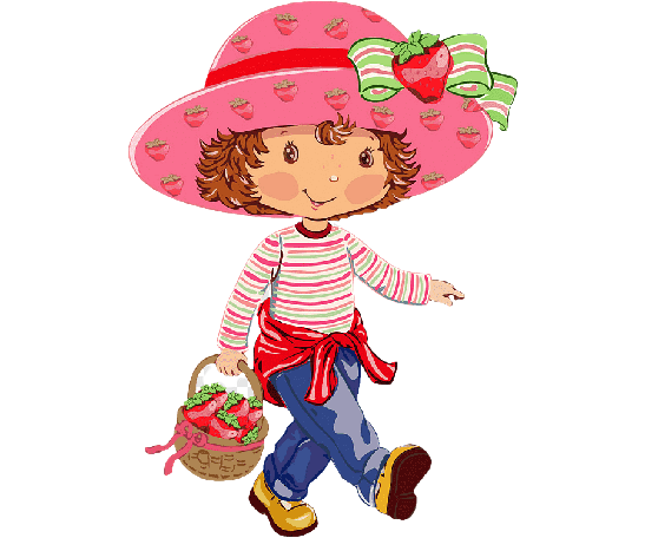 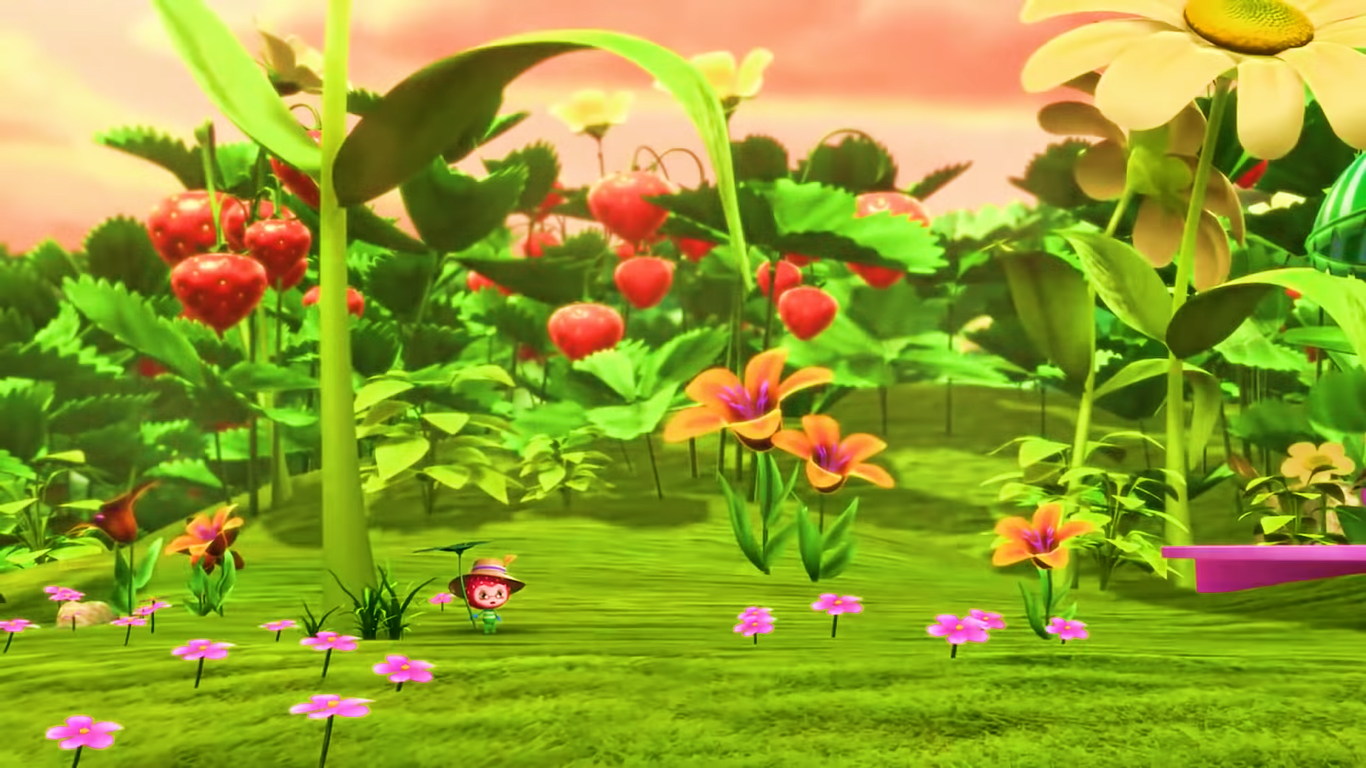 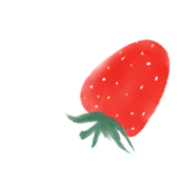 4 x 5 = ?
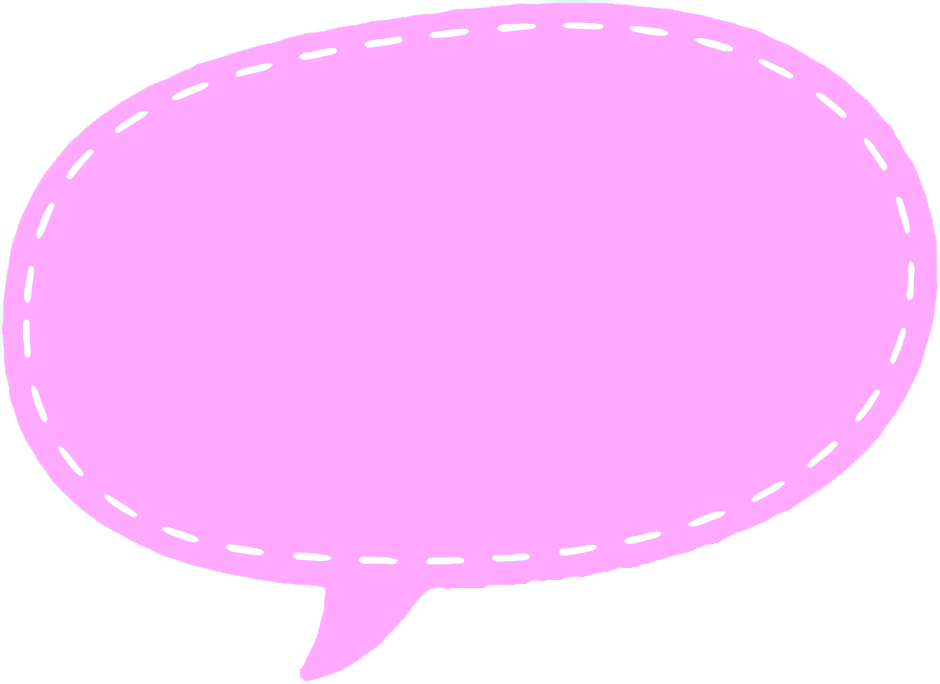 Hoan hô
Các bạn thật giỏi!
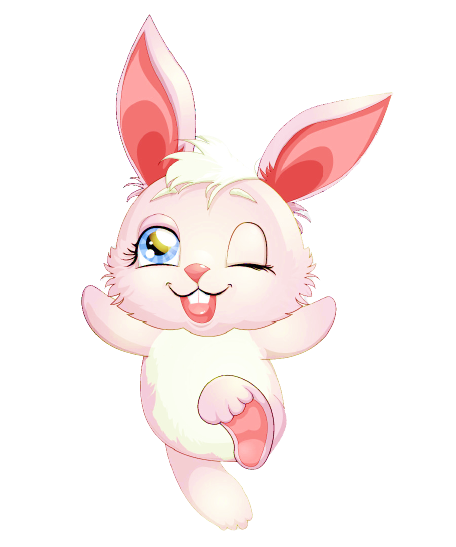 C
B
A
18
20
19
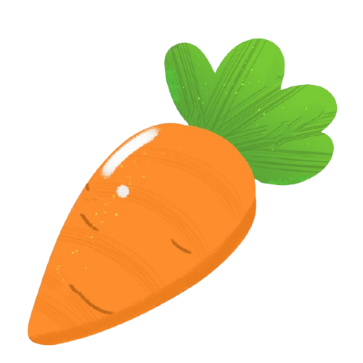 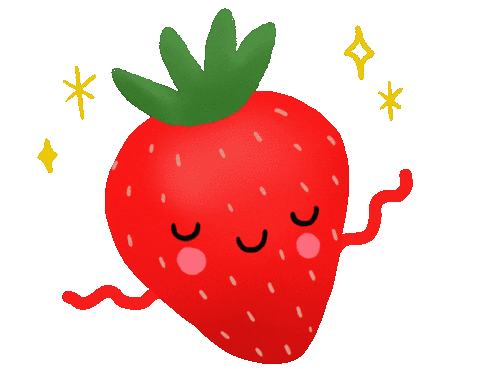 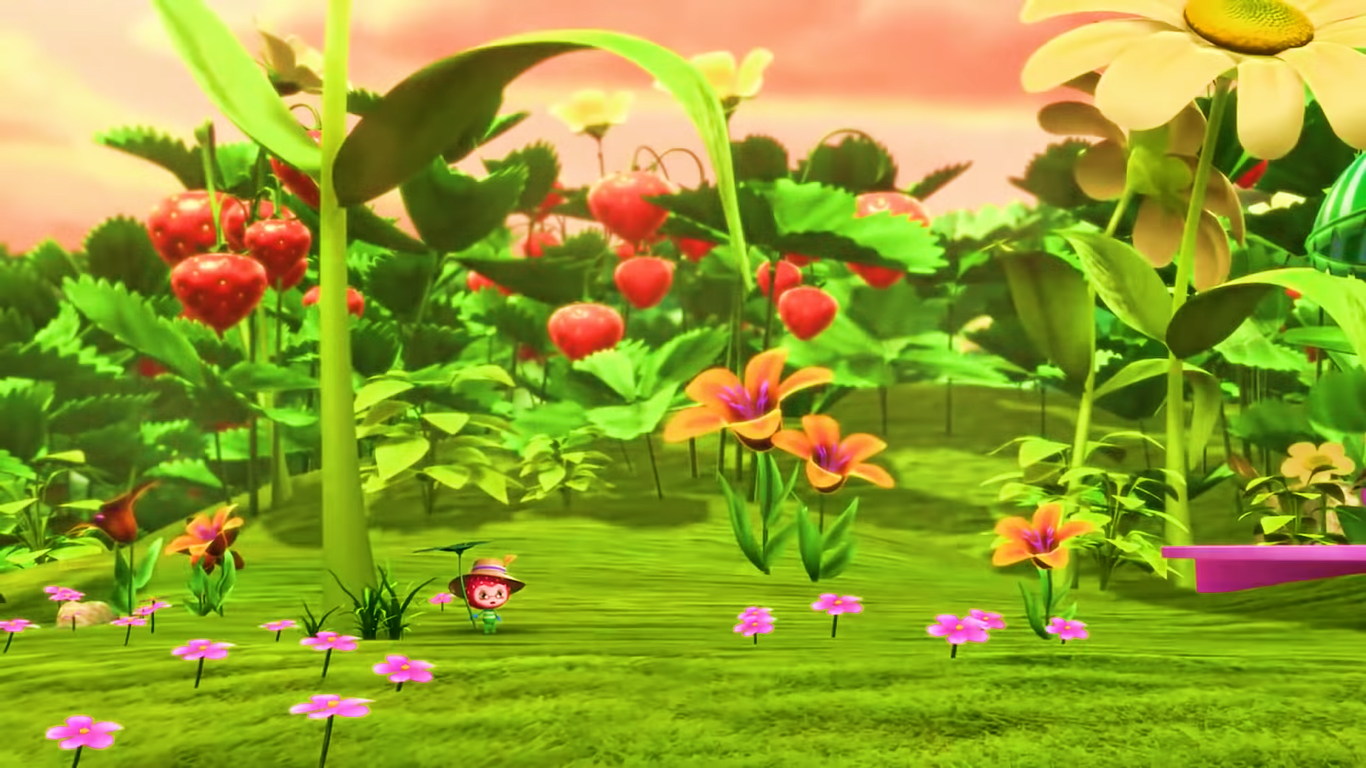 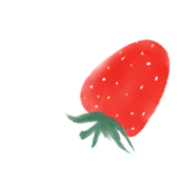 4 x 7 = ?
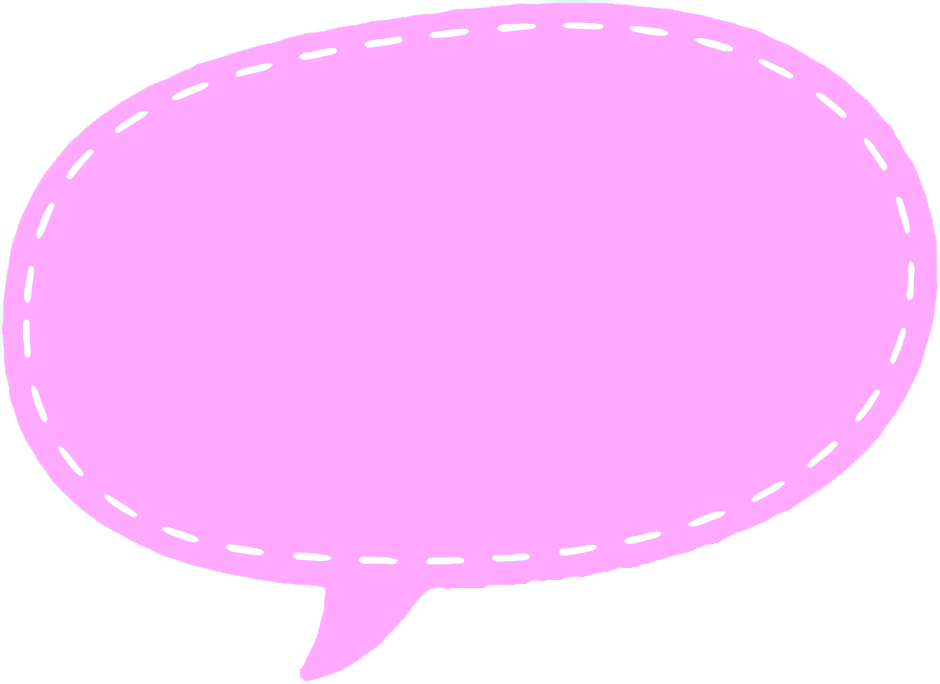 Hoan hô
Các bạn thật giỏi!
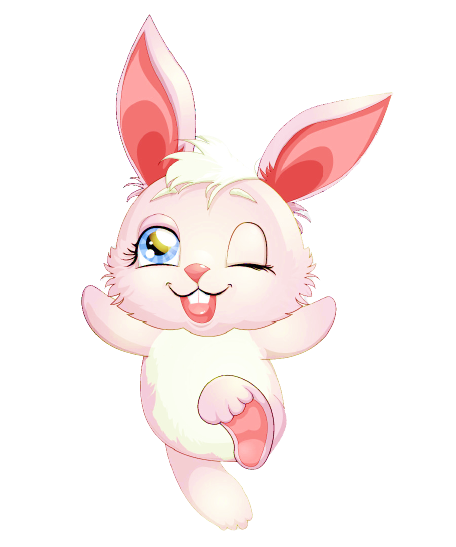 B
A
C
24
28
32
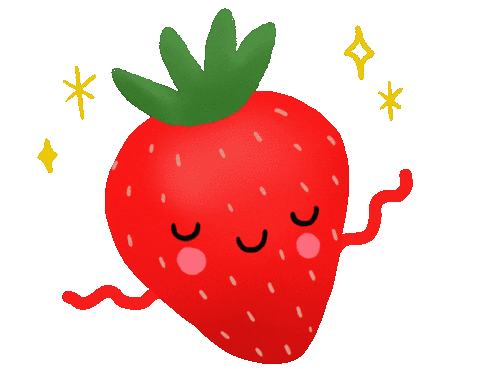 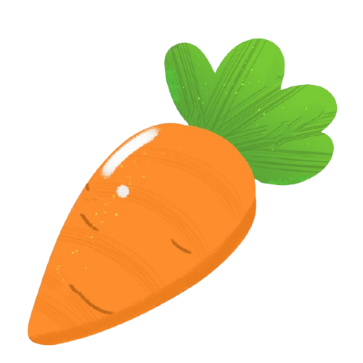 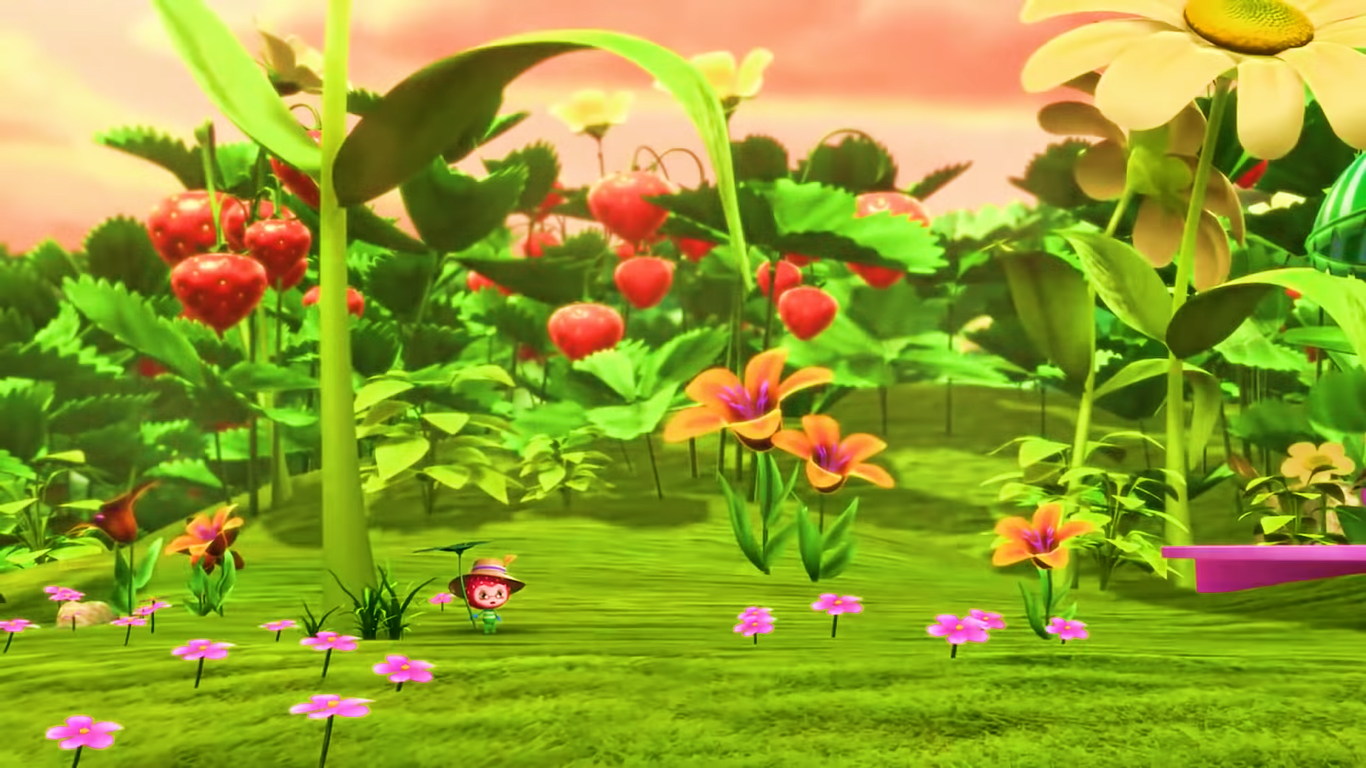 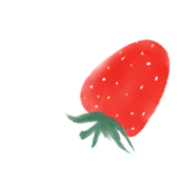 30 : ? = 10
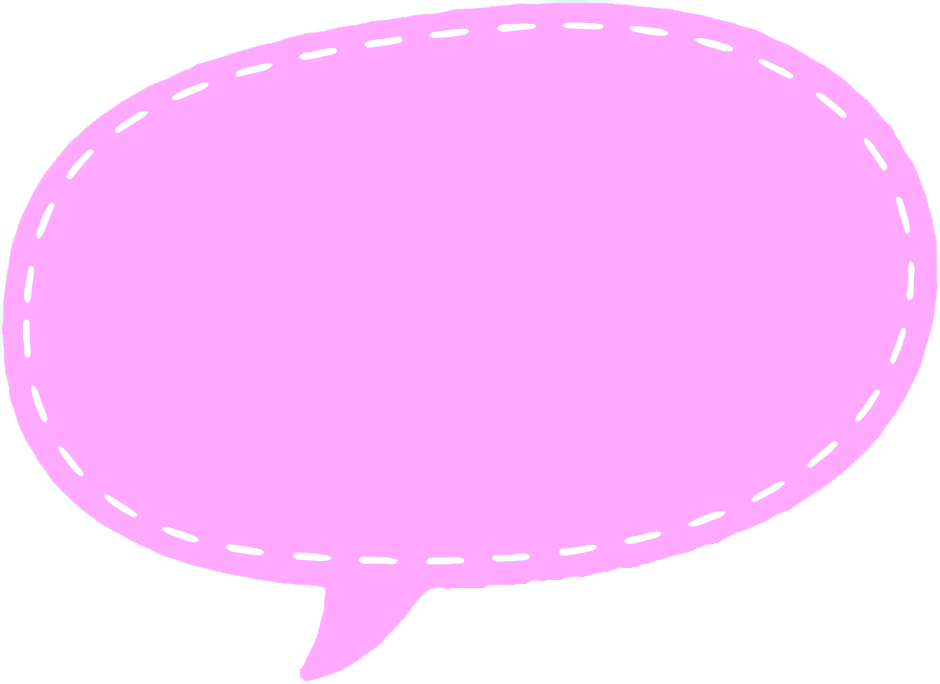 Hoan hô
Các bạn thật giỏi!
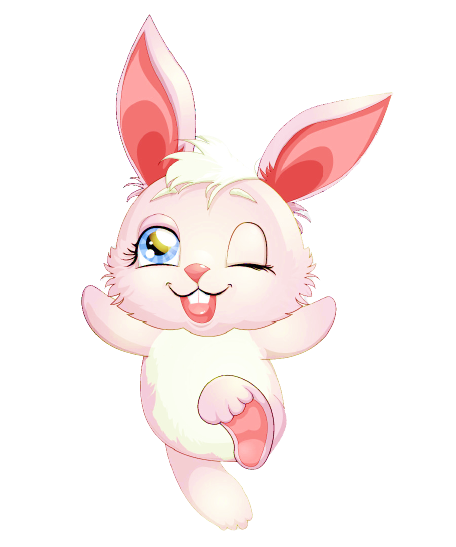 A
B
B
4
3
5
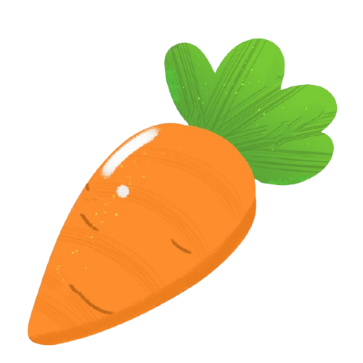 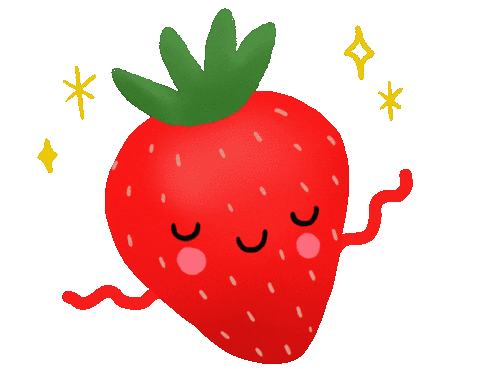 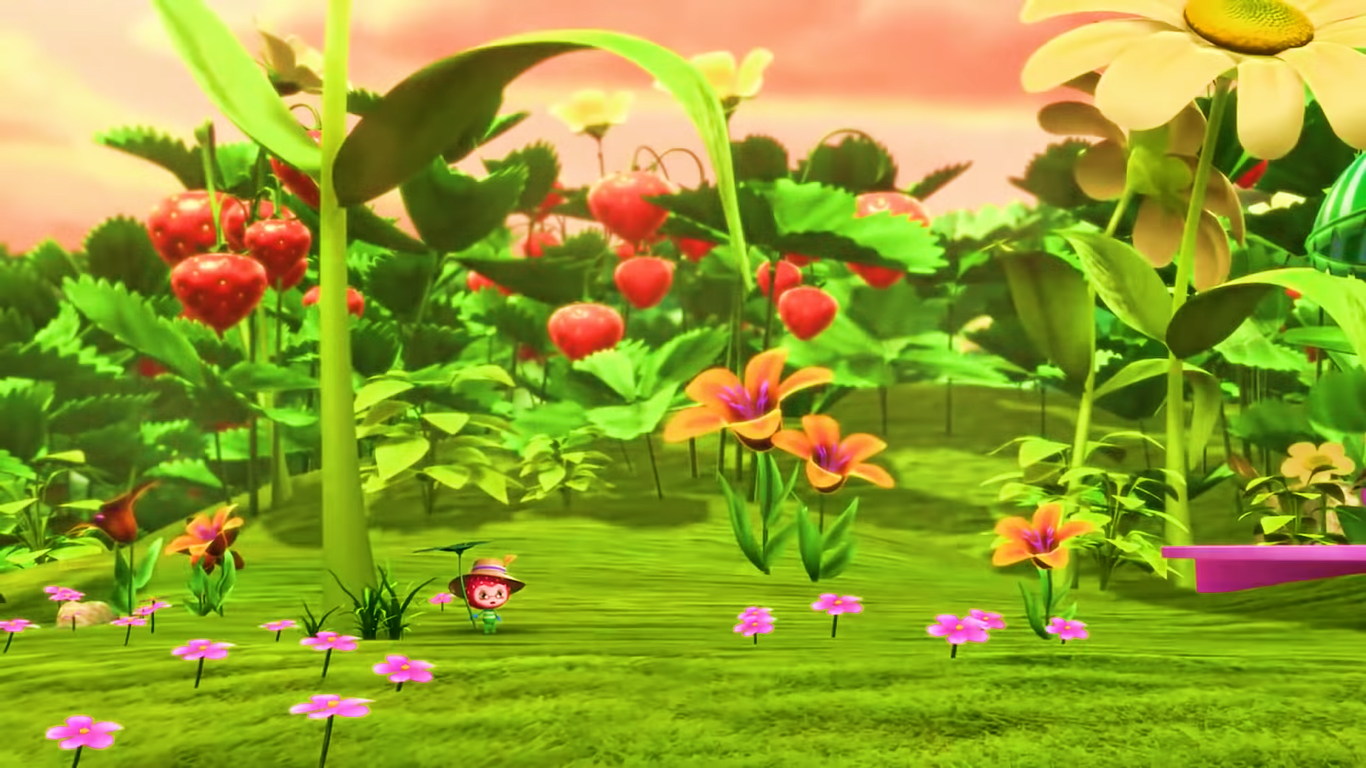 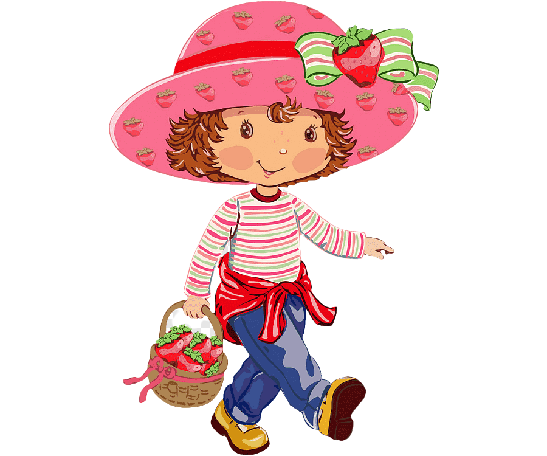 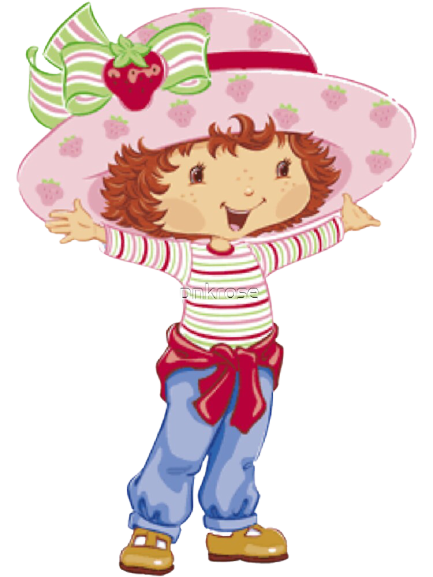 [Speaker Notes: Nhấn theo thứ tự từ quả dâu số 1 -> 5.]
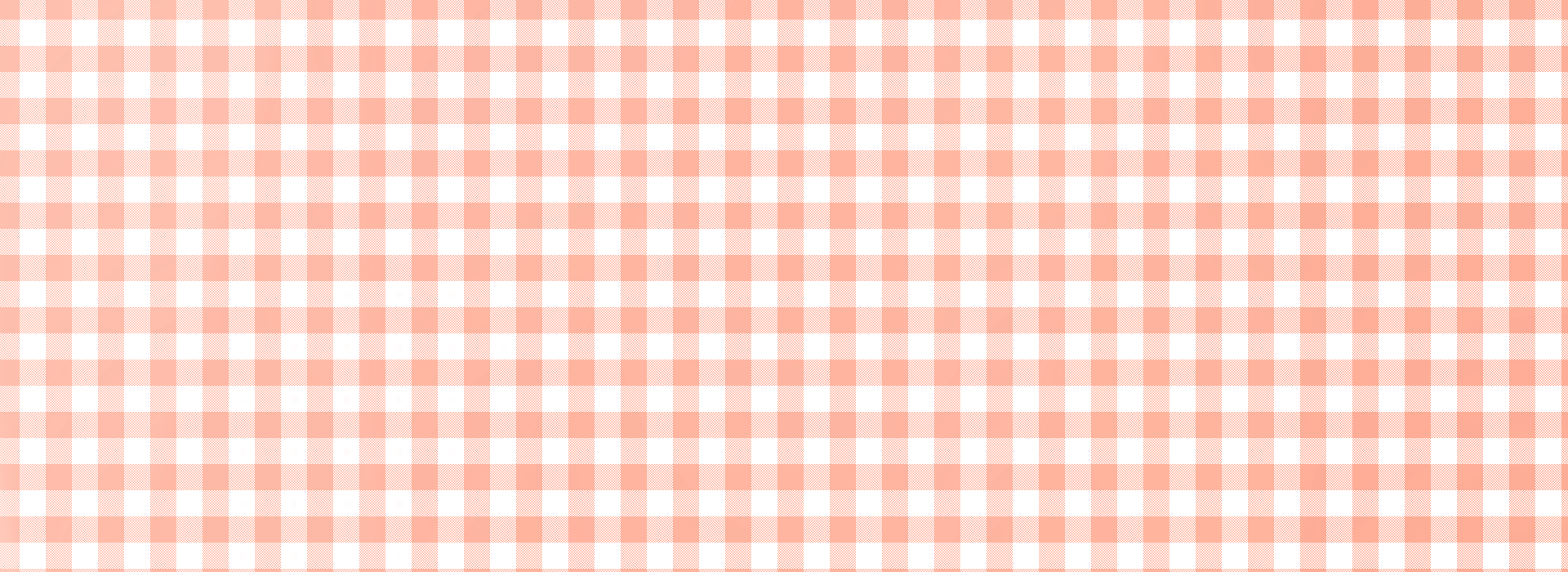 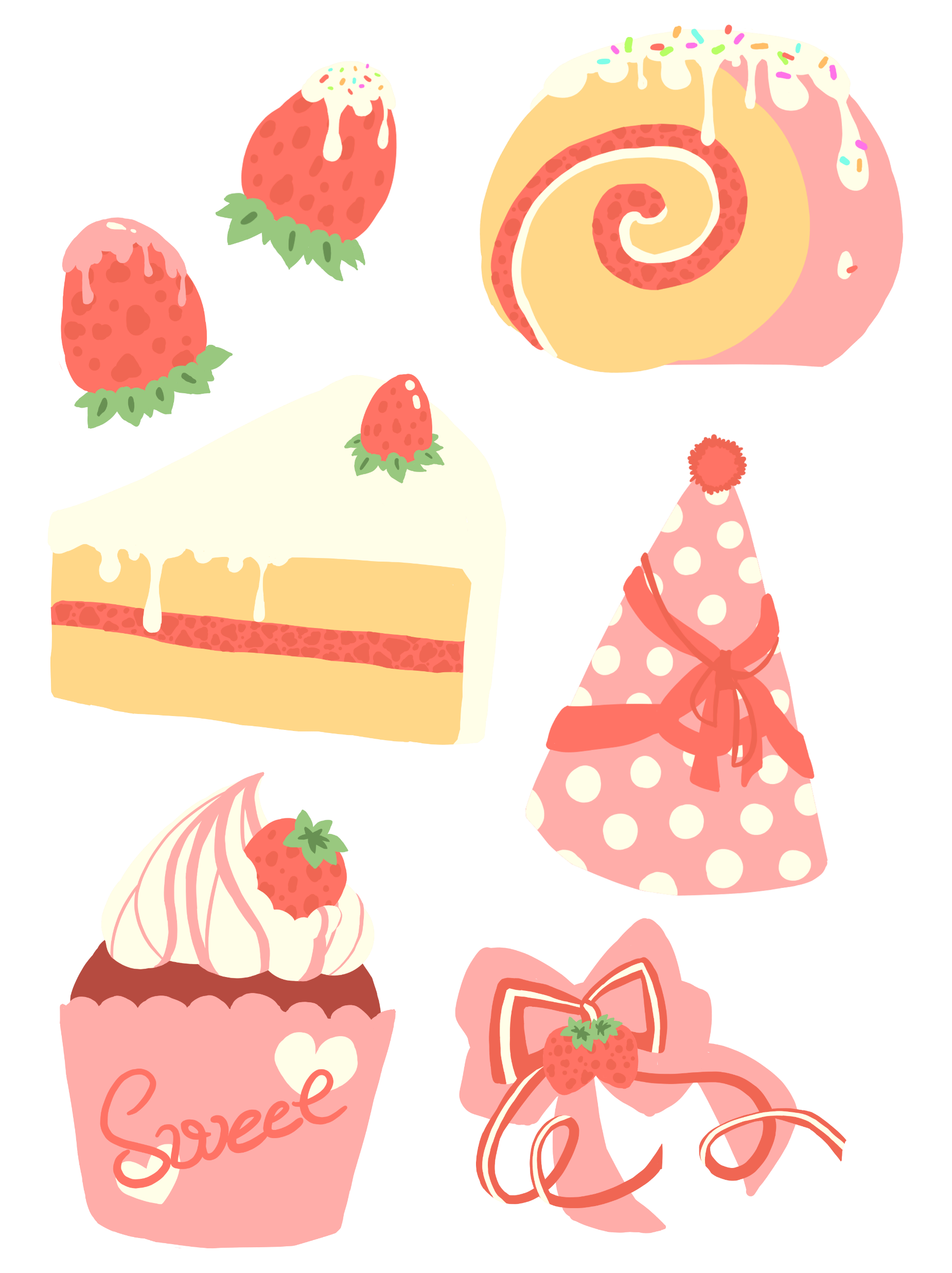 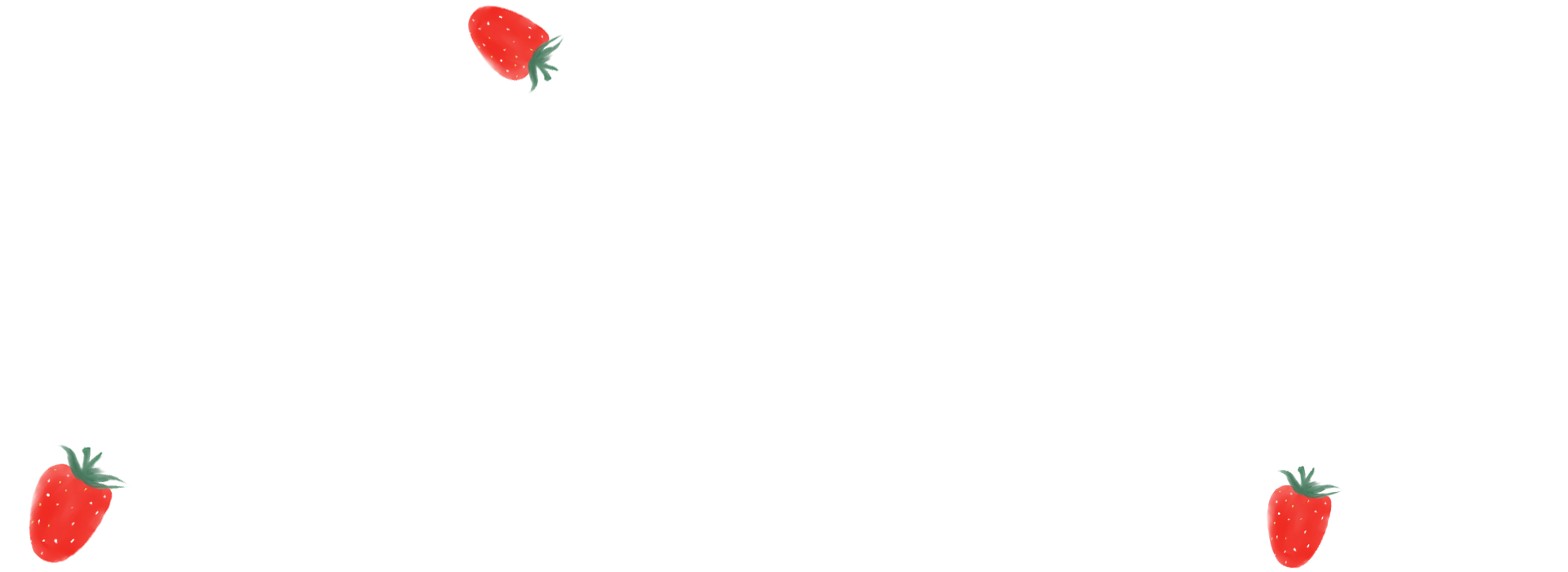 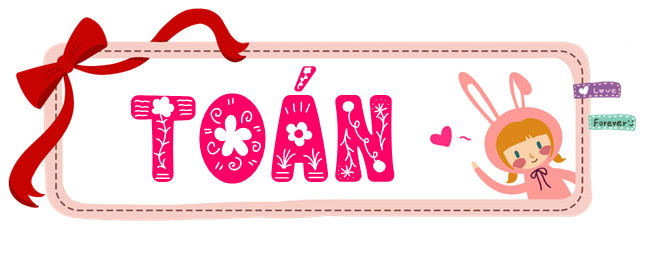 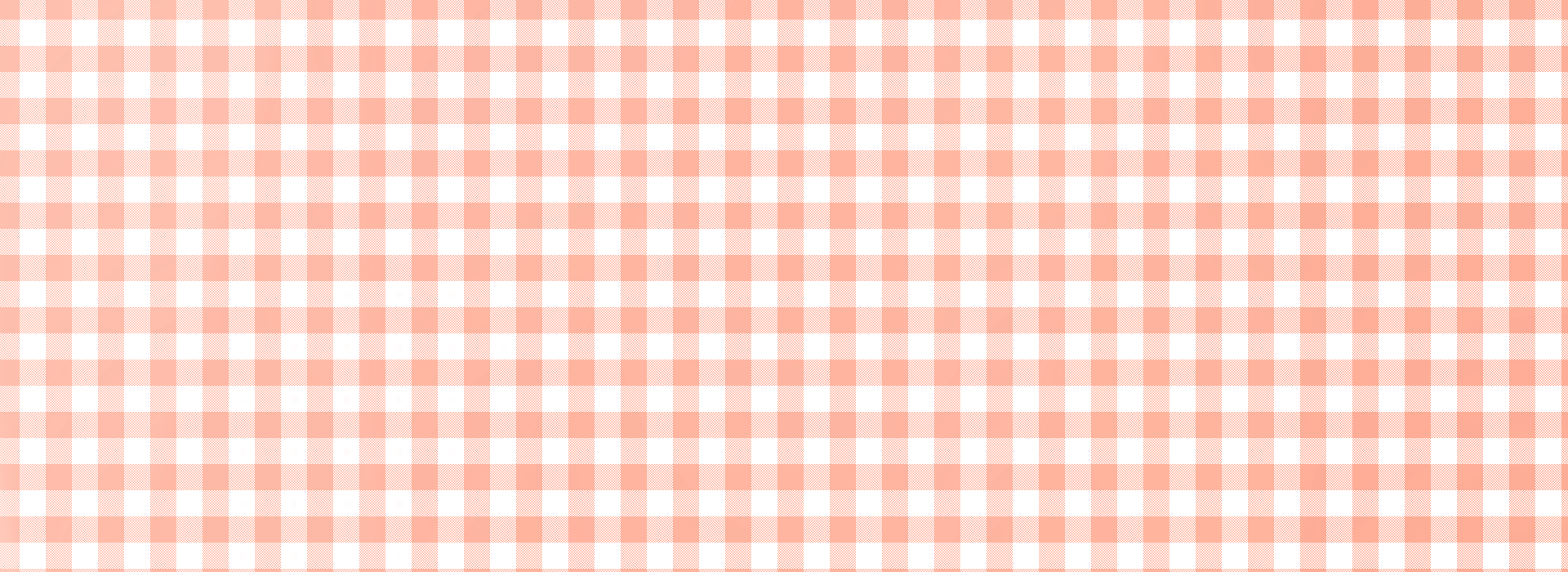 Bài 6: Bảng nhân 4, bảng chia 4
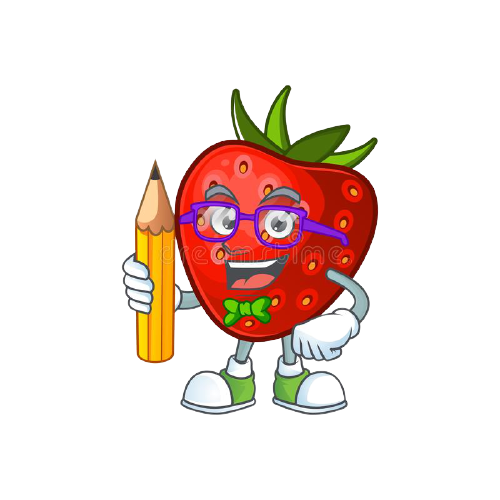 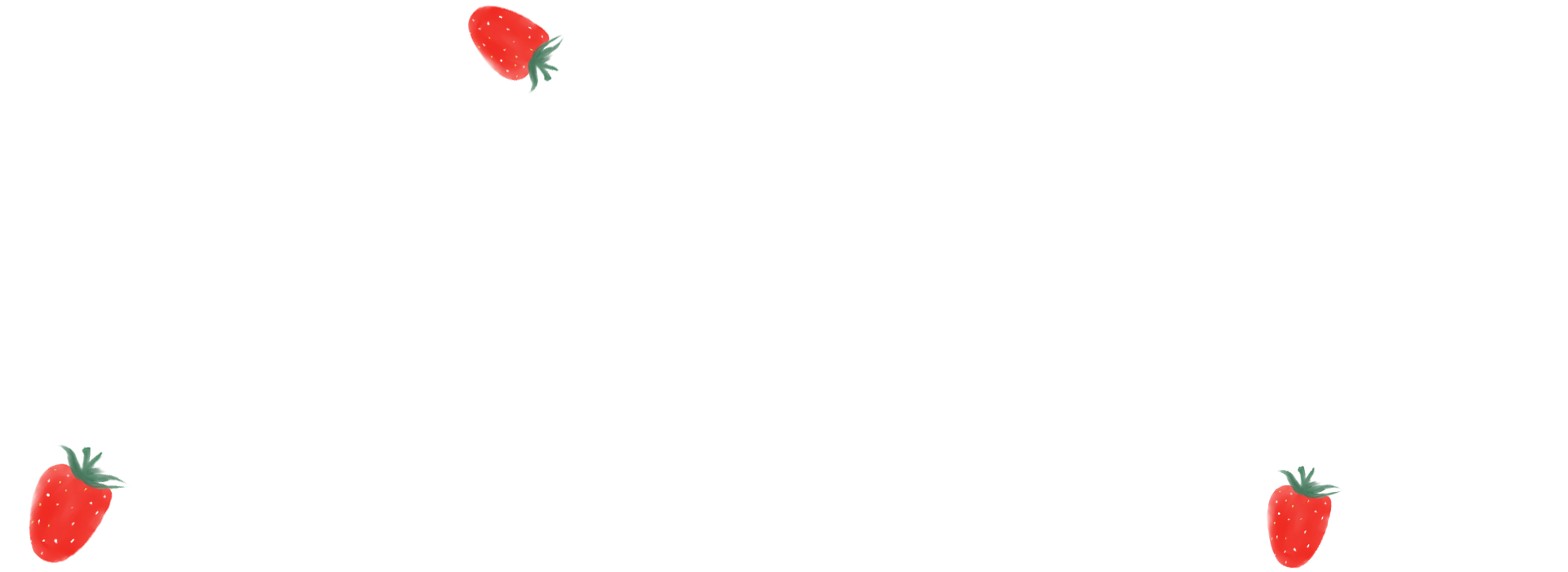 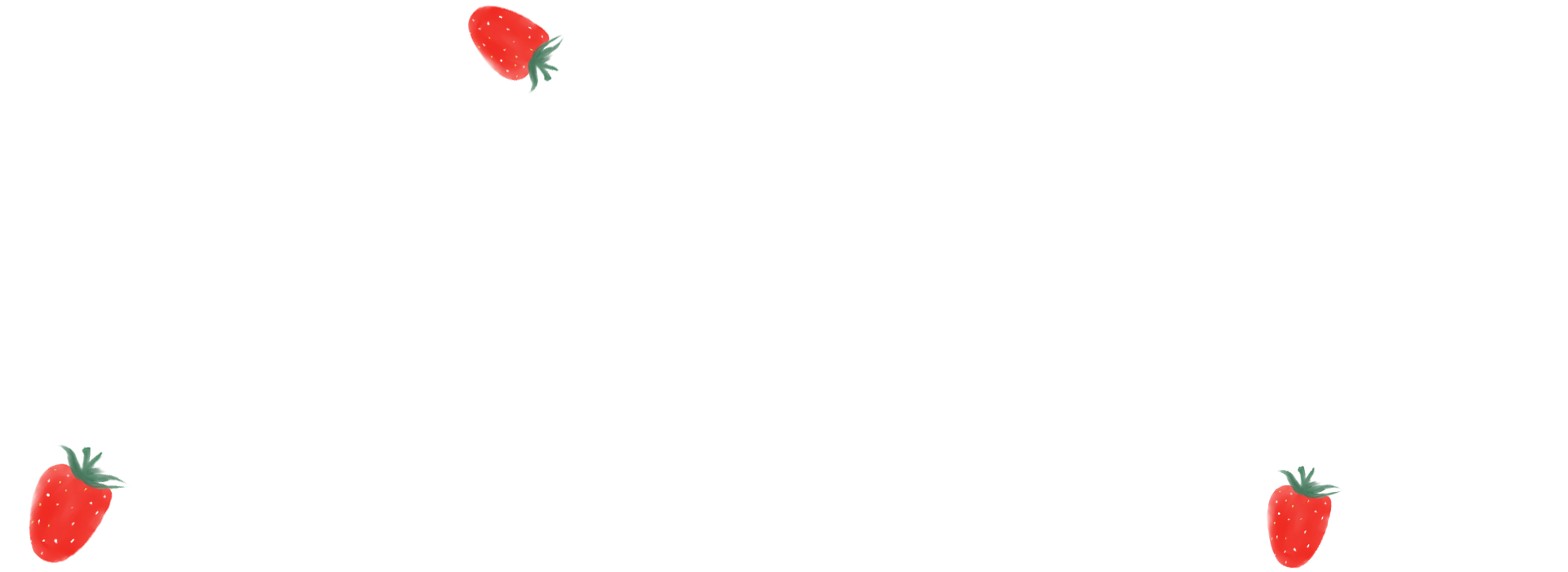 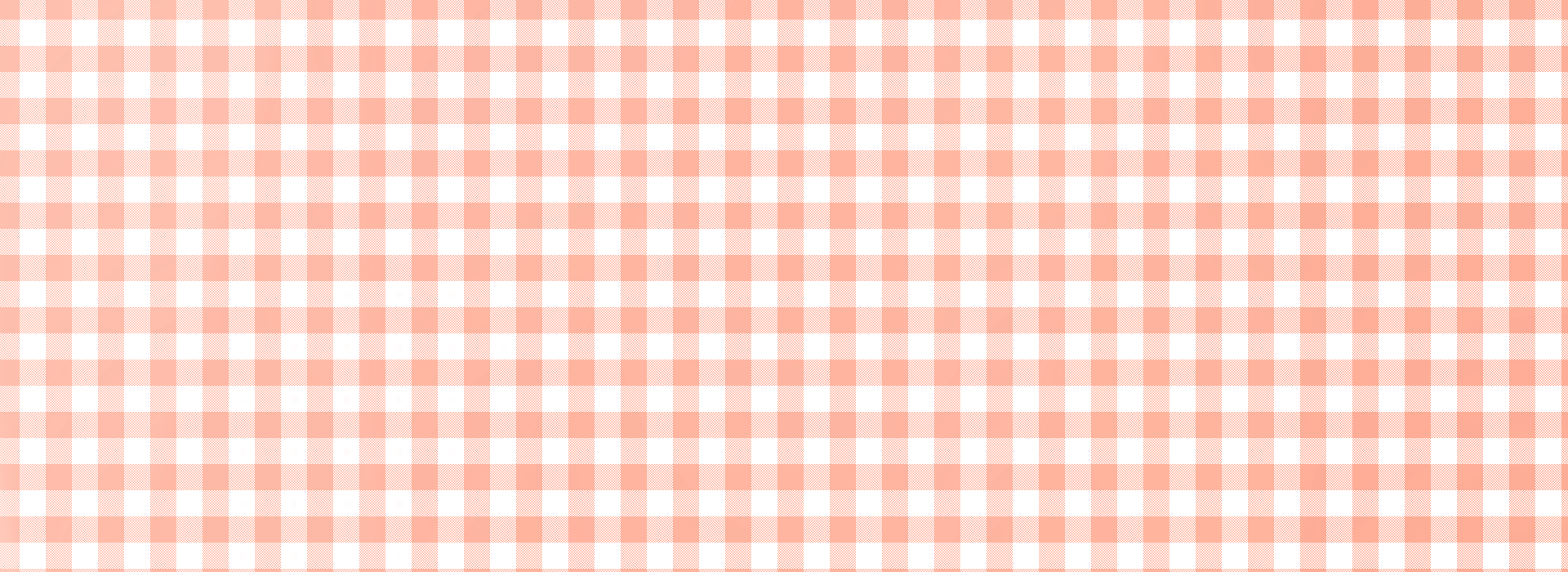 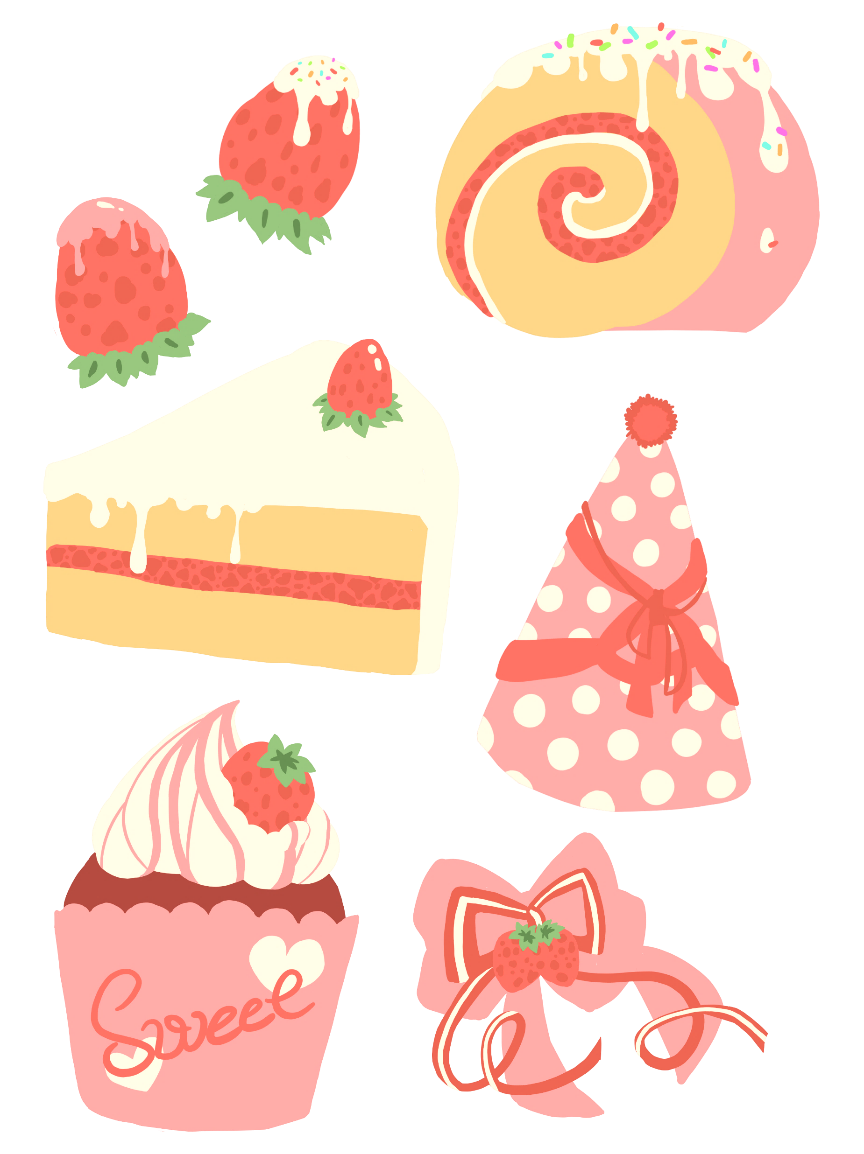 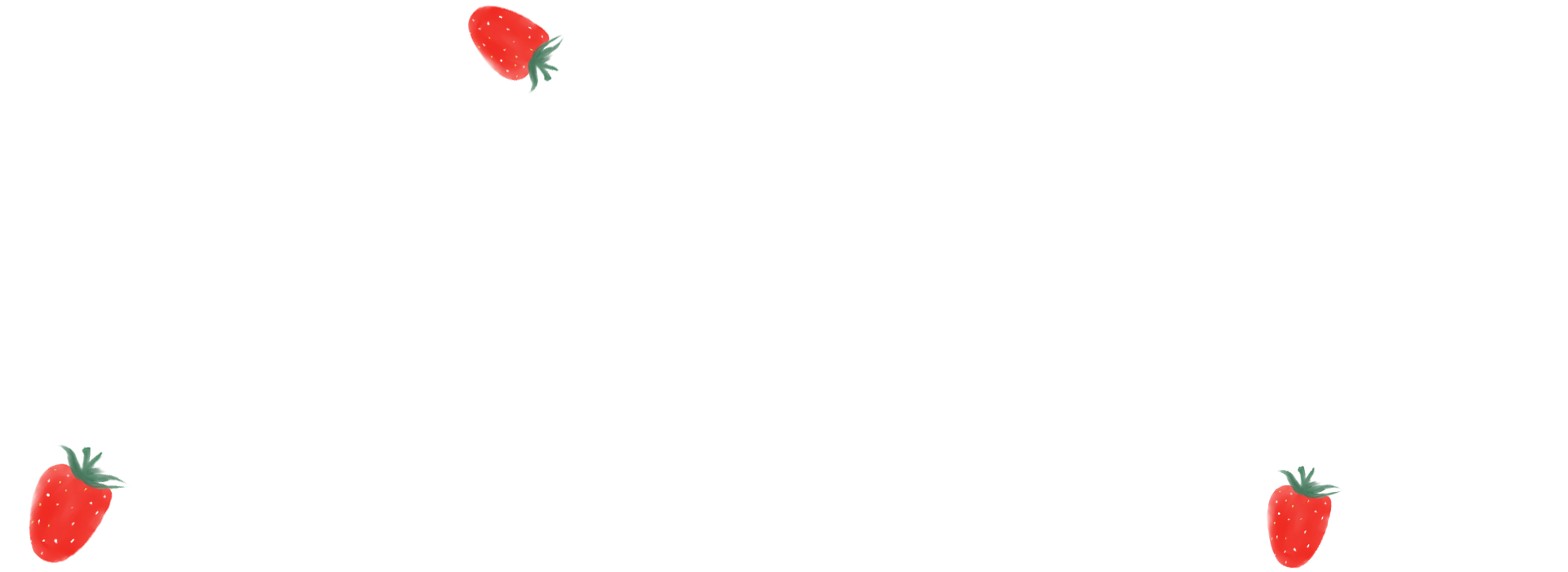 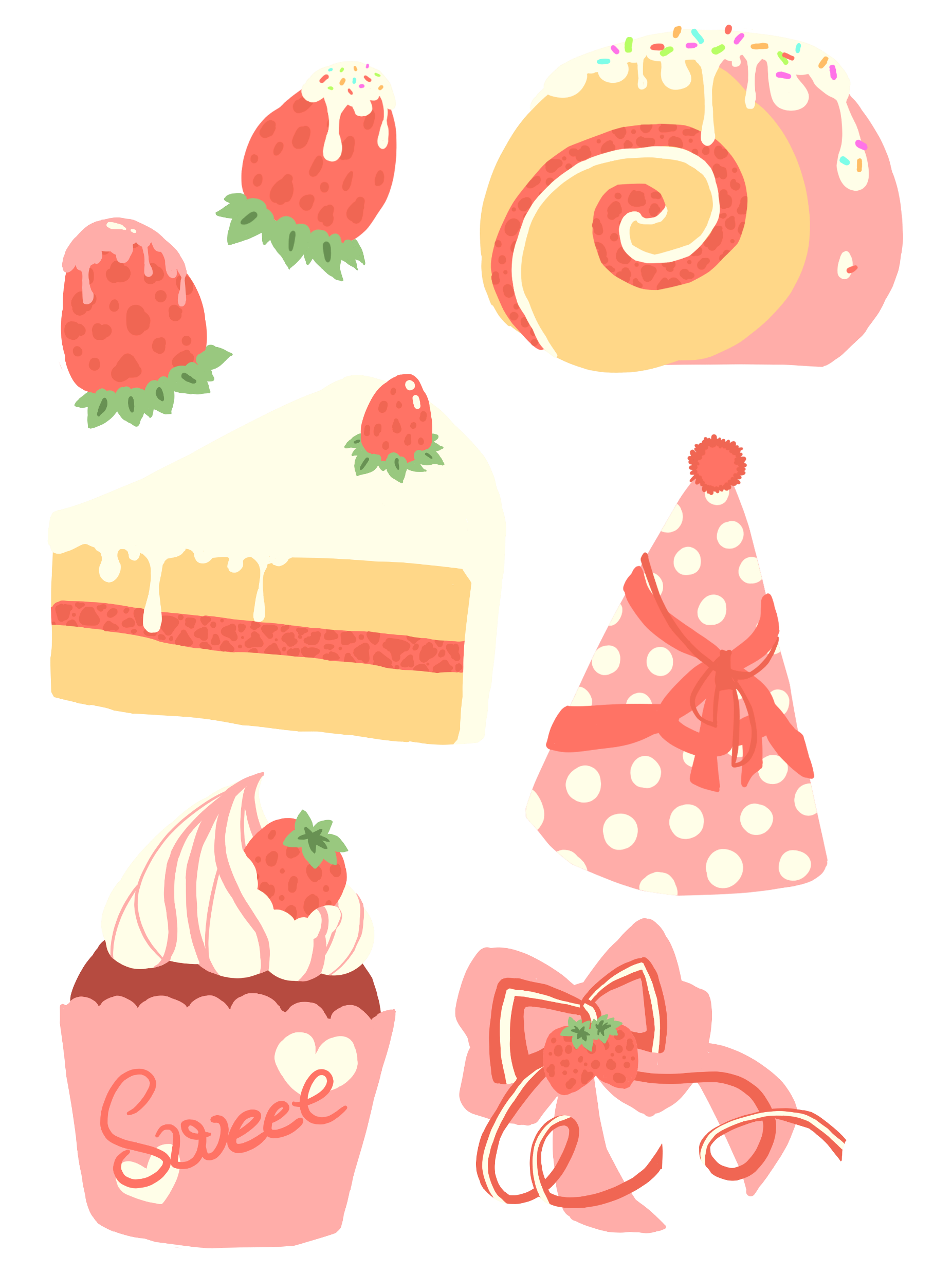 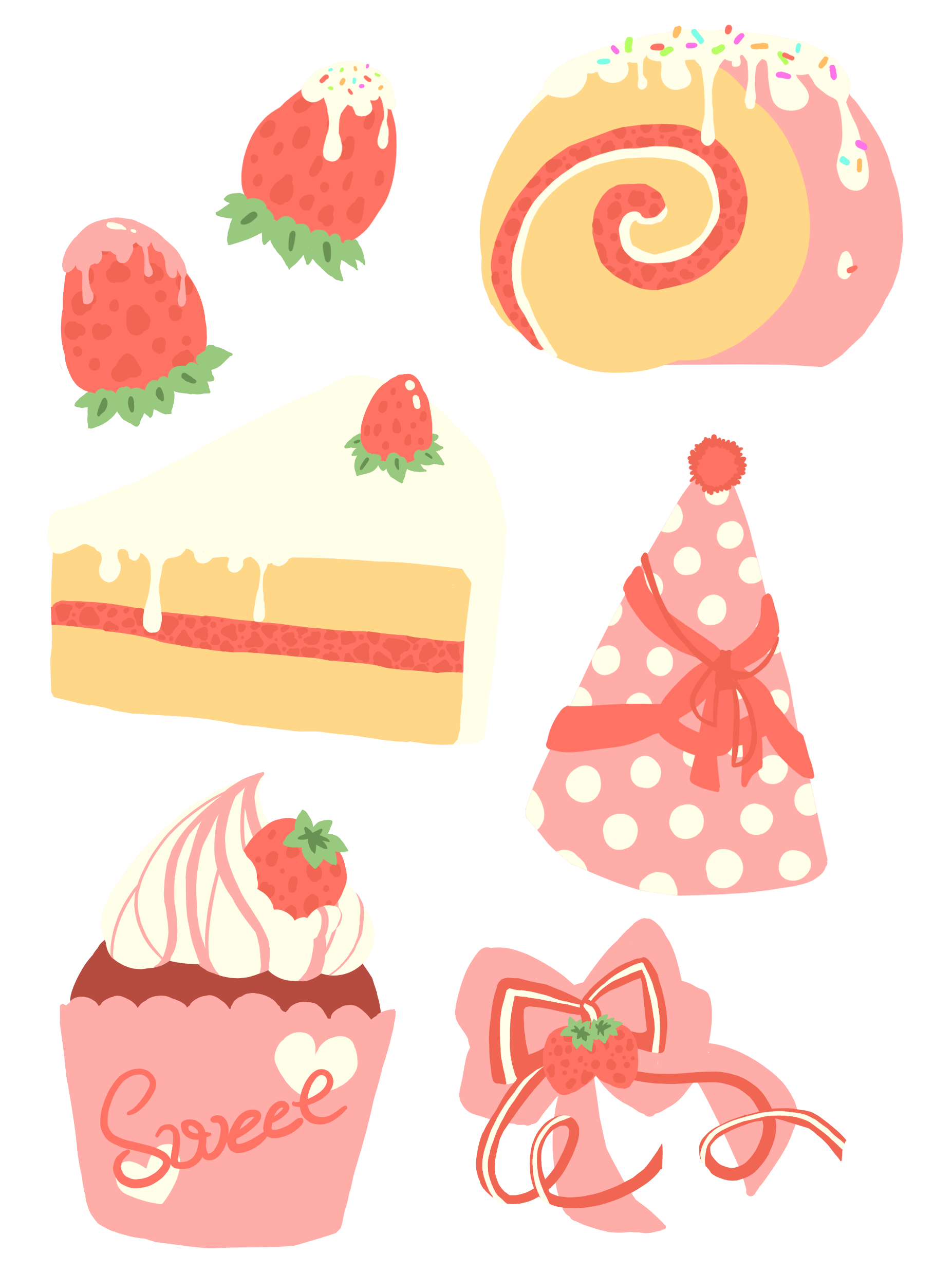 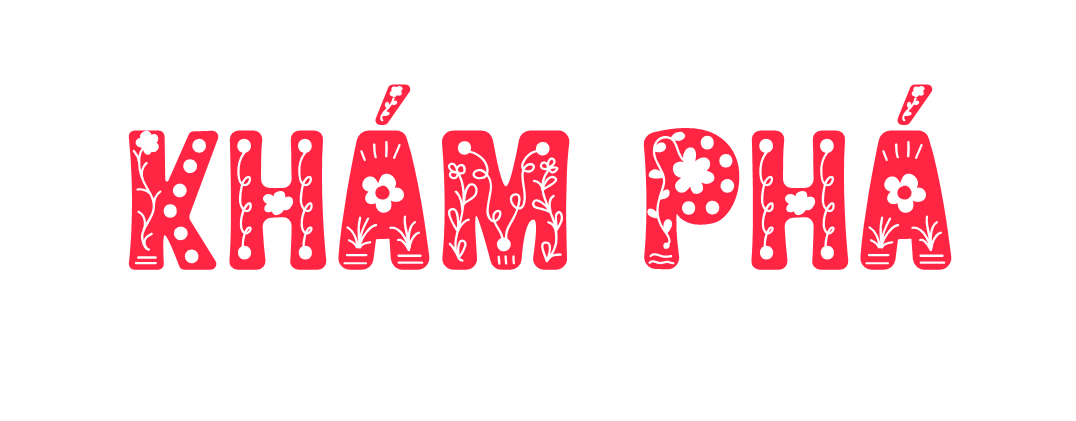 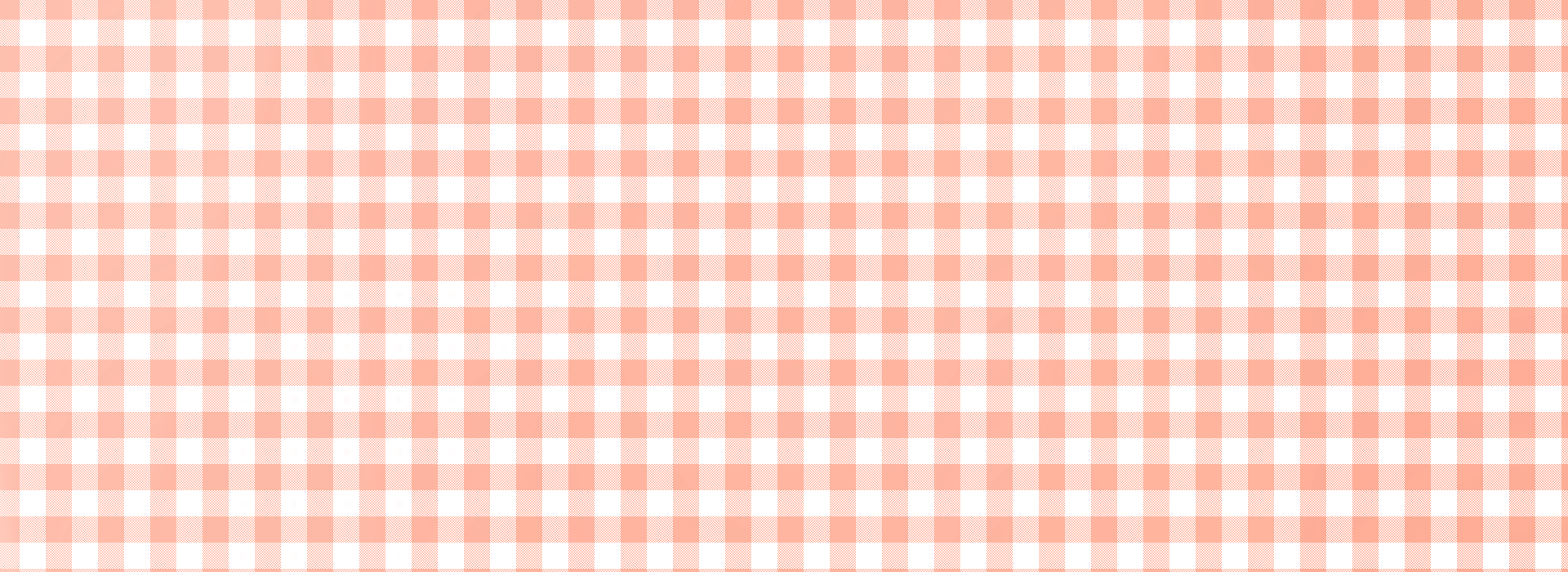 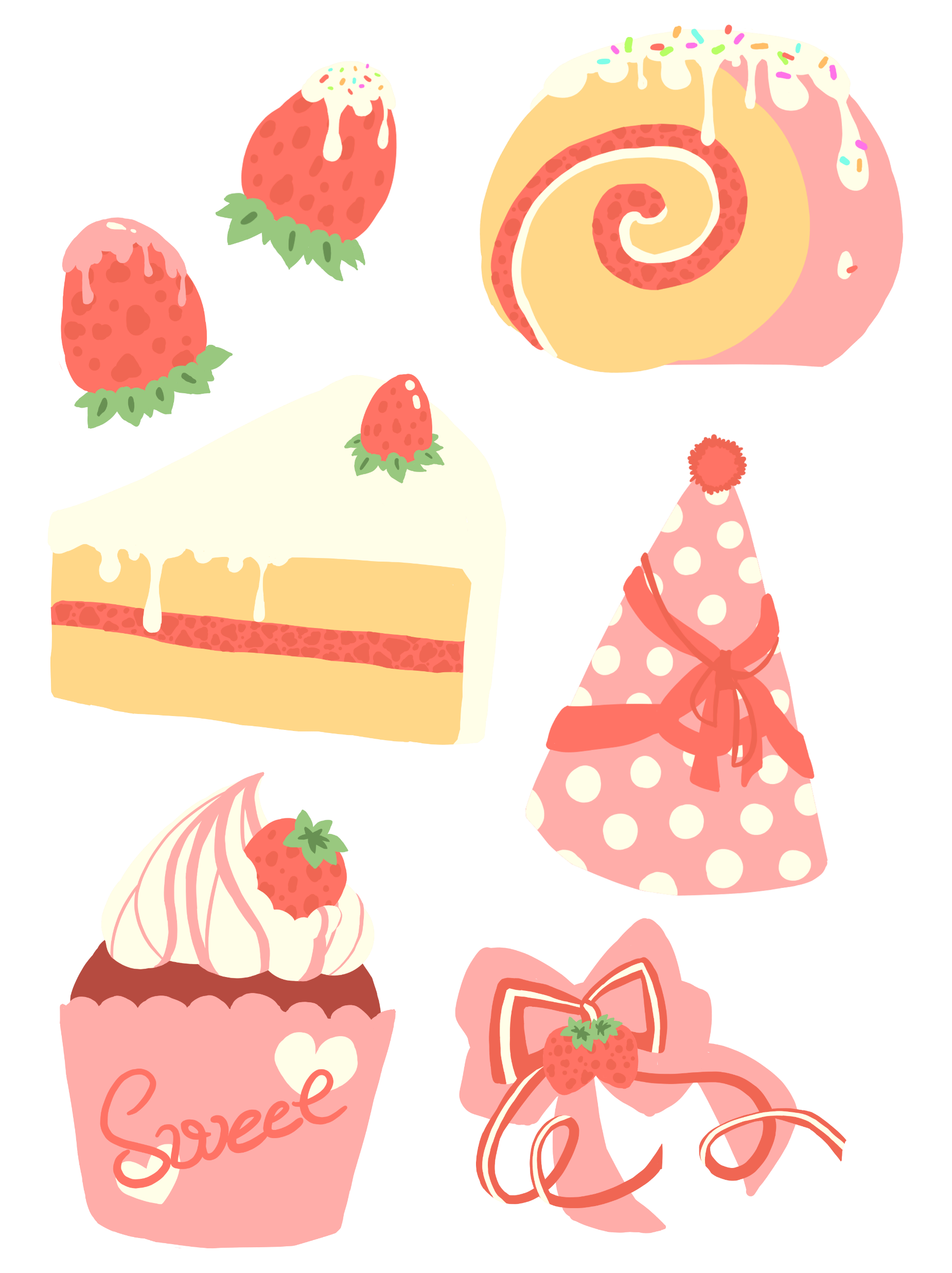 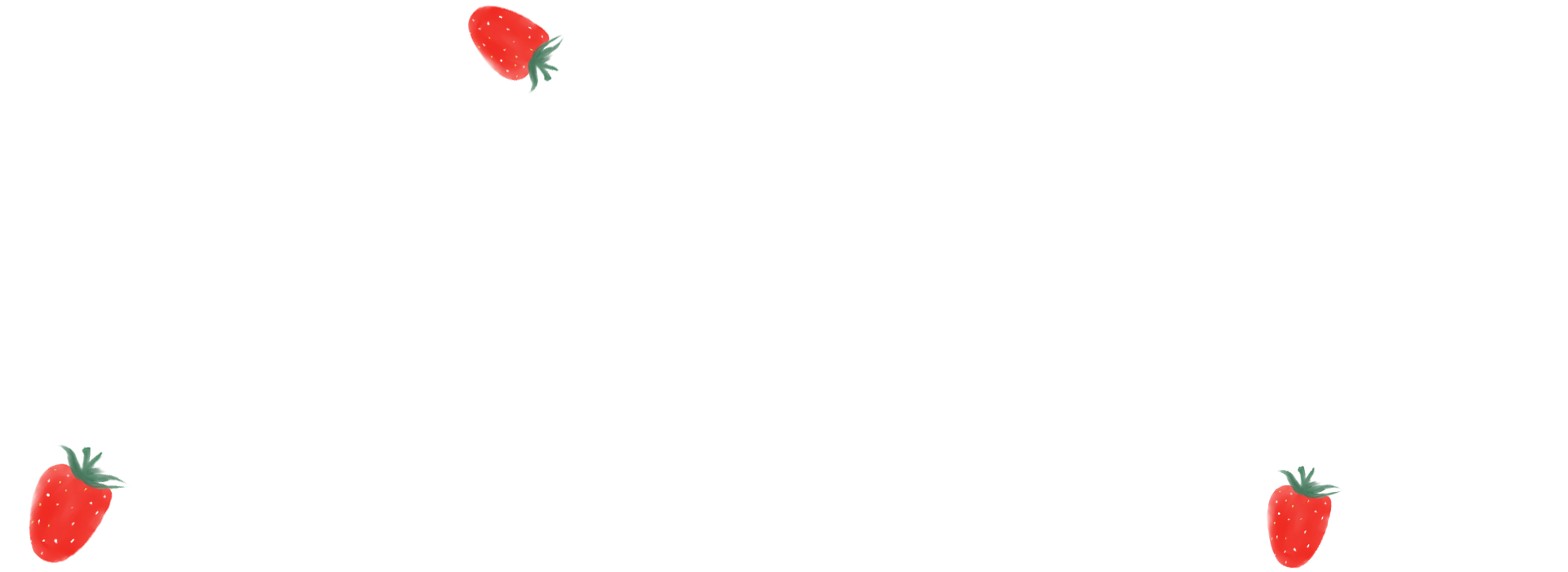 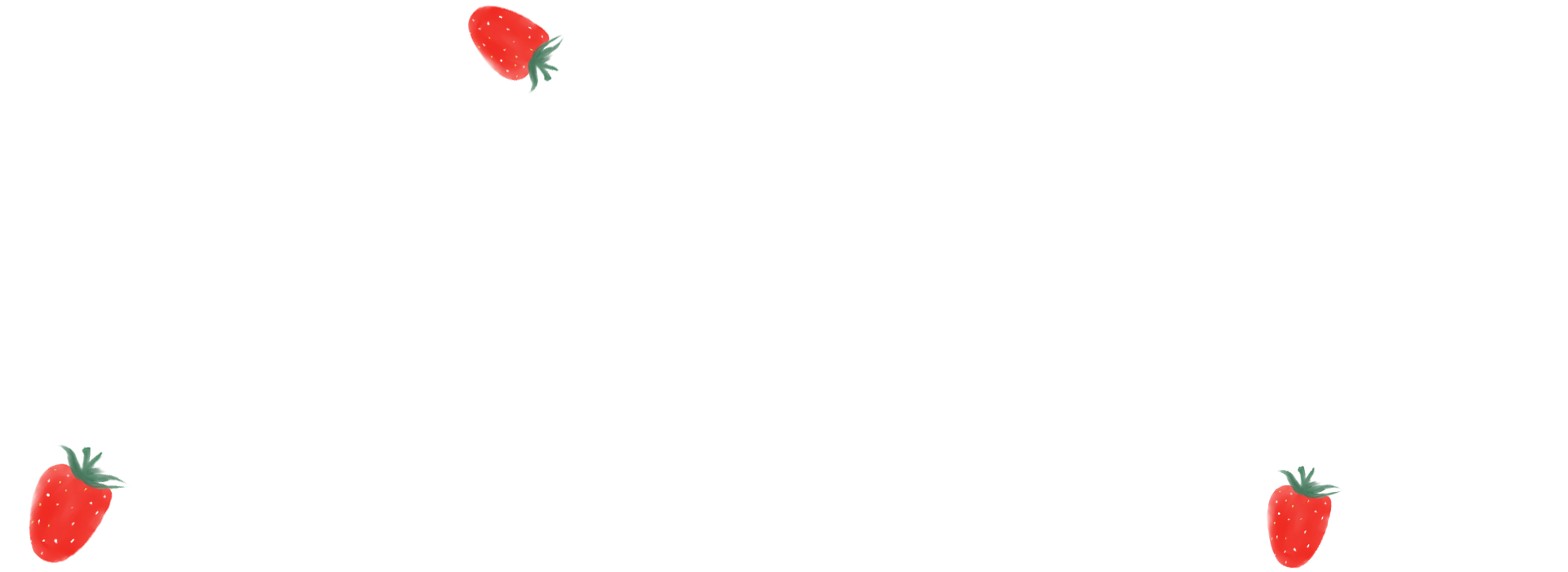 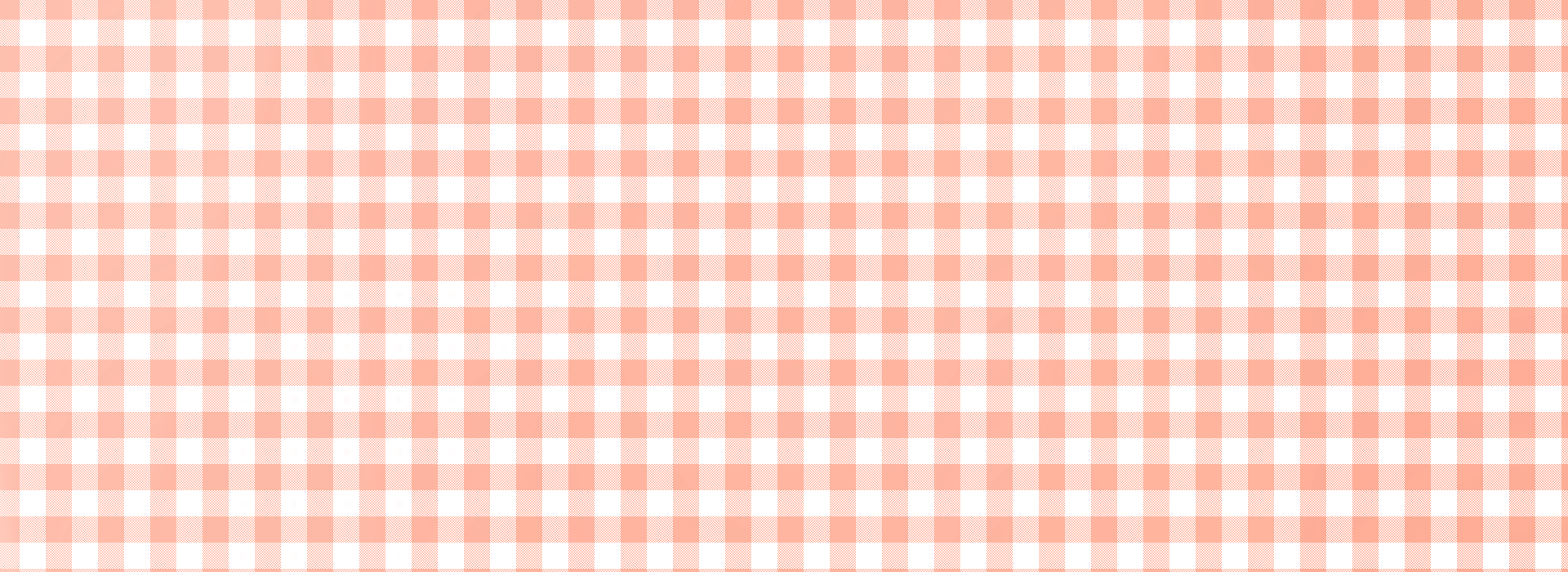 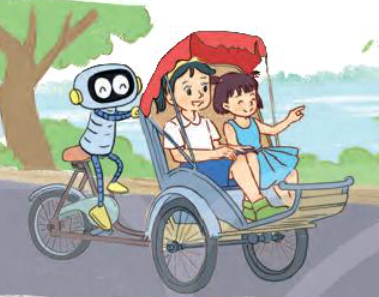 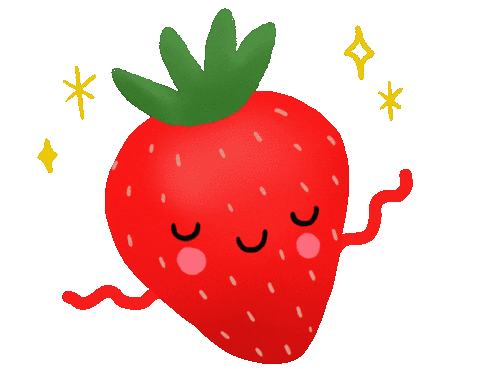 Khám phá
Từ phép nhân ta suy ra được:
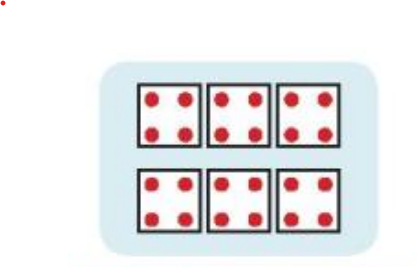 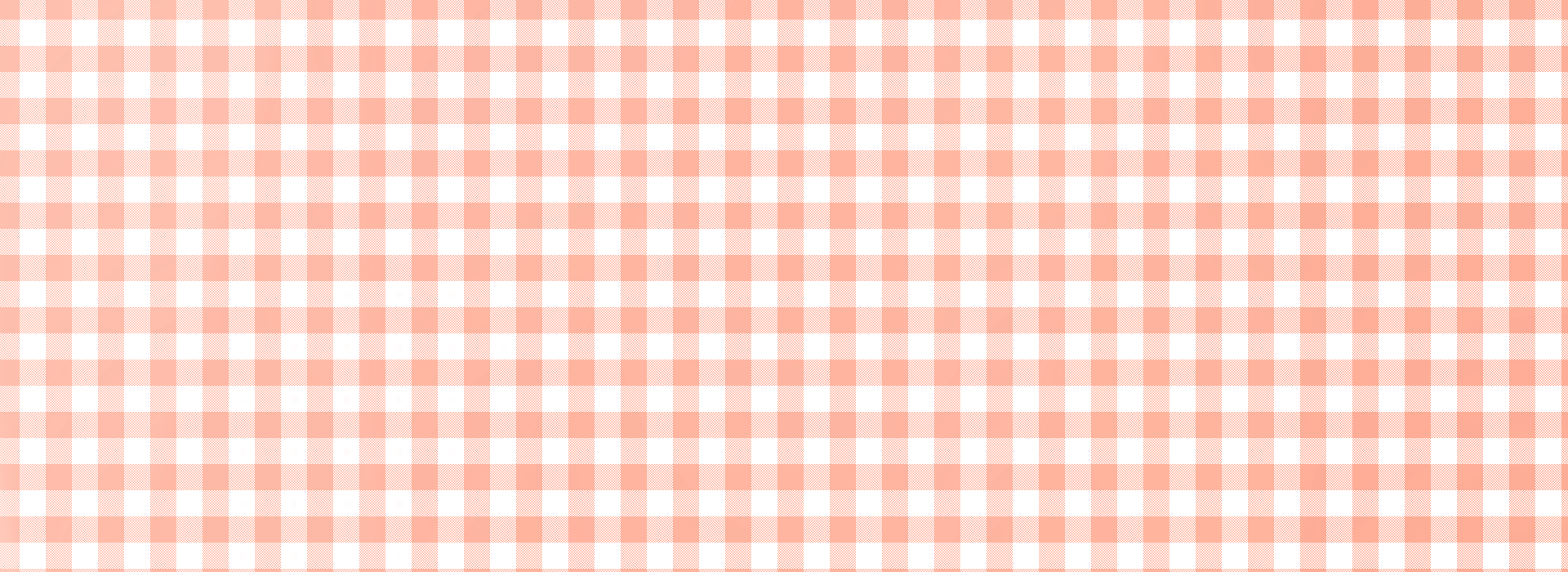 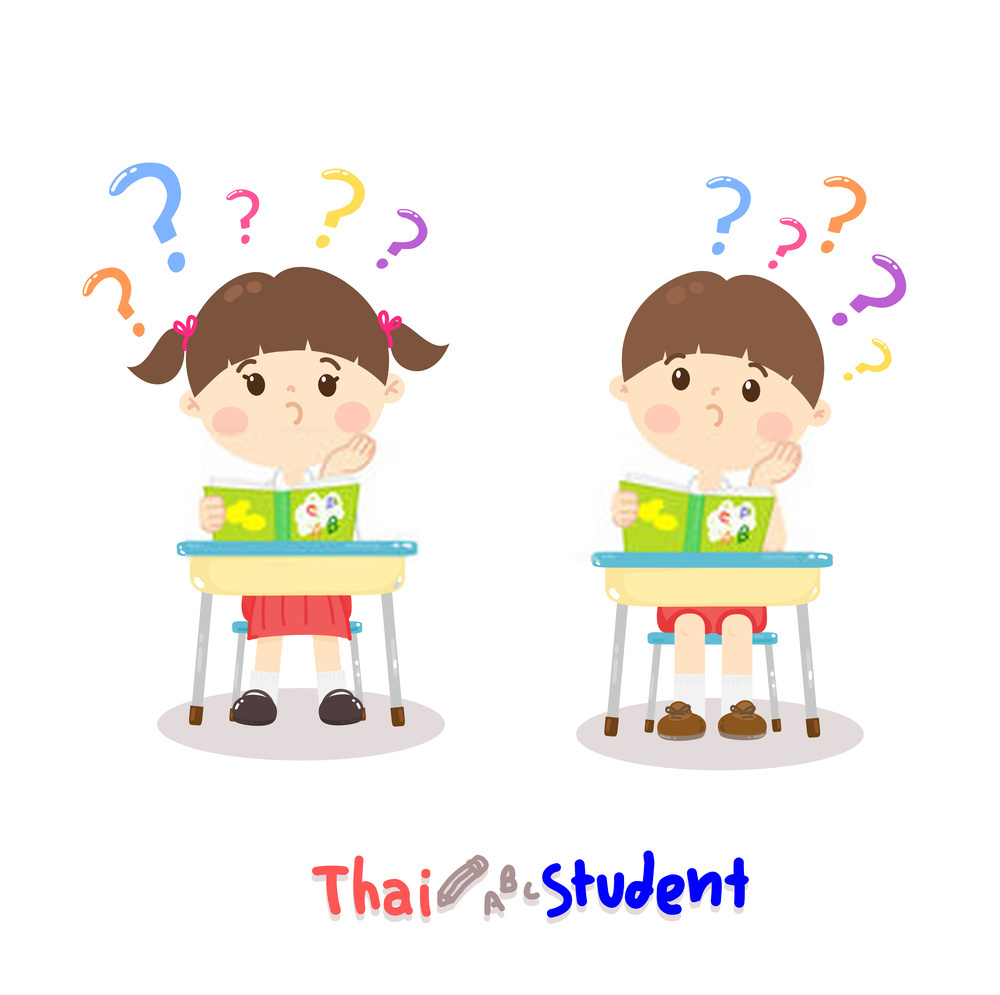 24 : 4 = 6
4 x 6 = 24
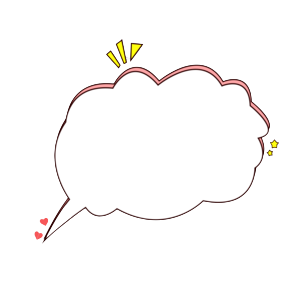 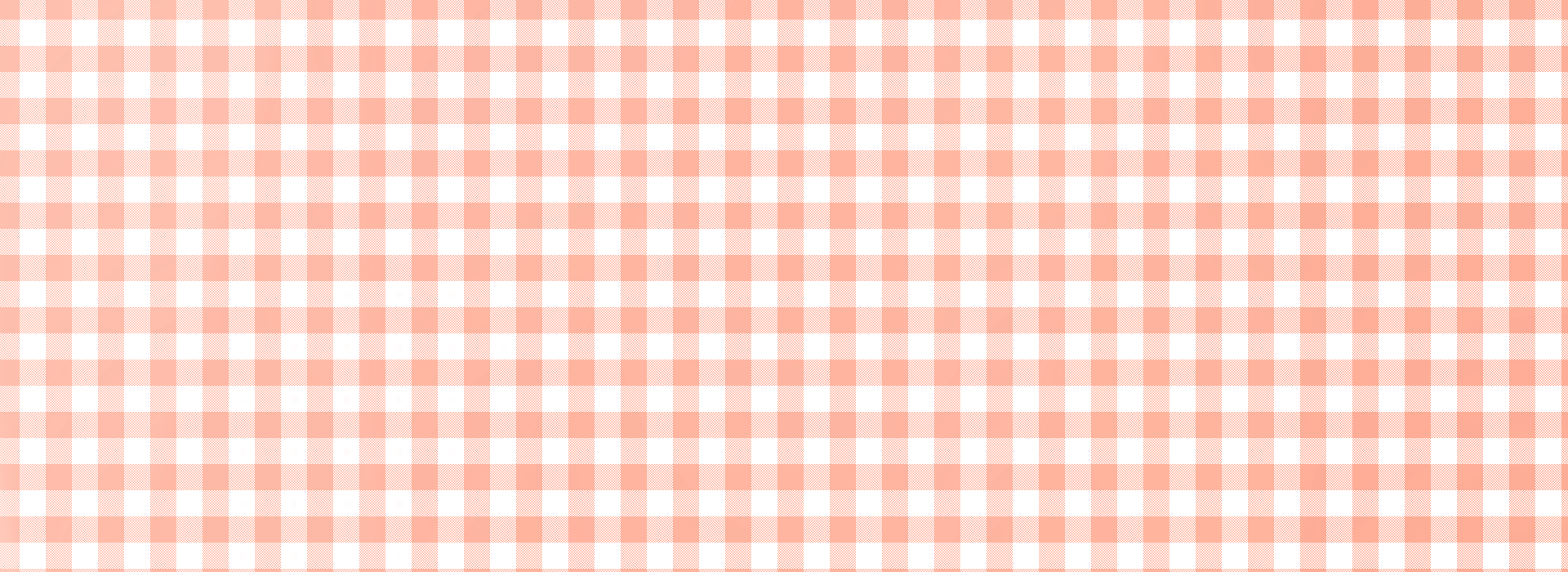 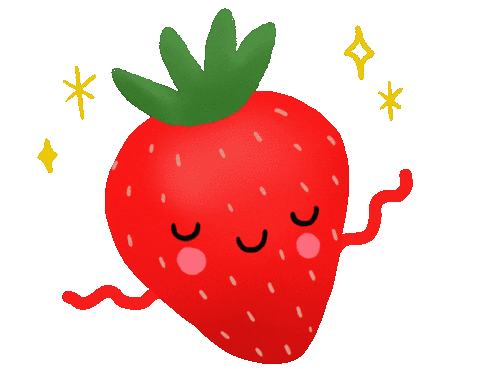 Hoàn thành bảng chia 4
Cùng hoàn thành bảng chia 4 nhé
Bảng chia 4
4 : 4 = 1
  8 : 4 = 2
12 : 4 = ?
16 : 4 = ?
20 : 4 = ?
24 : 4 = ?
28 : 4 = ?
32 : 4 = ?
36 : 4 = ?
40 : 4 =10
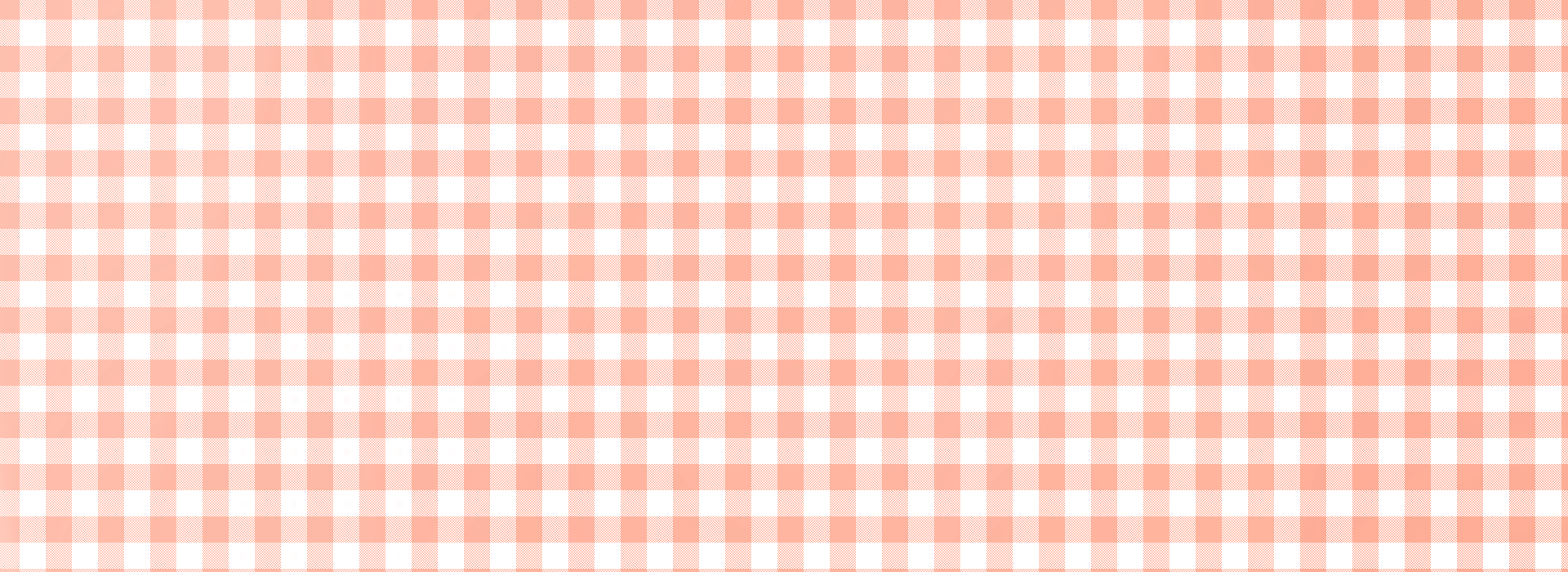 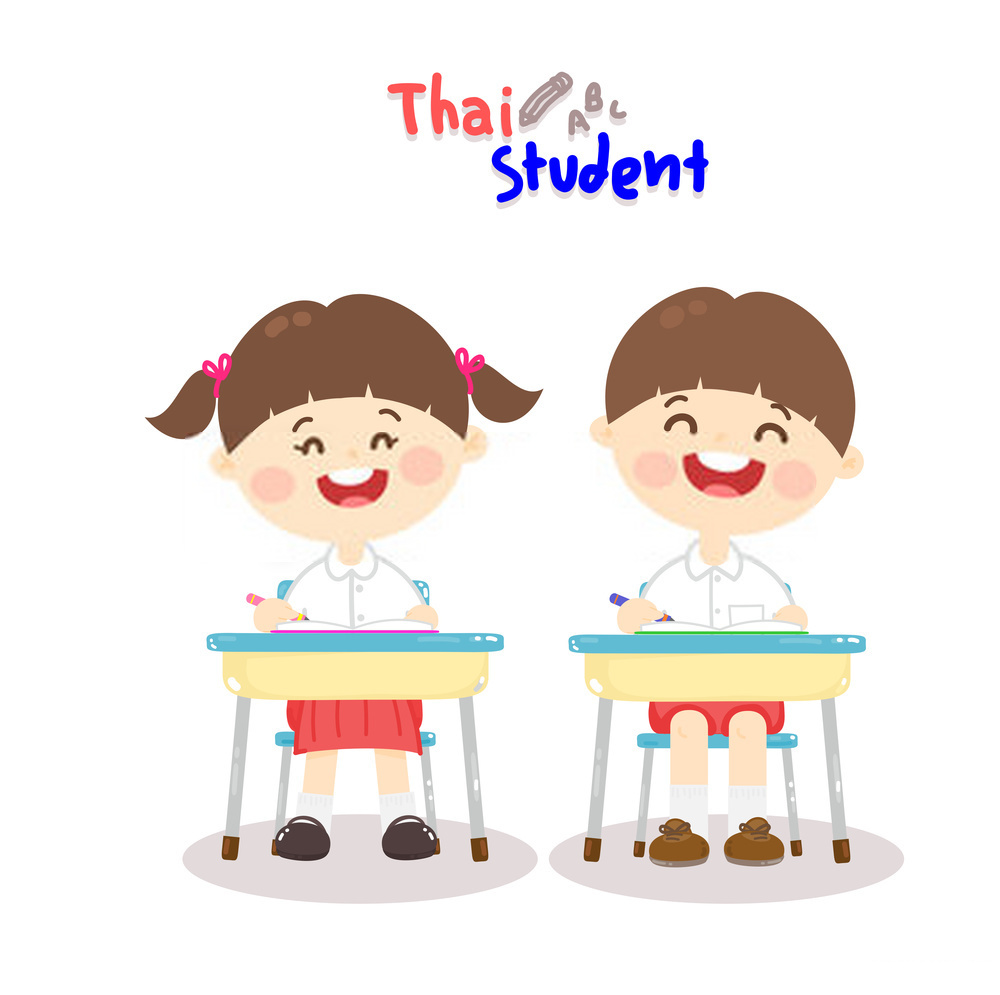 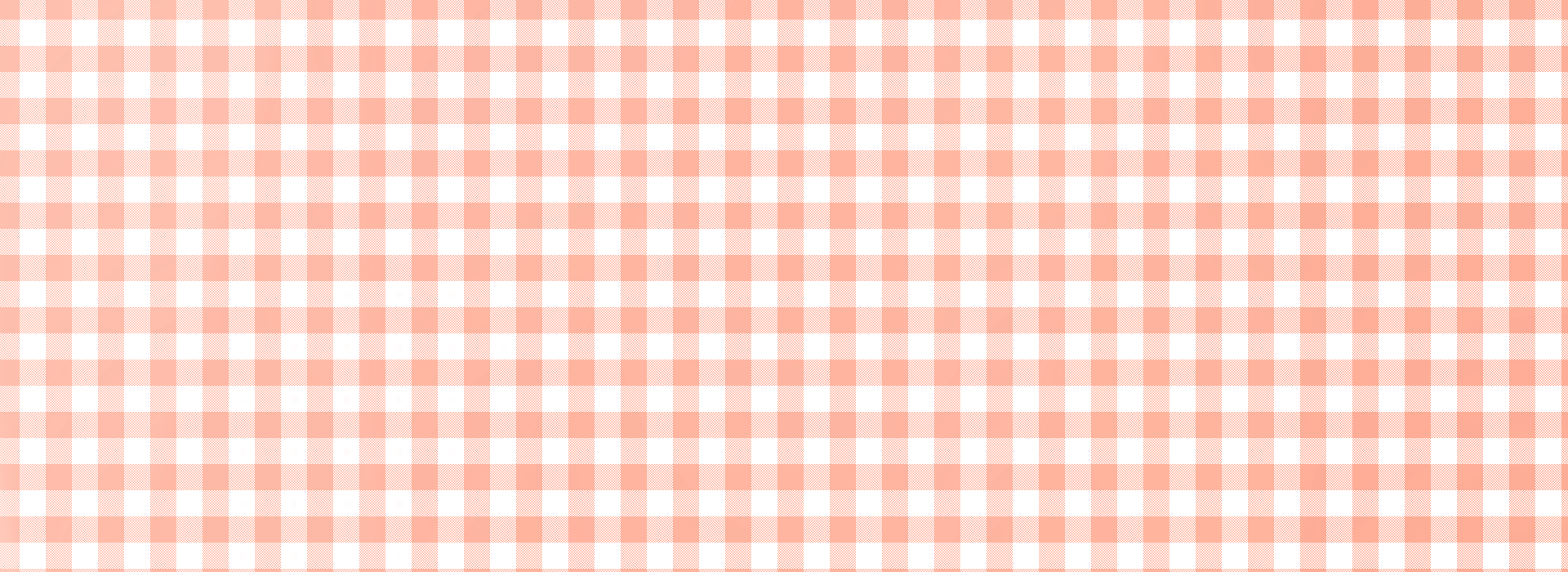 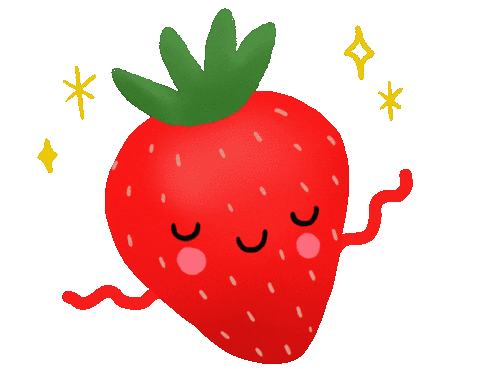 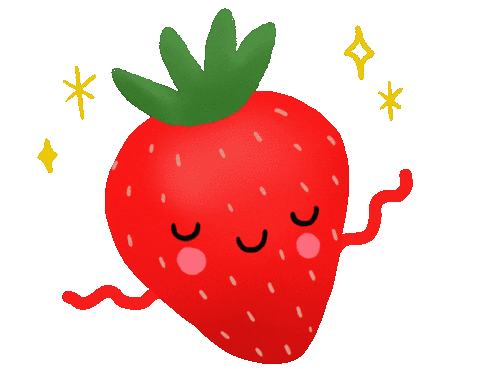 Bảng chia 4
1
4 : 4 = 
  8 : 4 = 
12 : 4 = 
16 : 4 = 
20 : 4 =
24 : 4 = 
28 : 4 = 
32 : 4 = 
36 : 4 = 
40 : 4 =
6
2
7
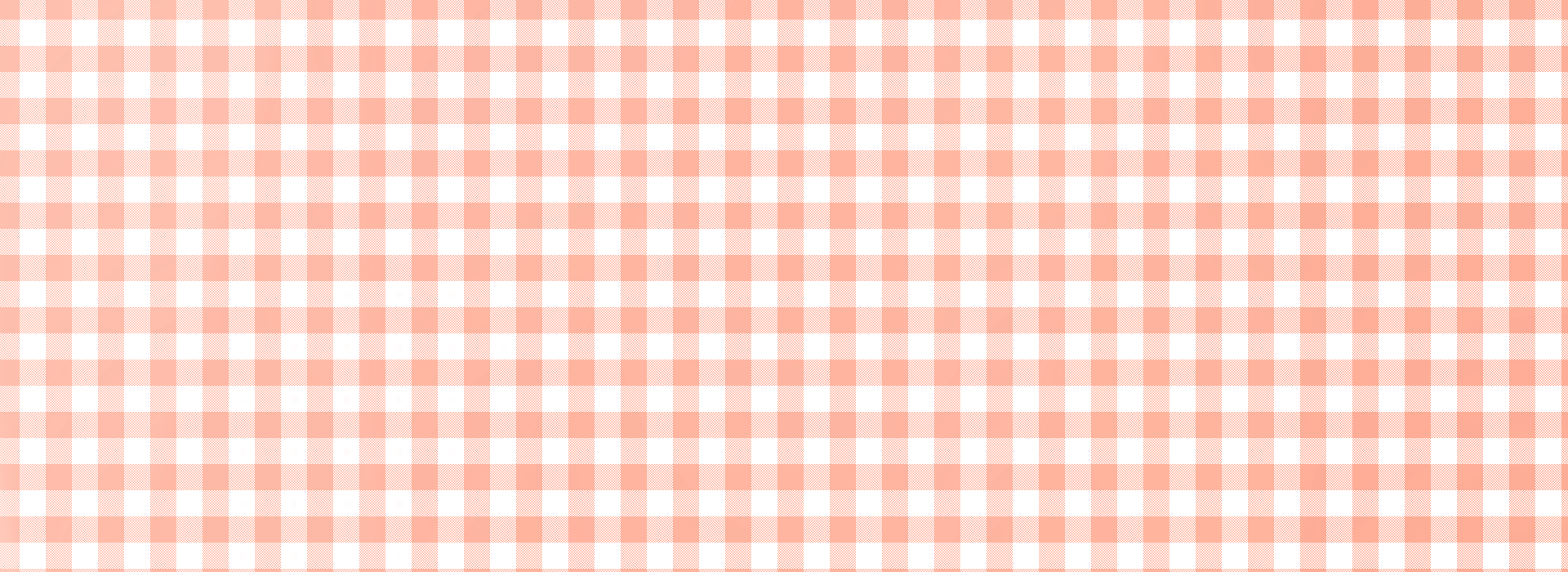 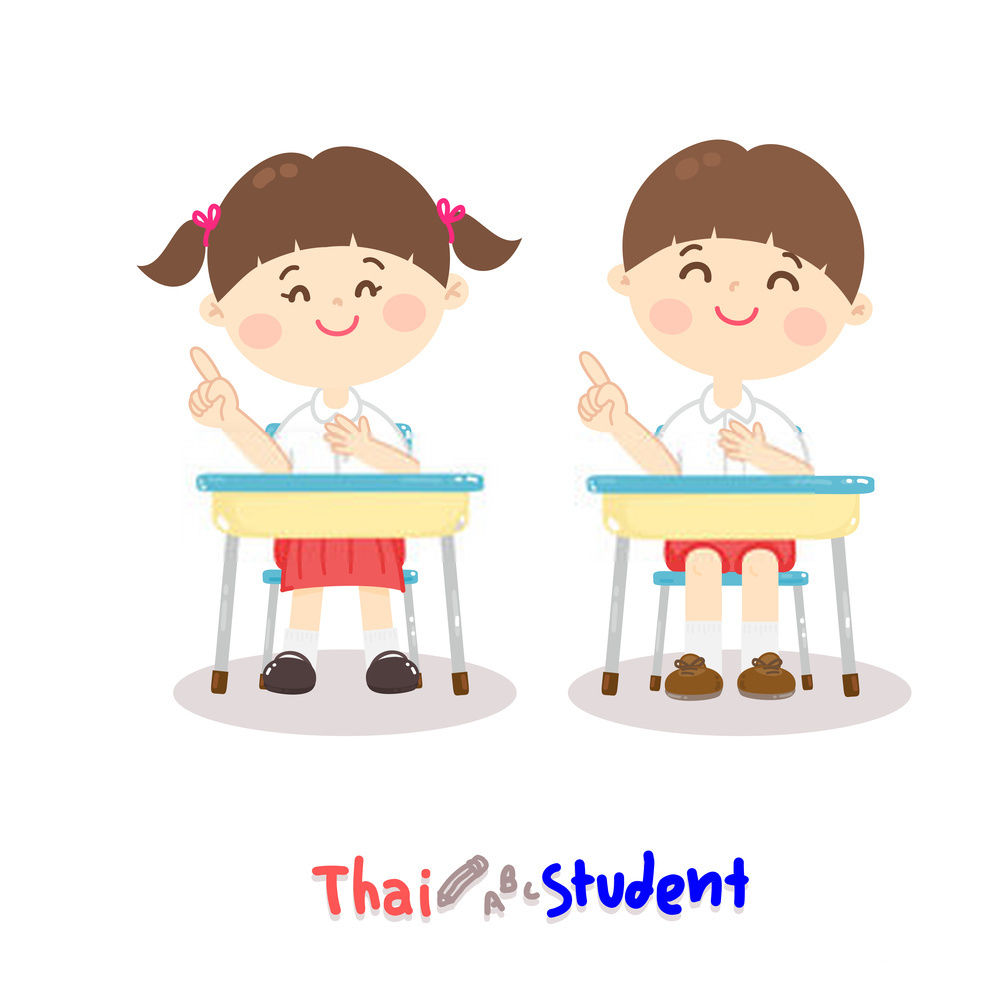 3
8
9
4
10
5
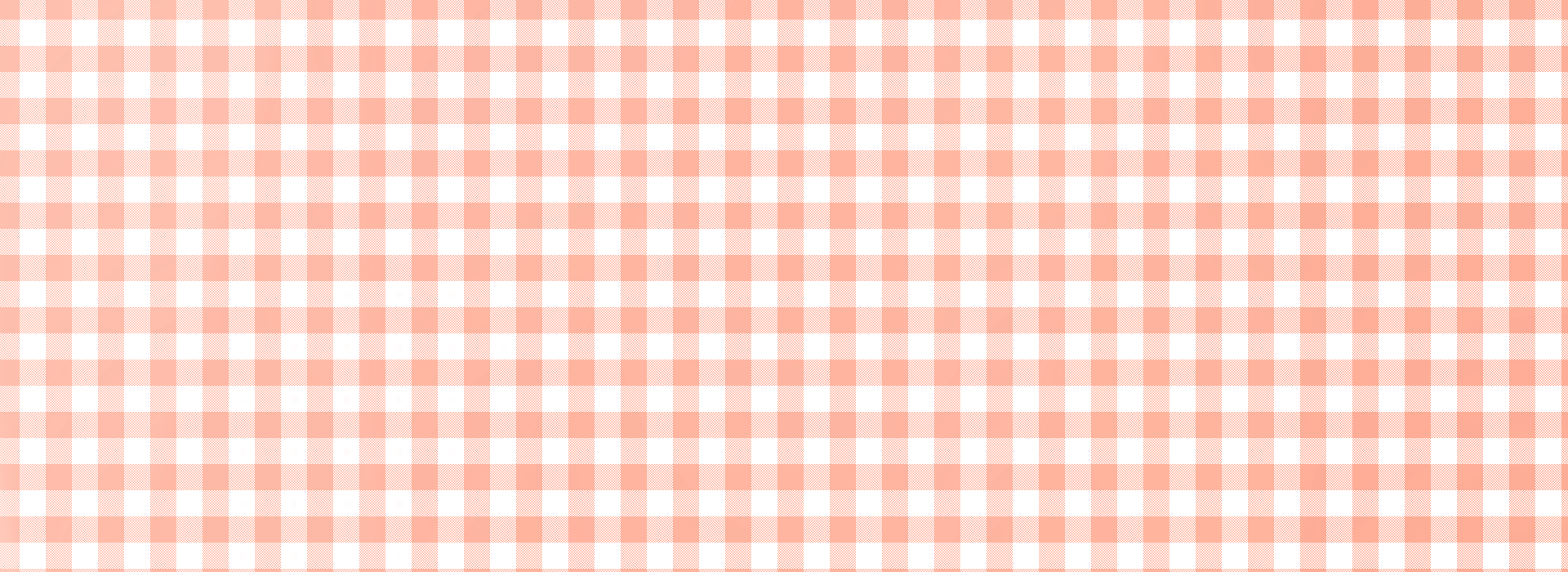 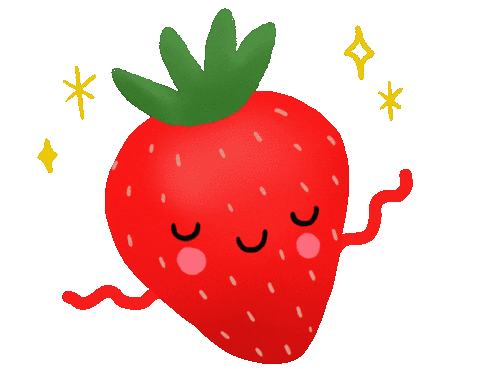 Khám phá
4 : 4 = 1
  8 : 4 = 2
12 : 4 = 3
16 : 4 = 4
20 : 4 = 5
24 : 4 = 6
28 : 4 = 7
32 : 4 = 8
36 : 4 = 9
40 : 4 =10
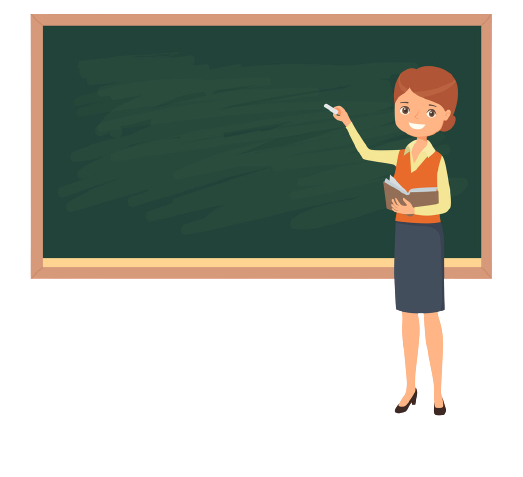 Nhận xét bảng chia 4
Số bị chia
Số chia
Thương
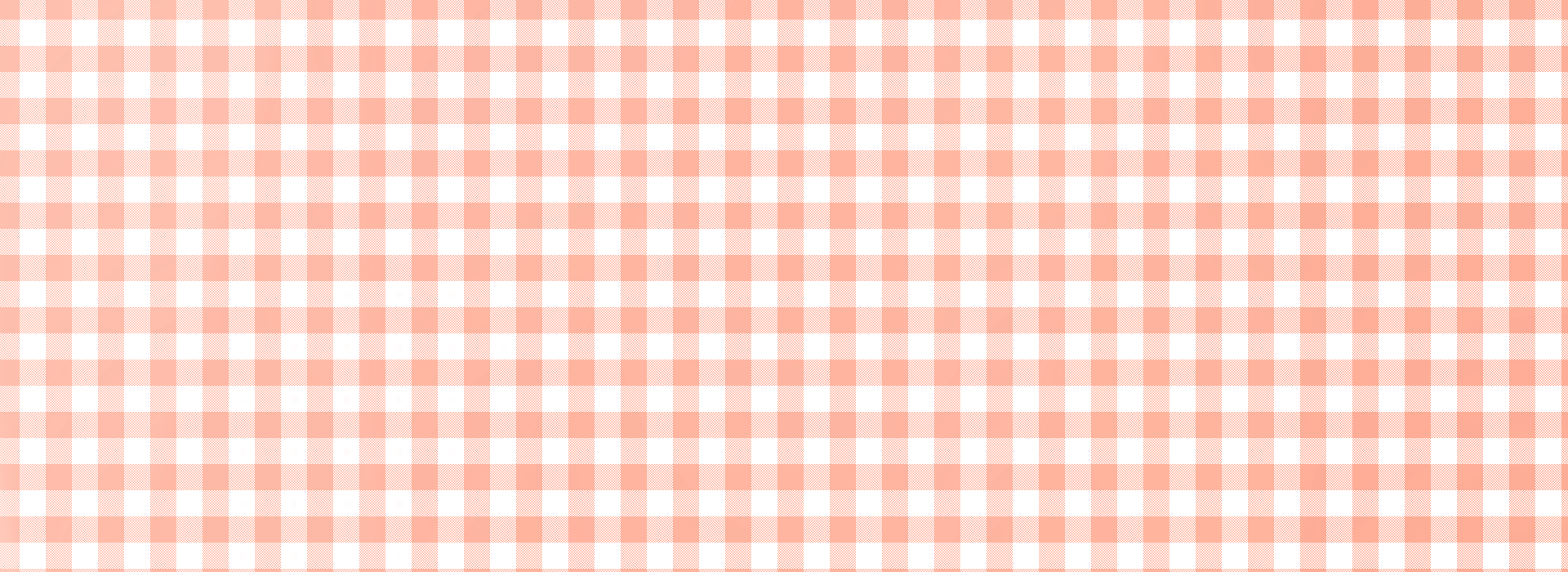 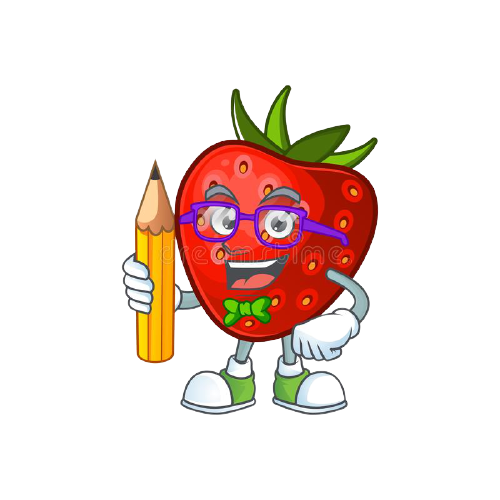 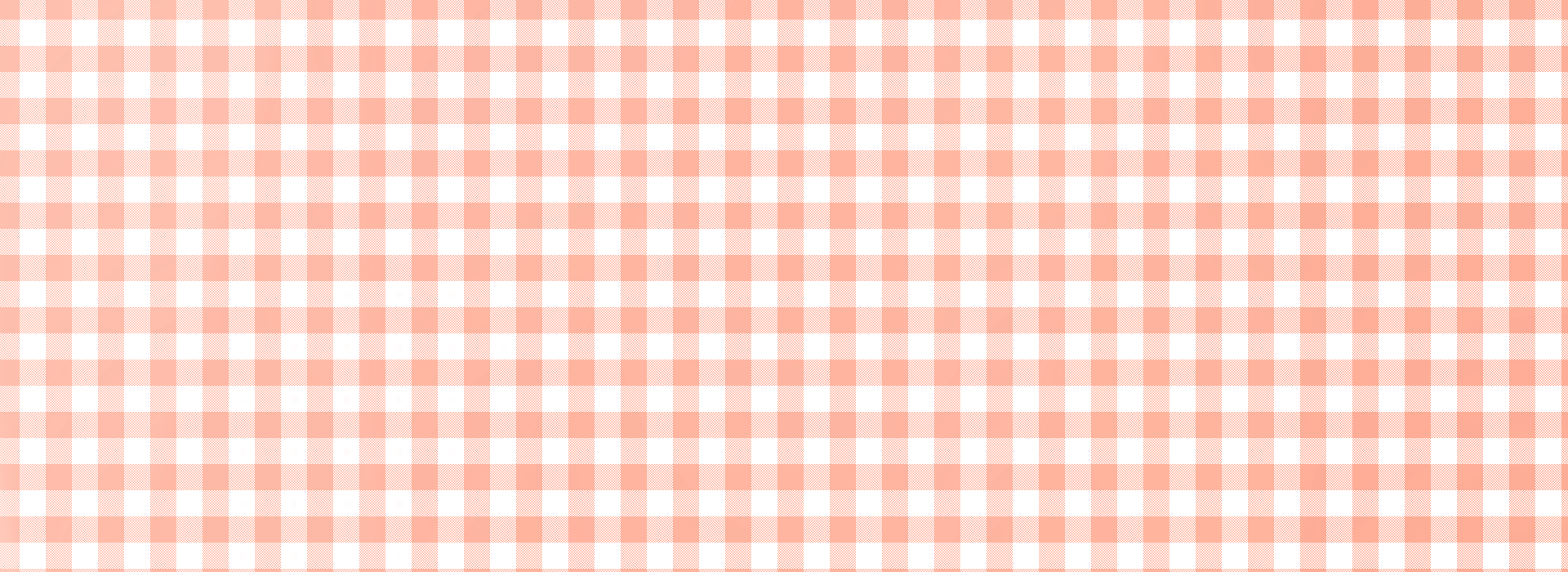 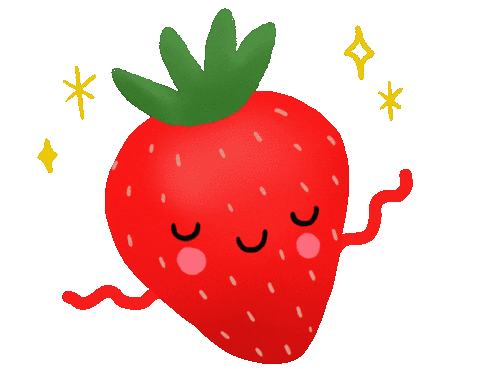 Khám phá
4 : 4 = 1
  8 : 4 = 2
12 : 4 = 3
16 : 4 = 4
20 : 4 = 5
24 : 4 = 6
28 : 4 = 7
32 : 4 = 8
36 : 4 = 9
40 : 4 =10
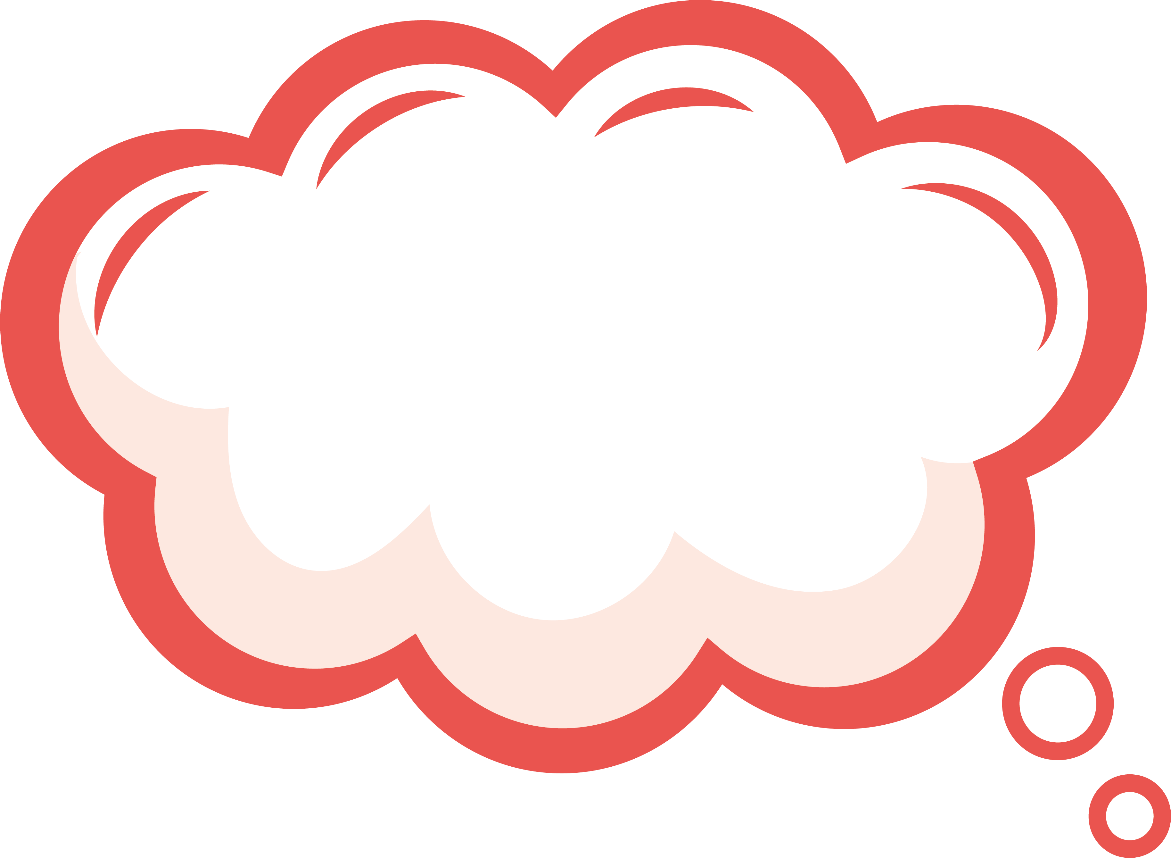 Trình bày câu trả lời của nhóm em
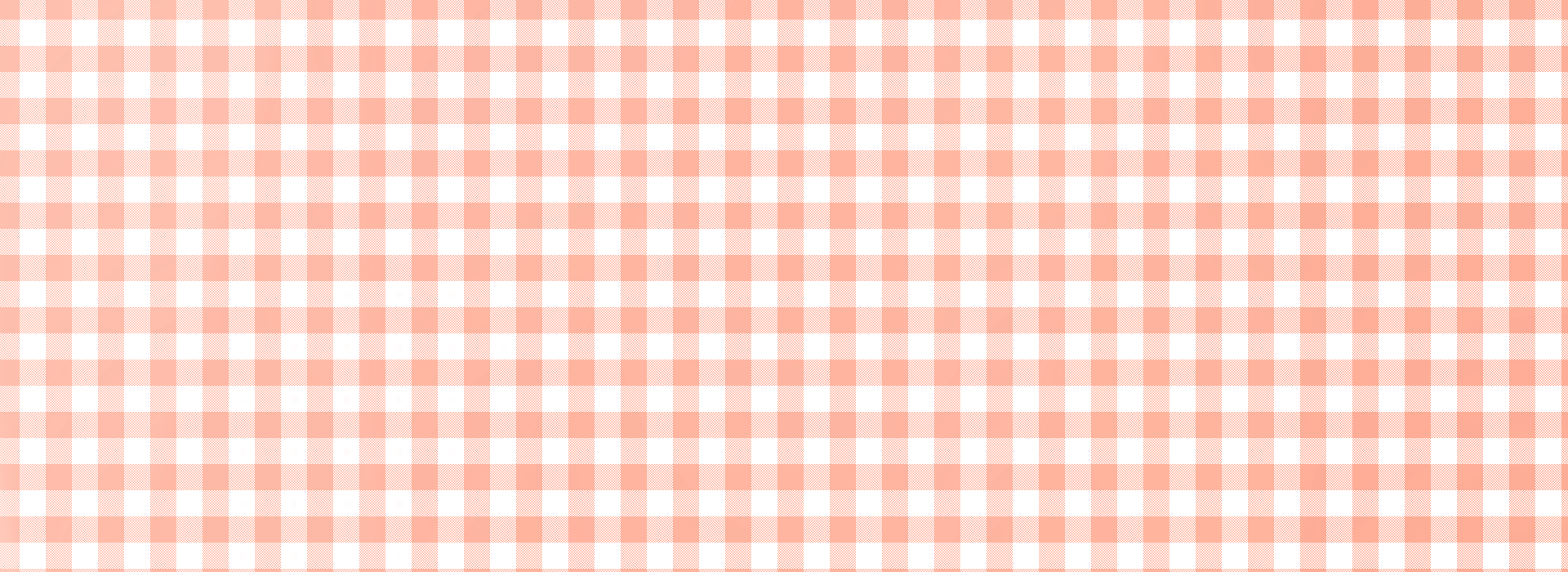 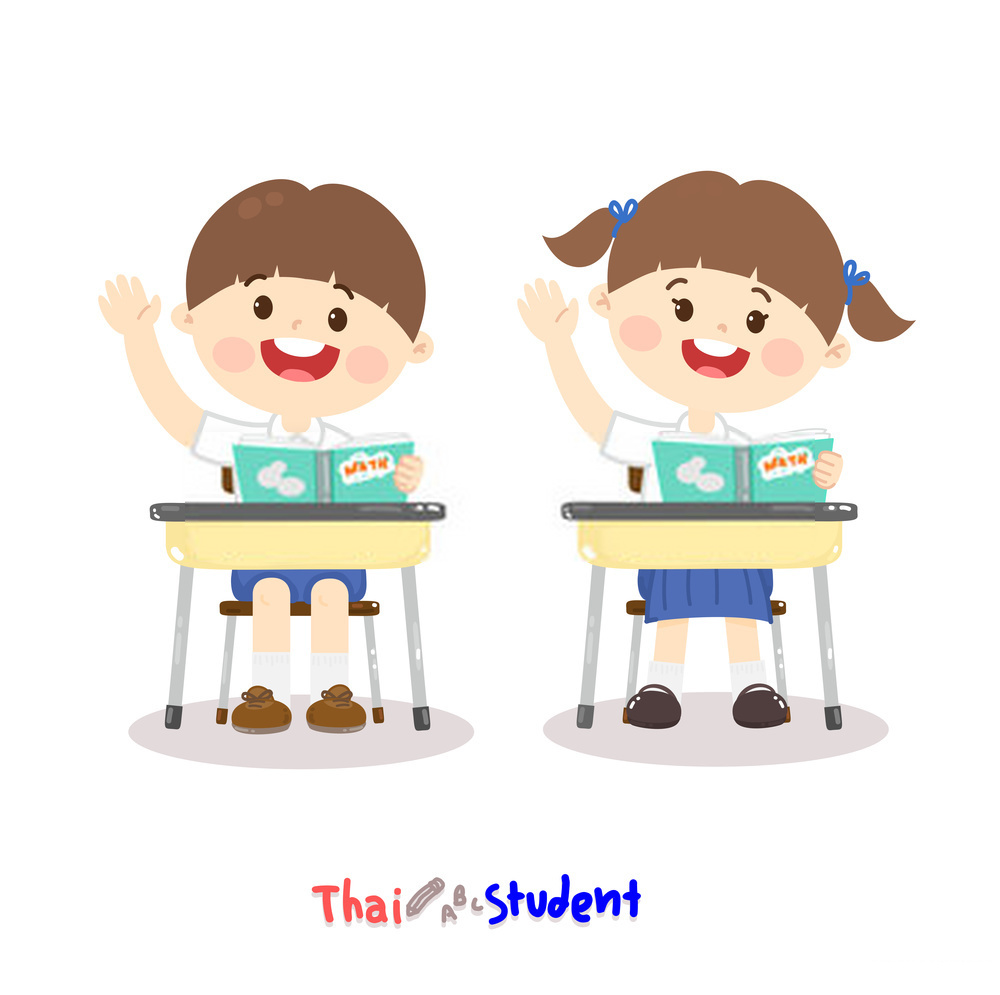 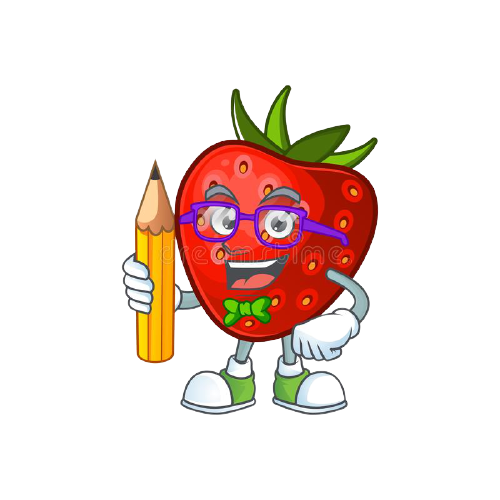 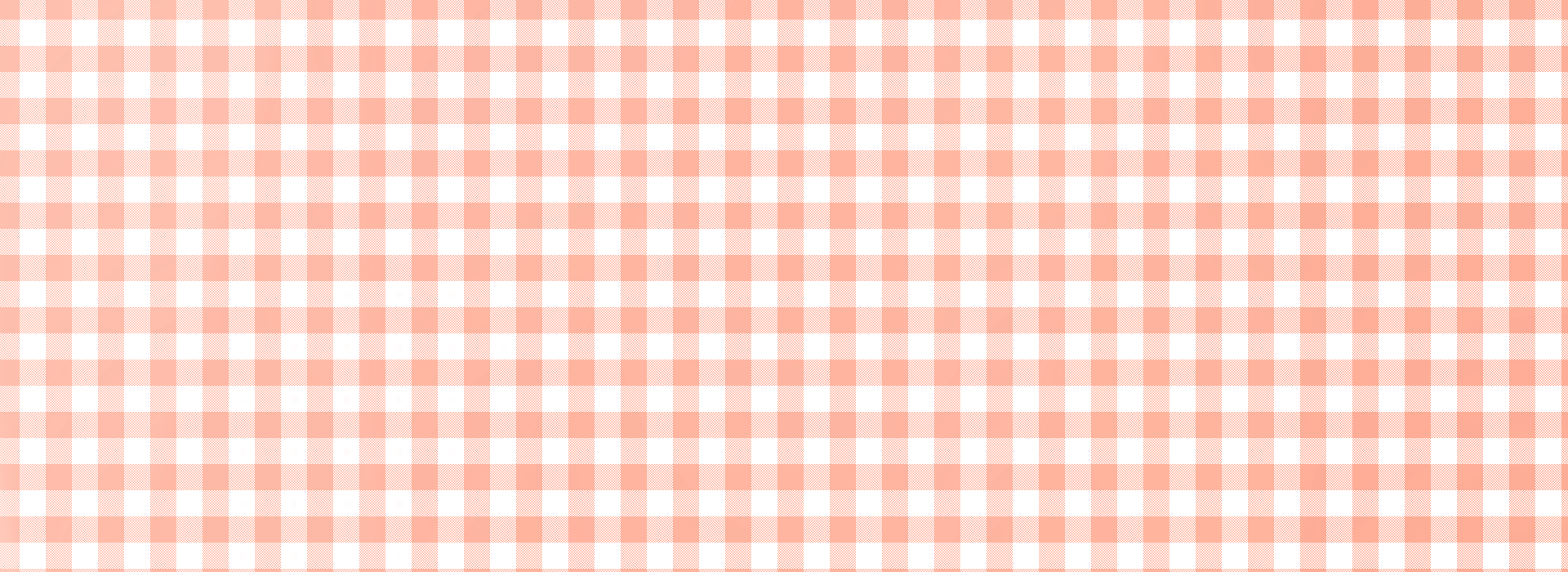 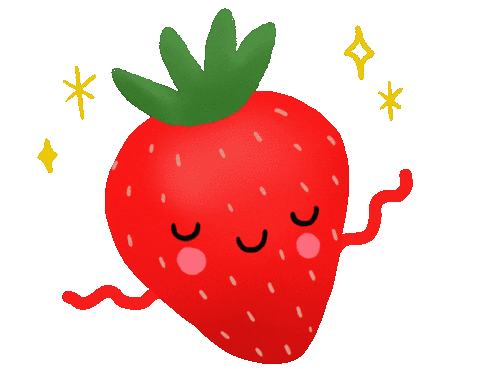 Khám phá
4 : 4 = 1
  8 : 4 = 2
12 : 4 = 3
16 : 4 = 4
20 : 4 = 5
24 : 4 = 6
28 : 4 = 7
32 : 4 = 8
36 : 4 = 9
40 : 4 =10
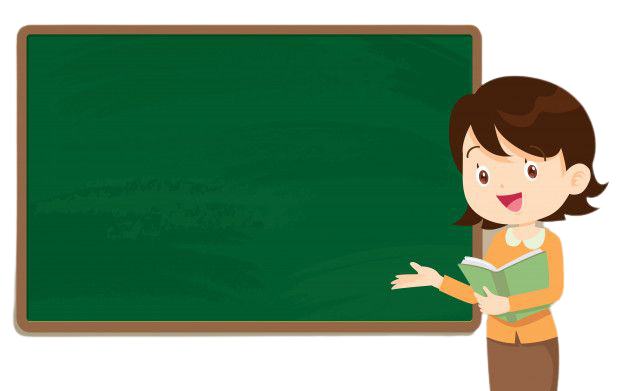 - Số bị chia là các số thêm 4, từ 4 đến 40.
- Số chia đều là 4
- Thương là các số từ 1 đến 10
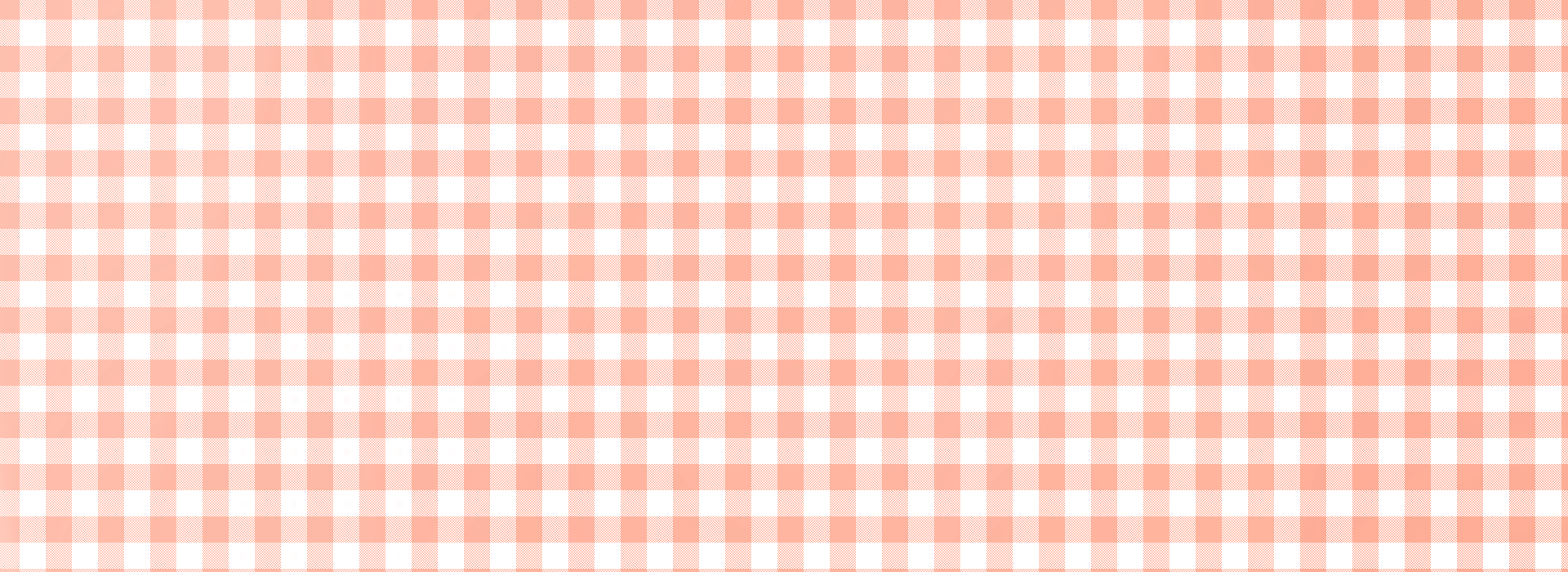 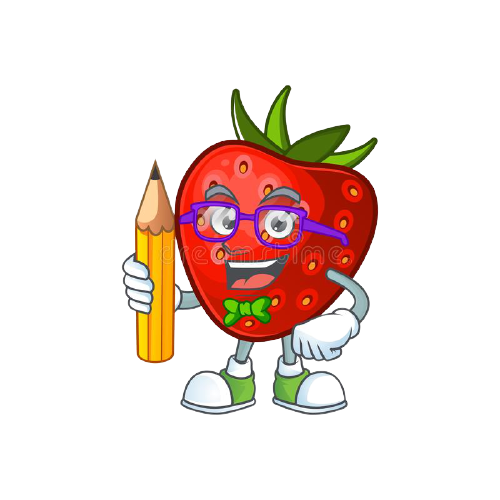 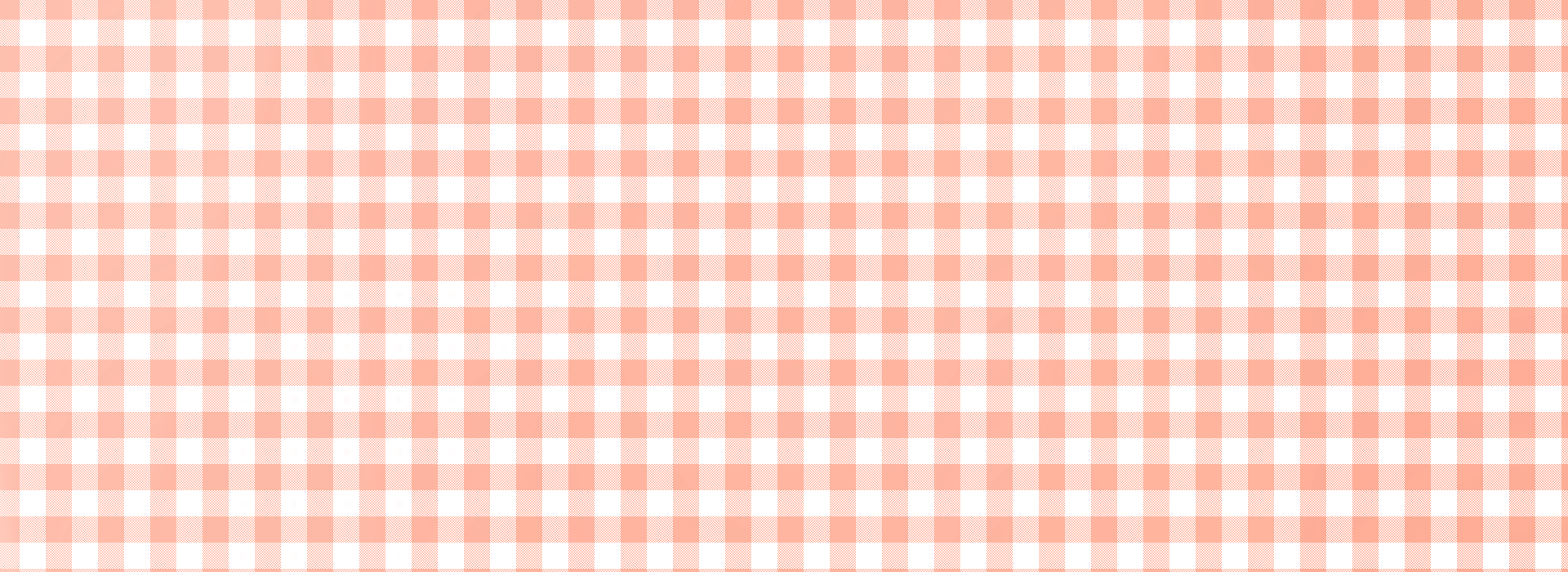 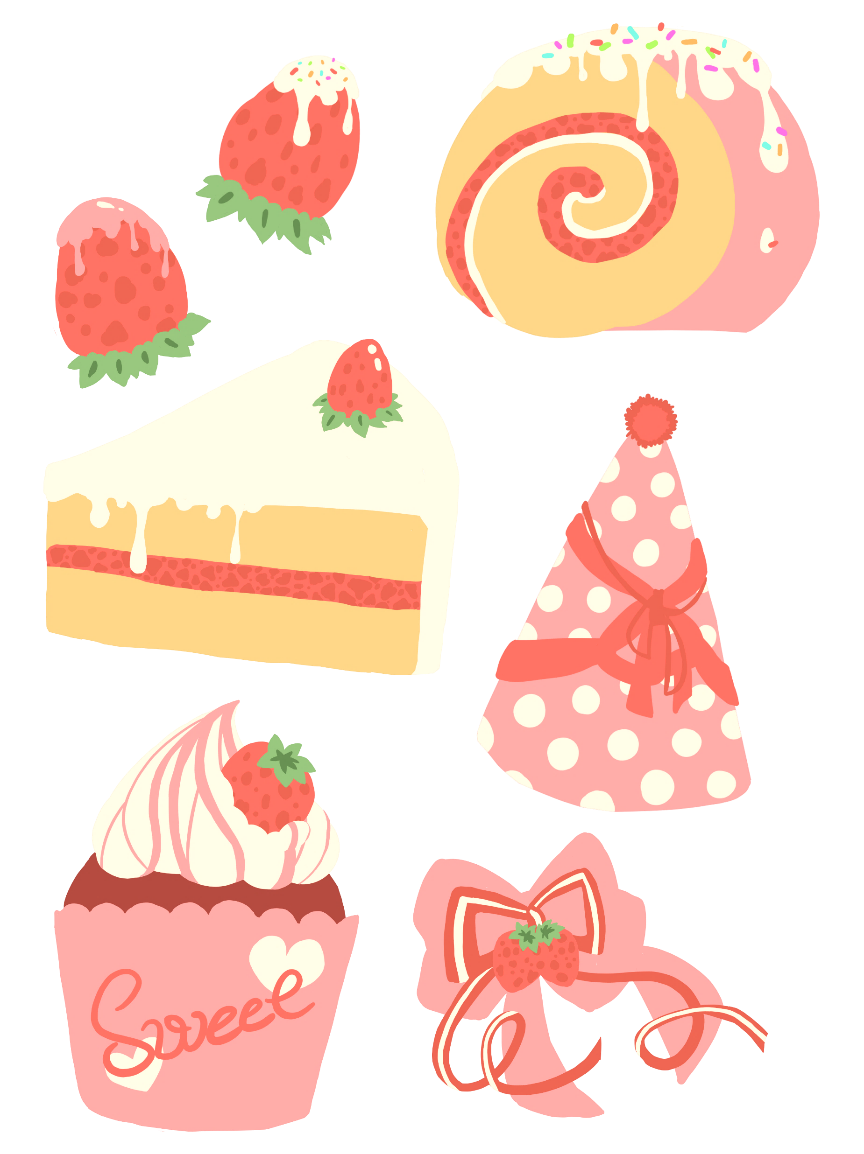 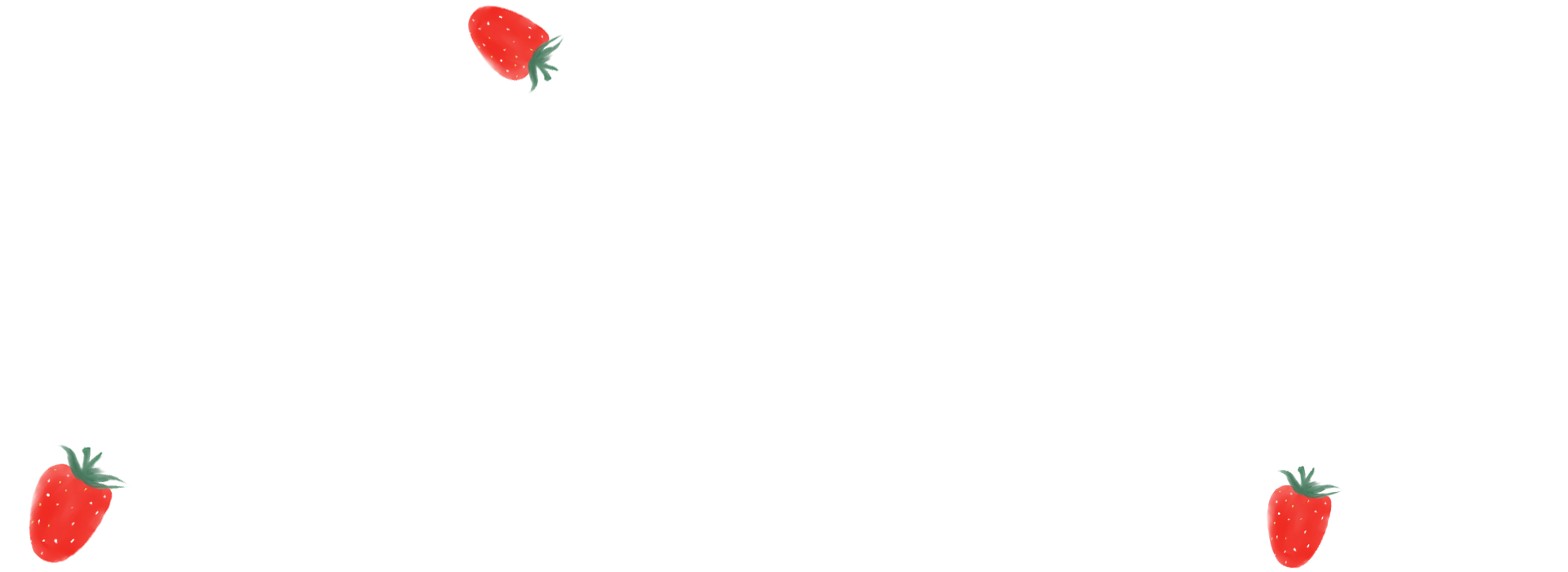 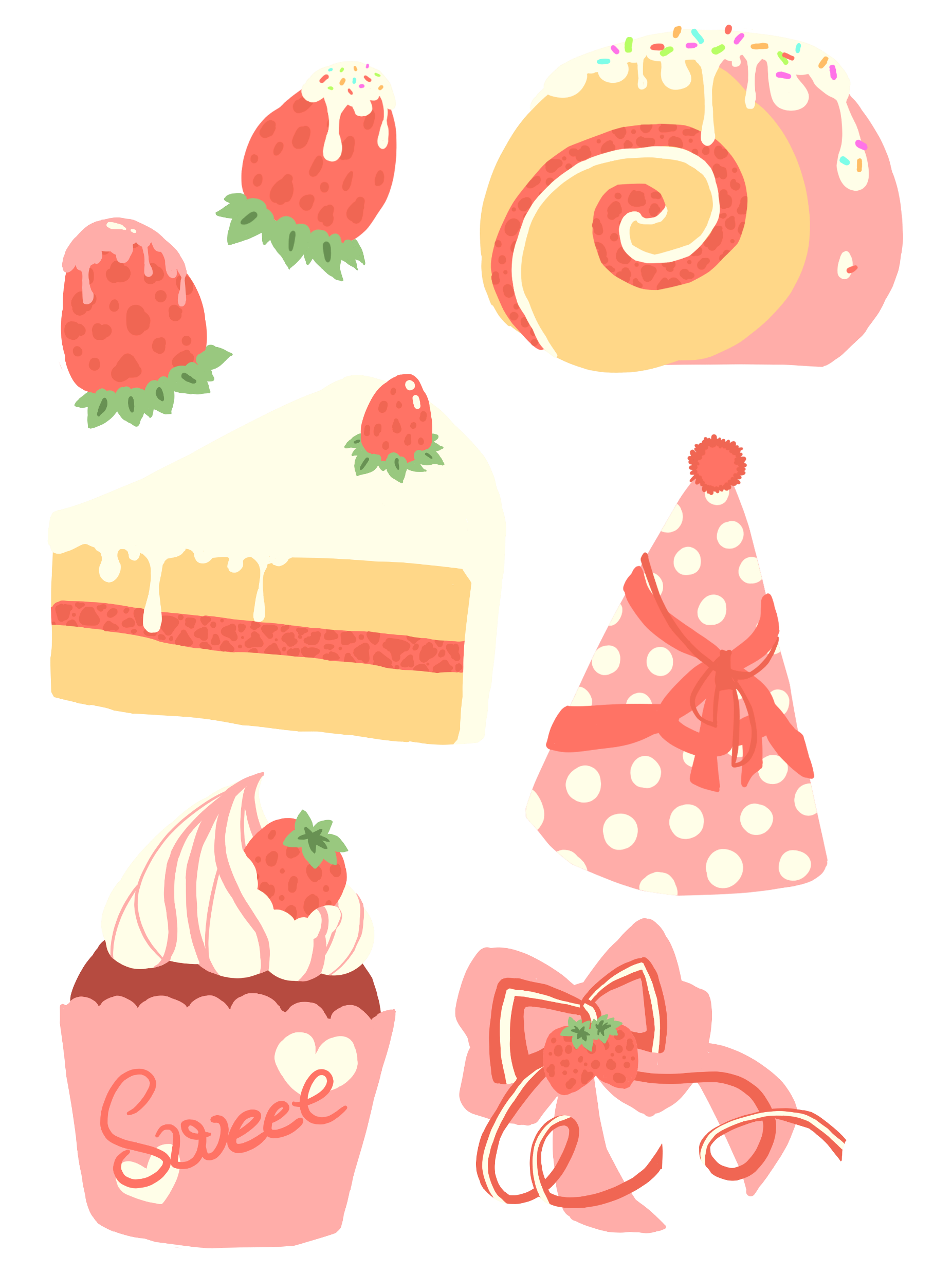 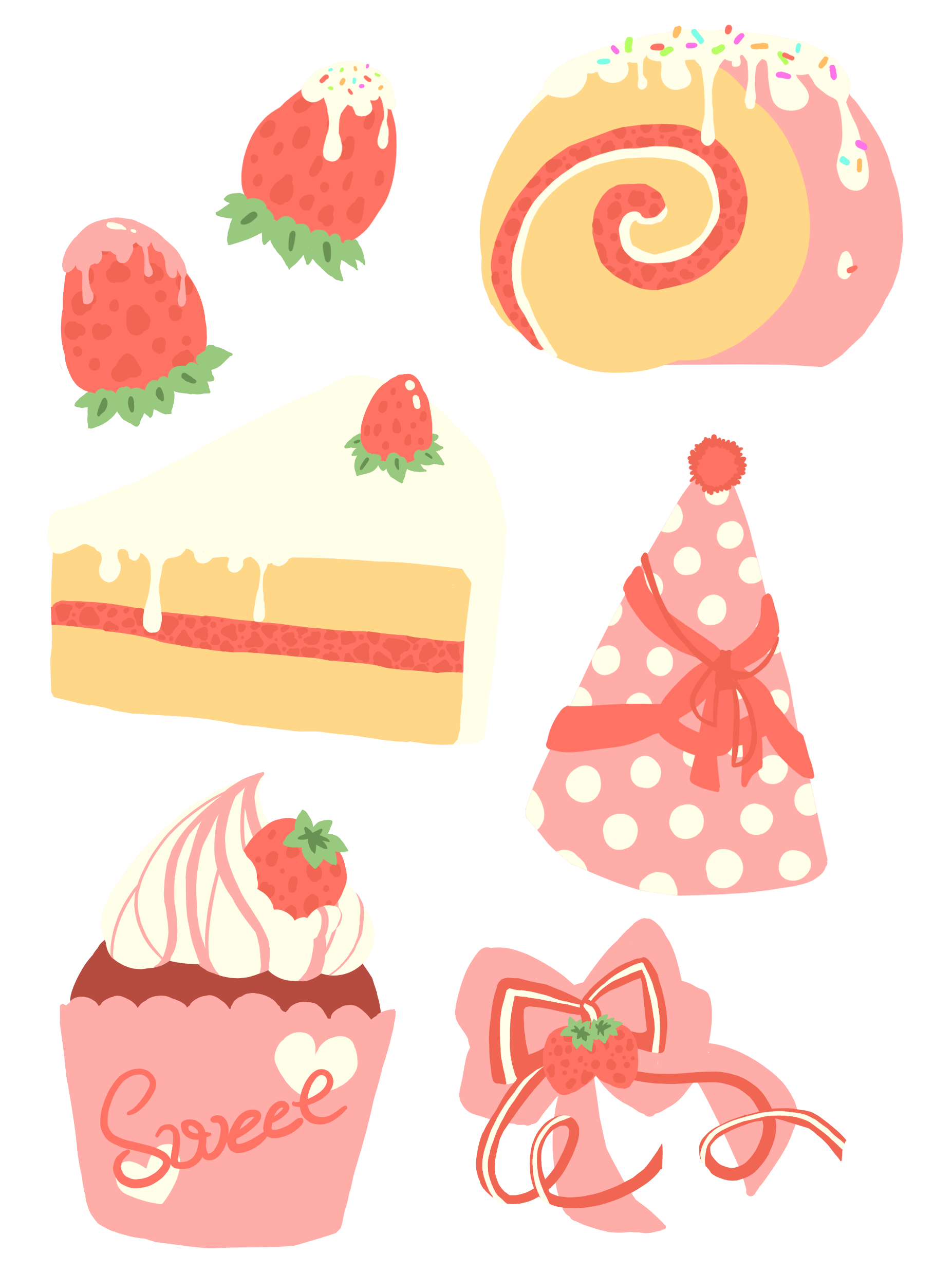 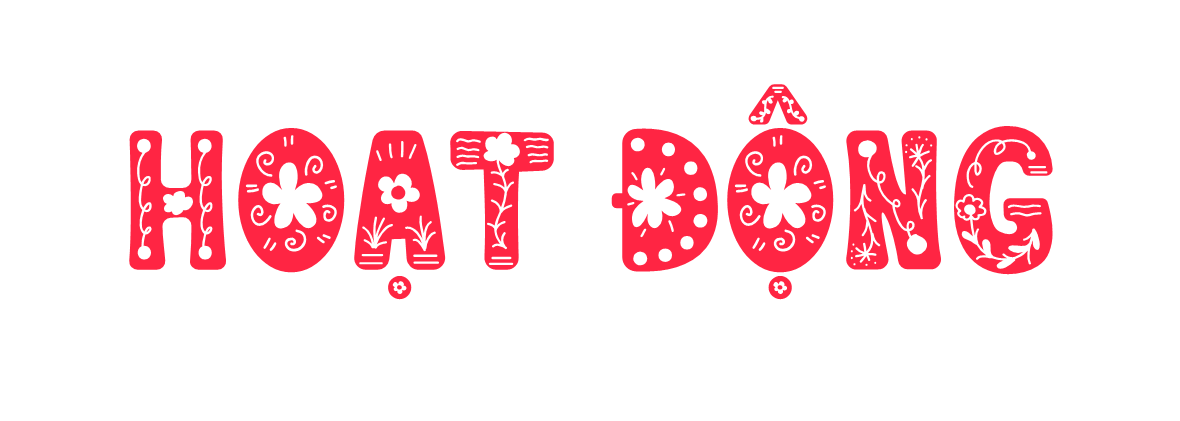 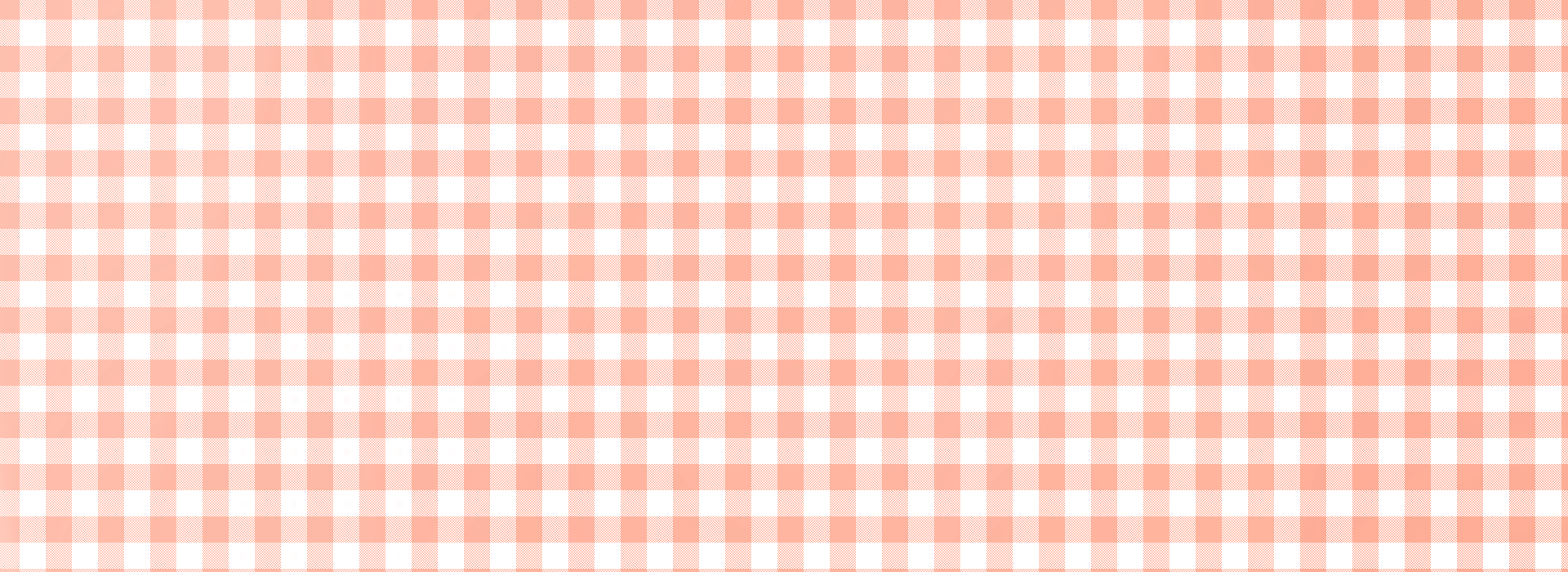 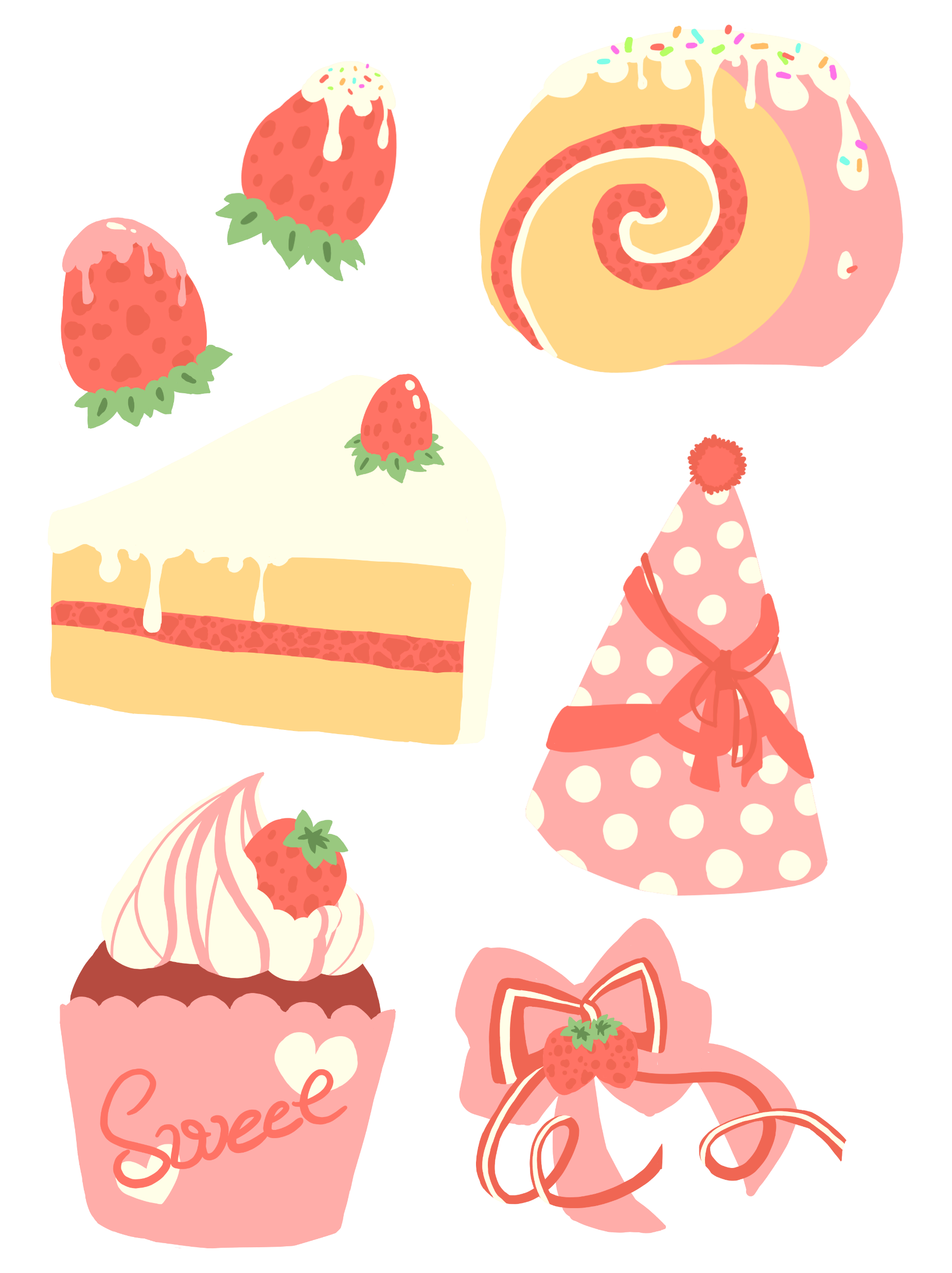 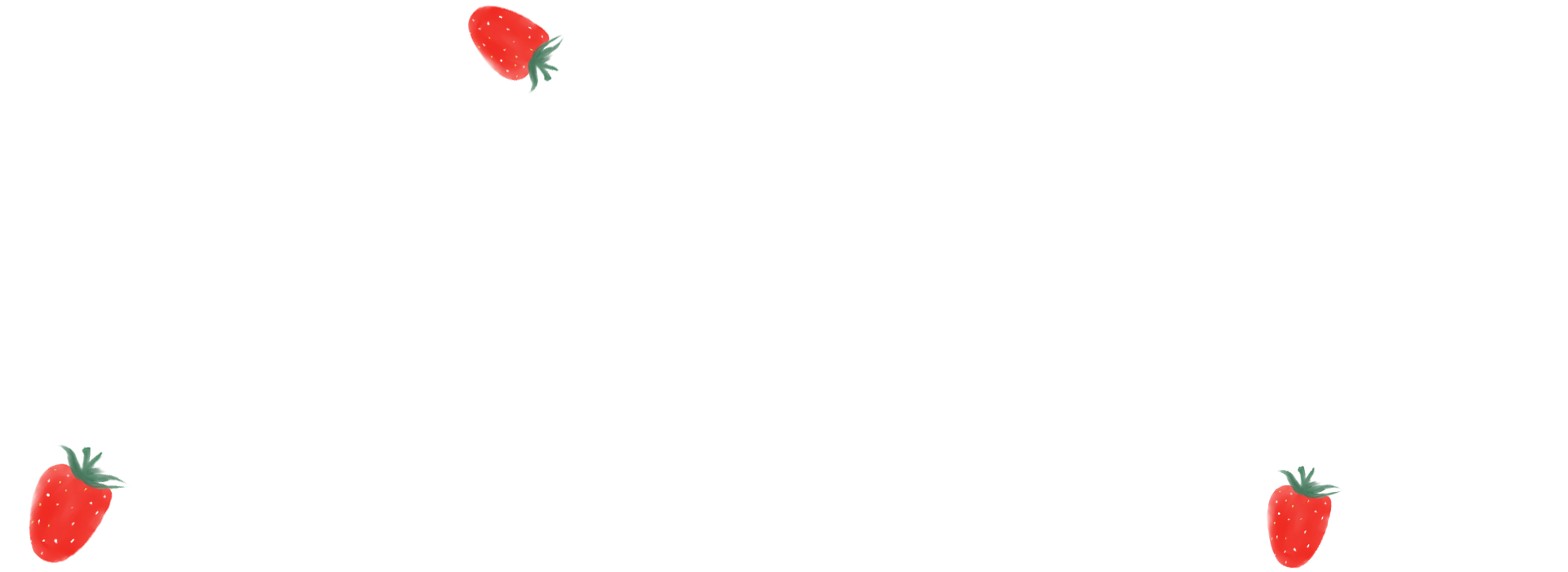 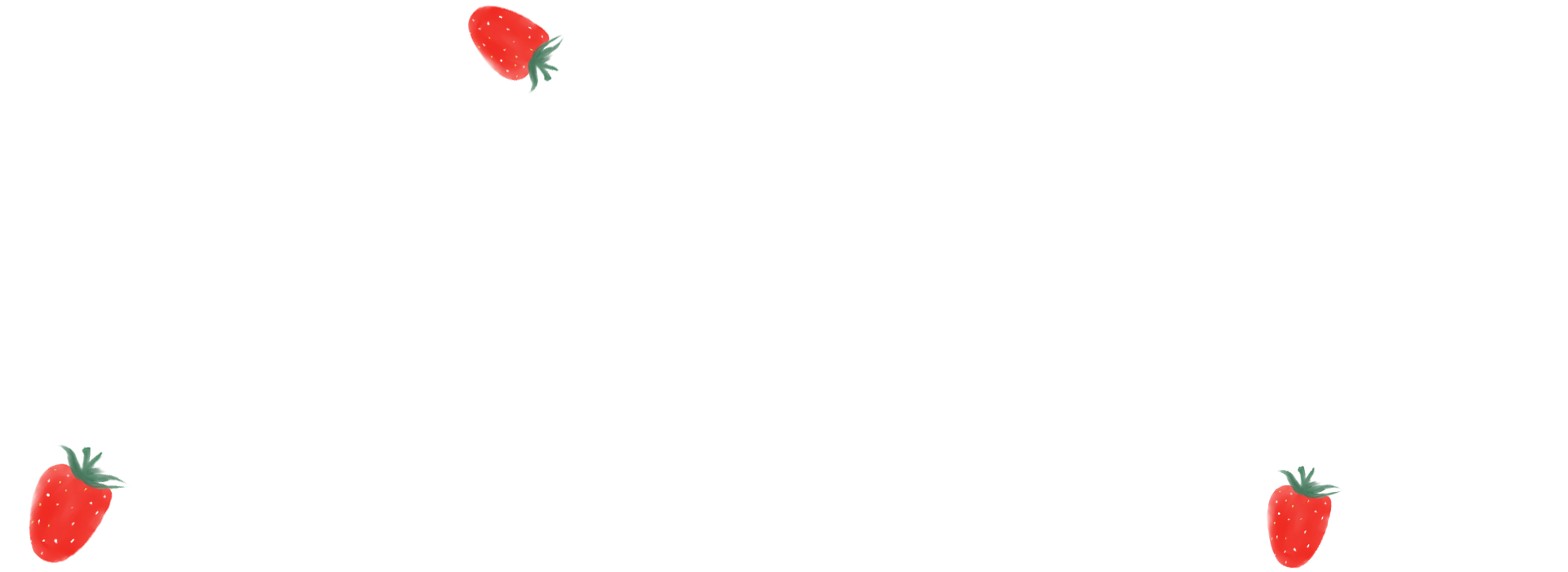 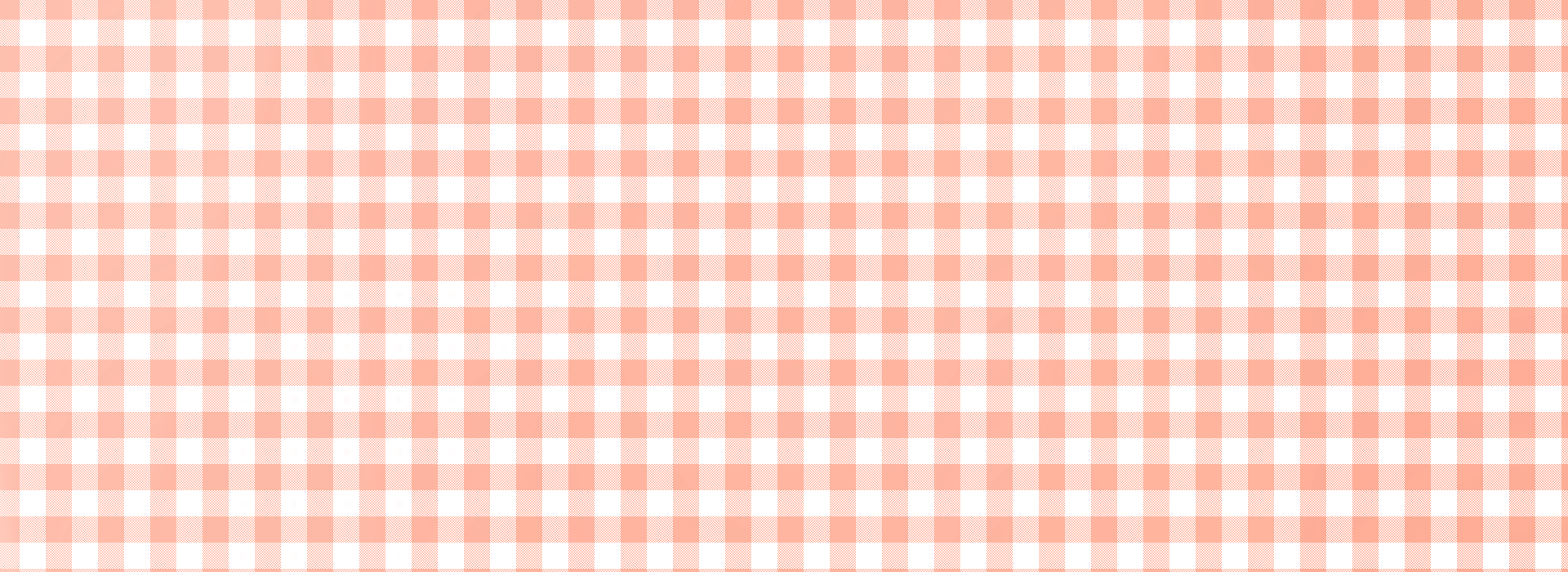 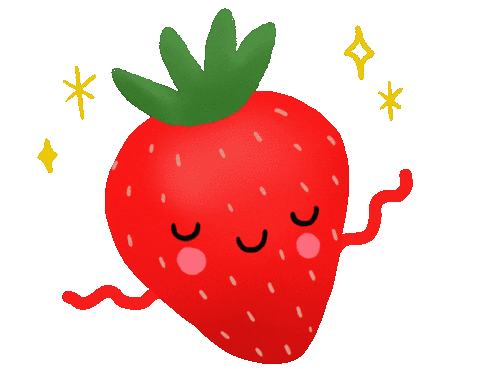 Hoạt động
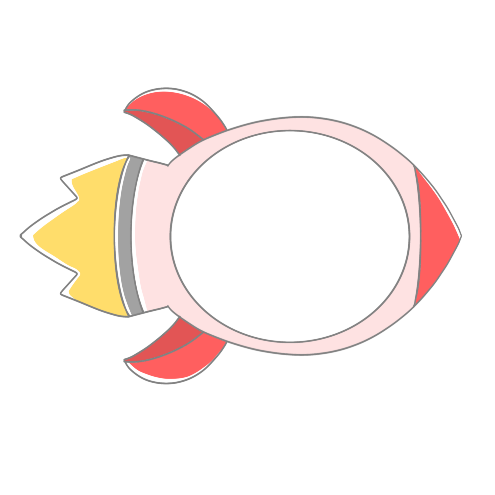 1
Số?
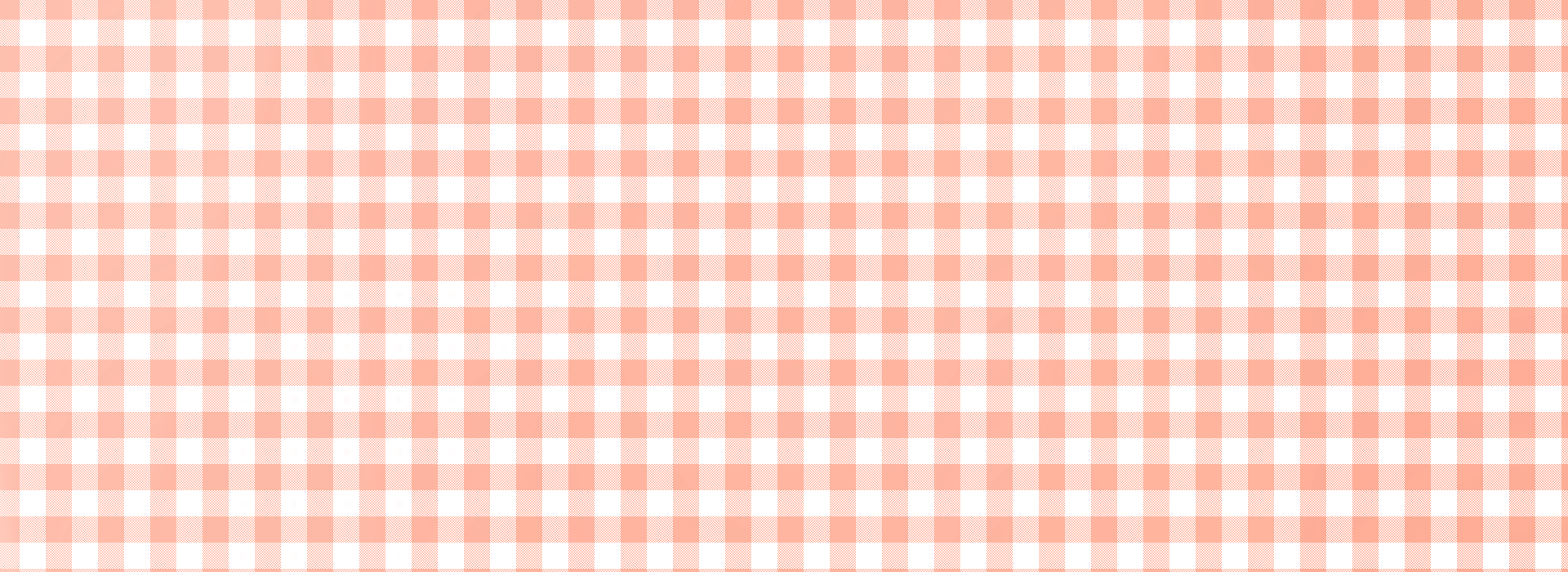 ?
?
?
?
?
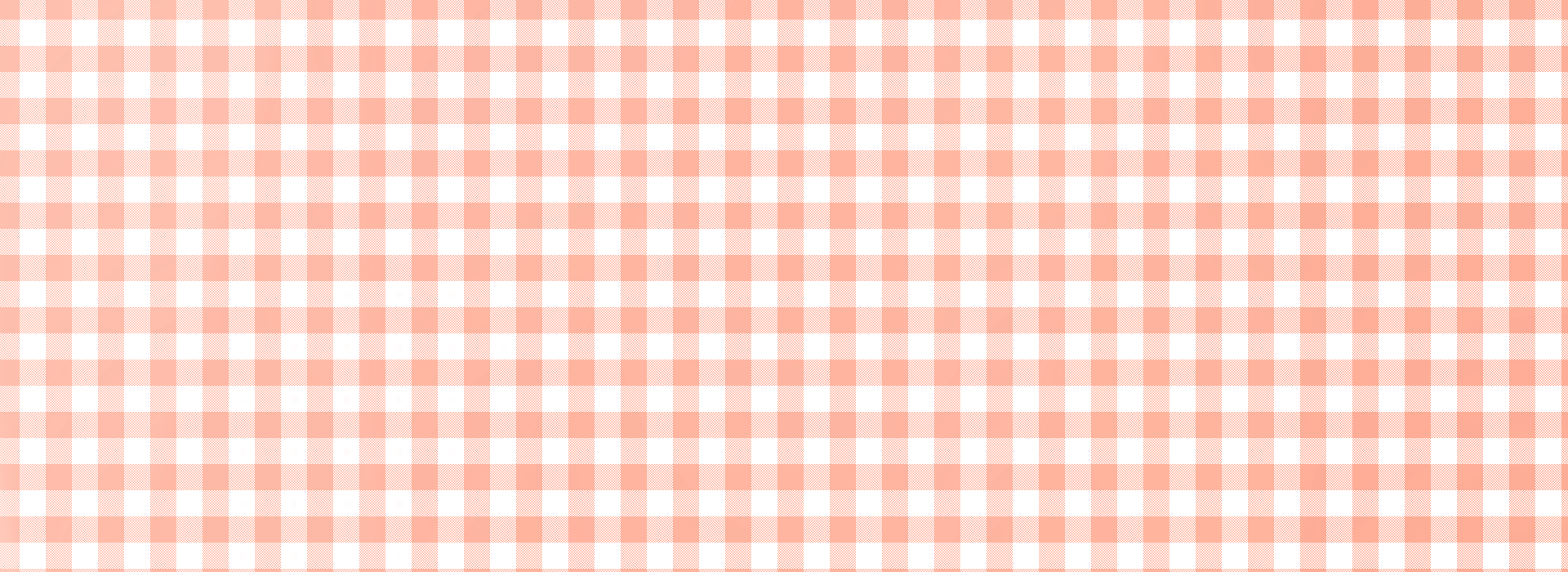 n
Đoàn tàu nào ghi phép tính có kết quả lớn nhất
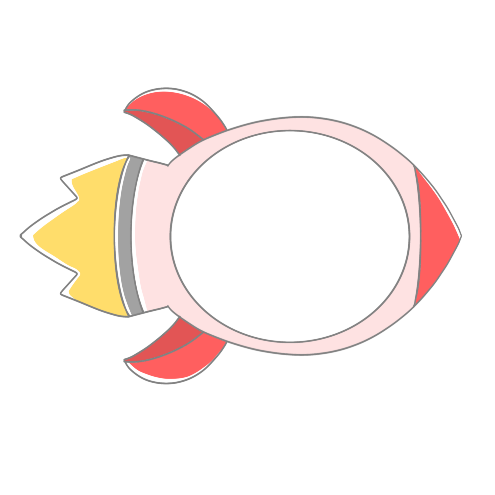 2
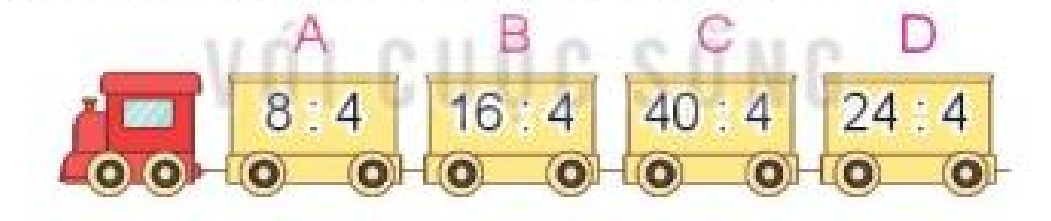 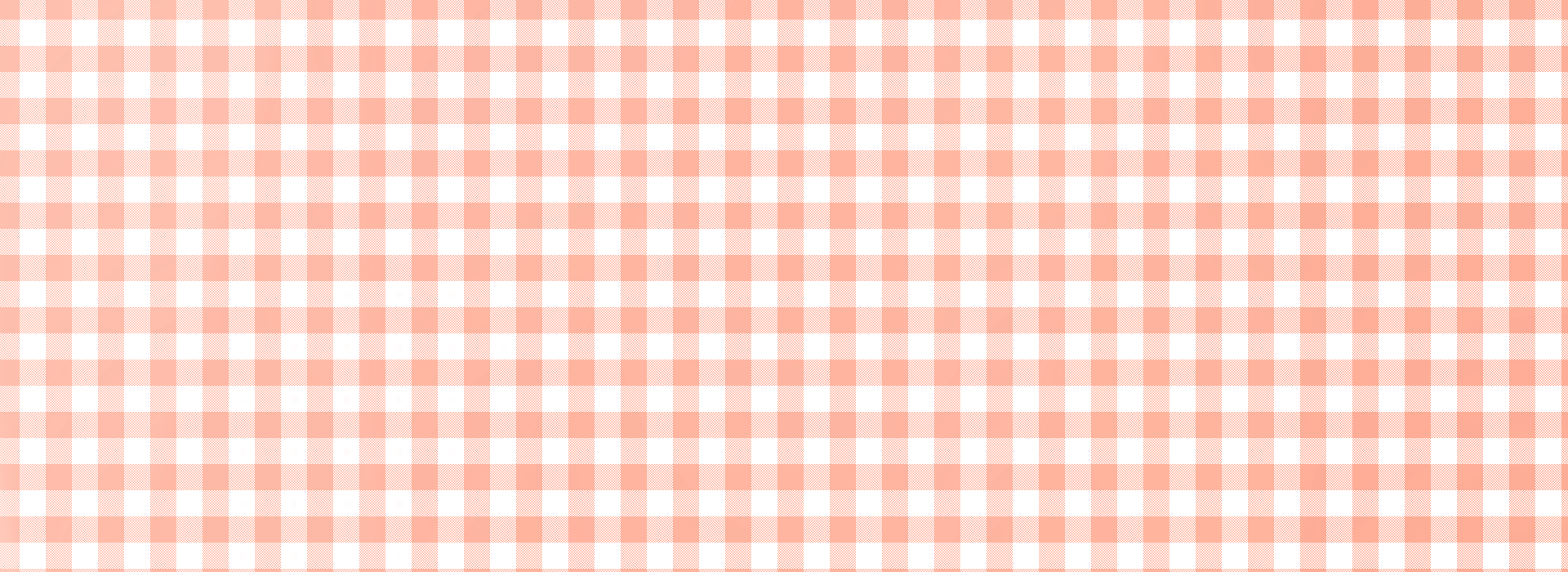 Toa A:    2
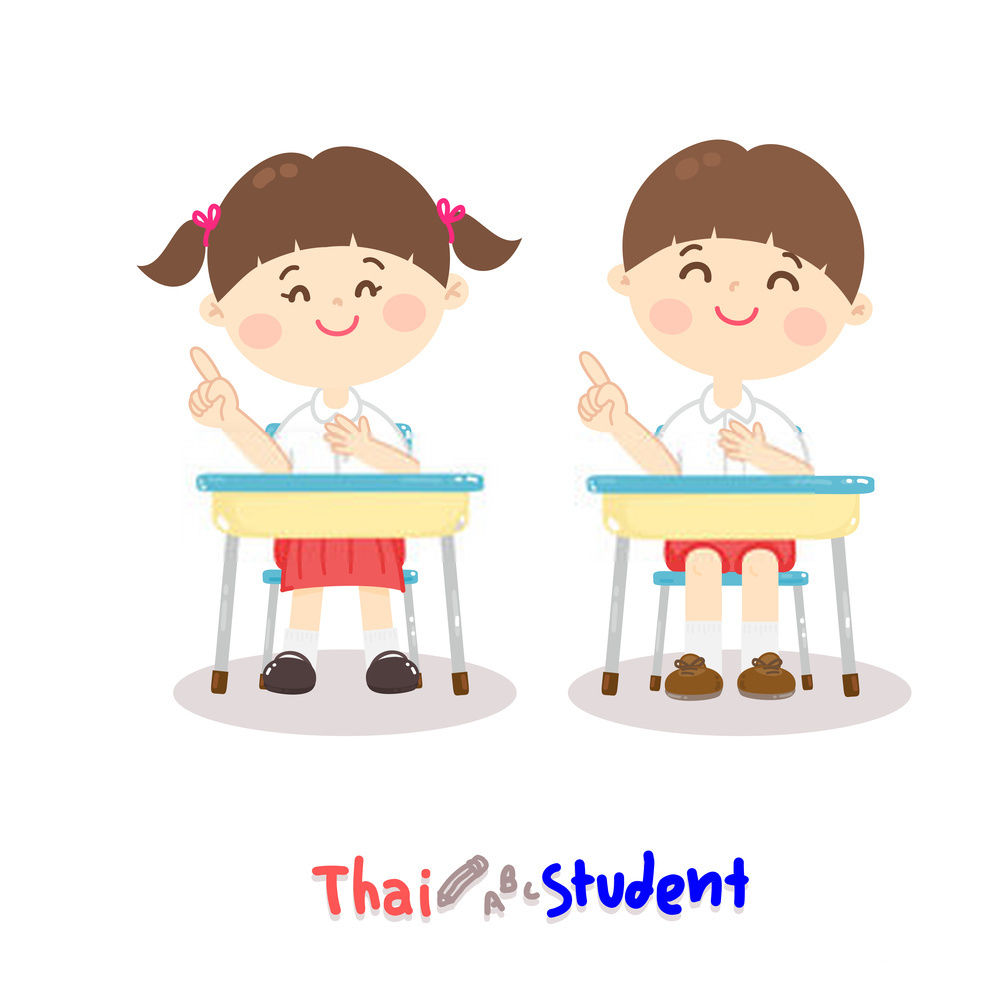 Toa B:    4
Toa C:    10
Toa D:    6
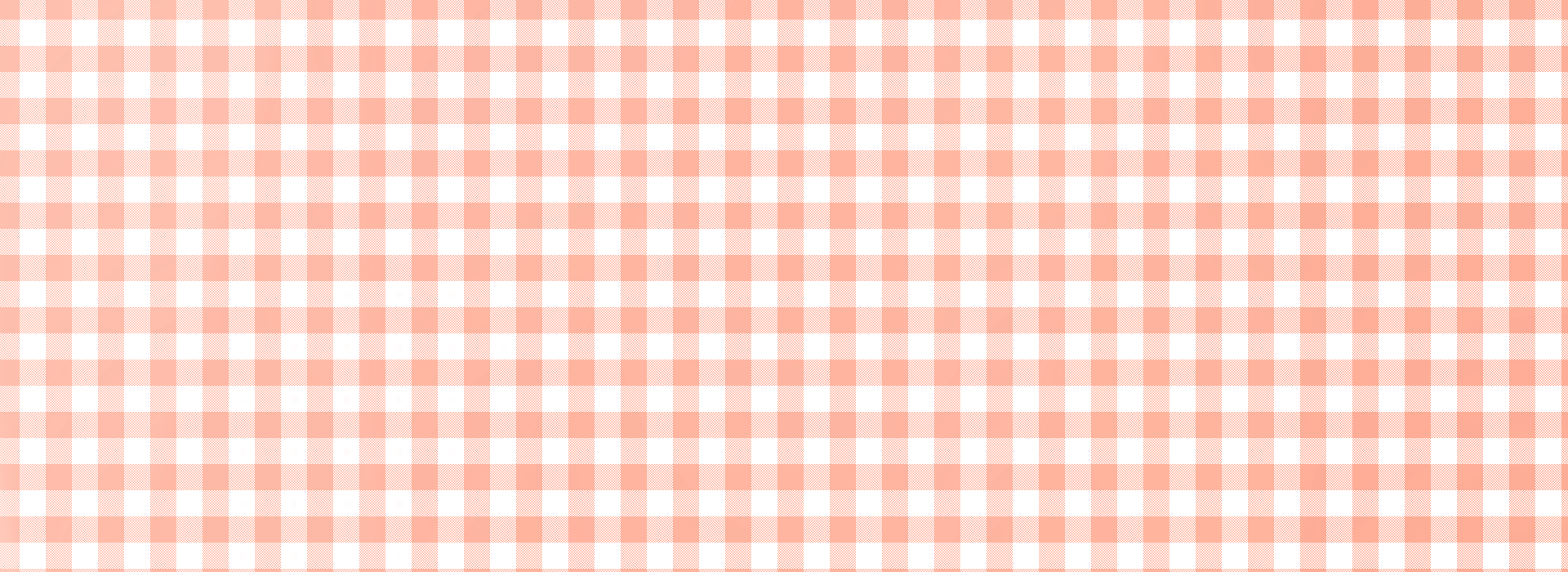 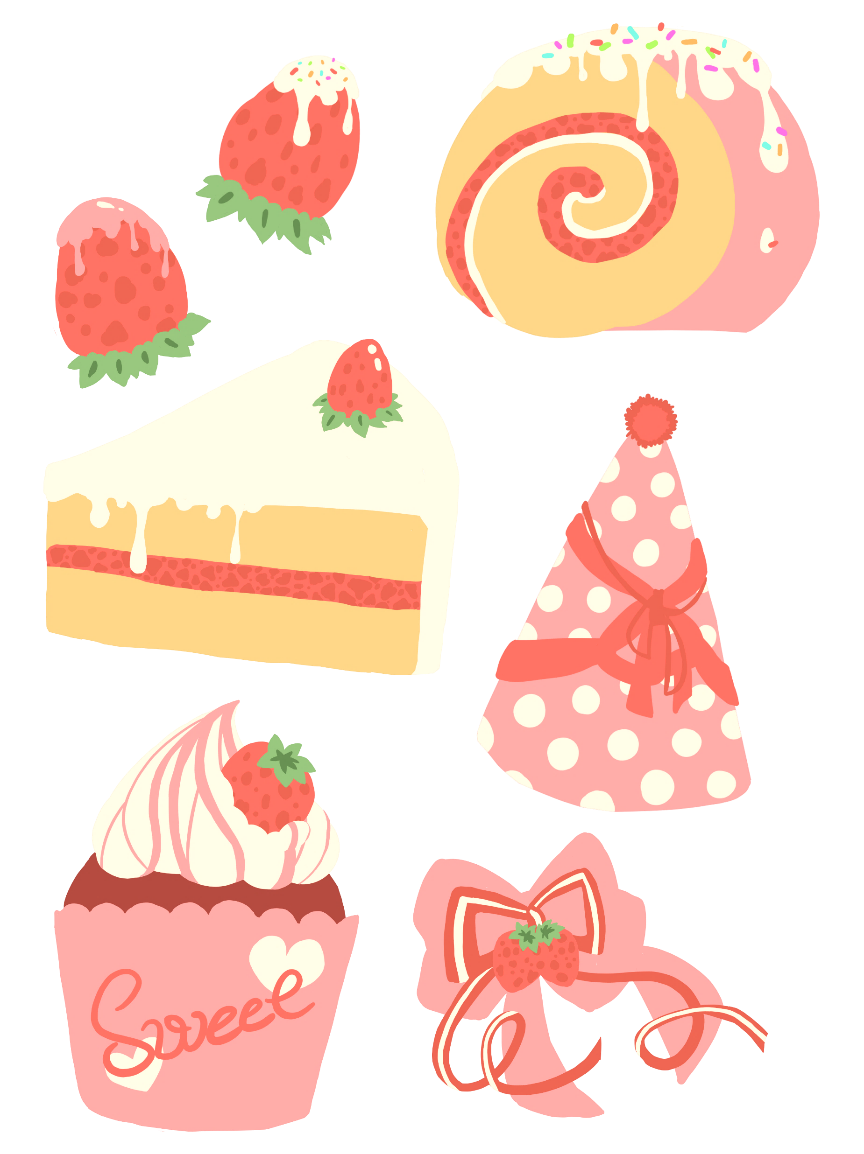 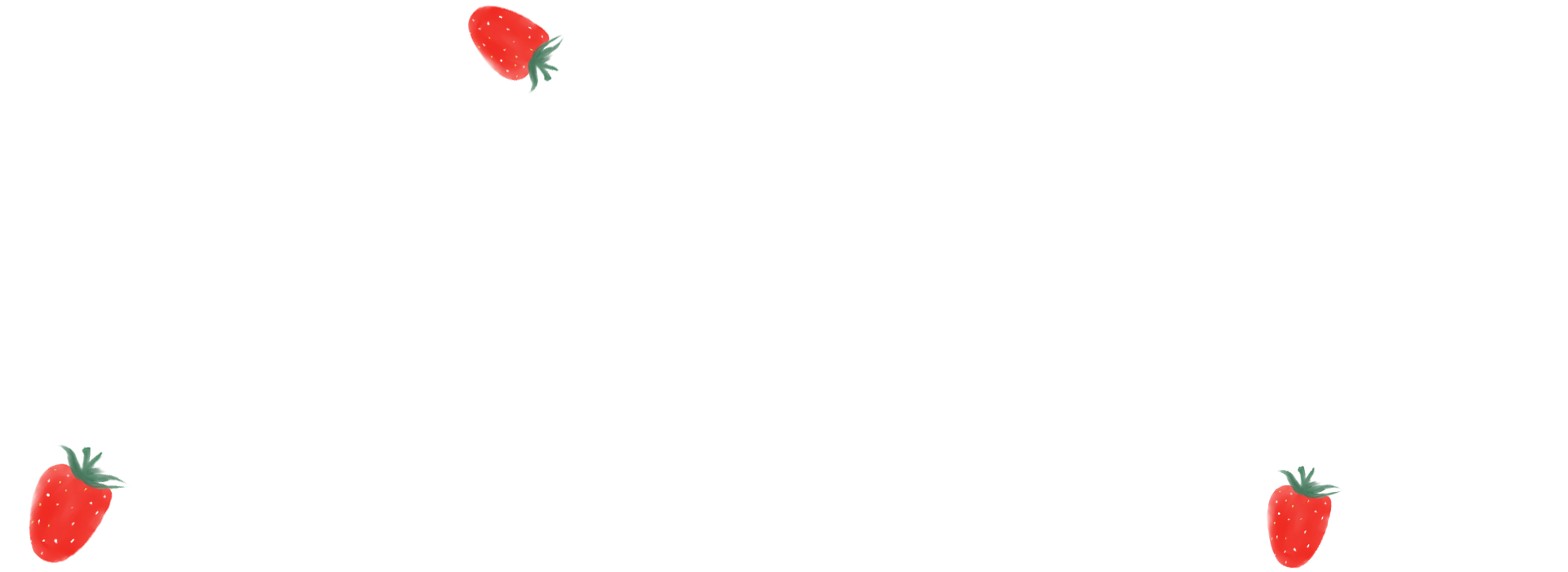 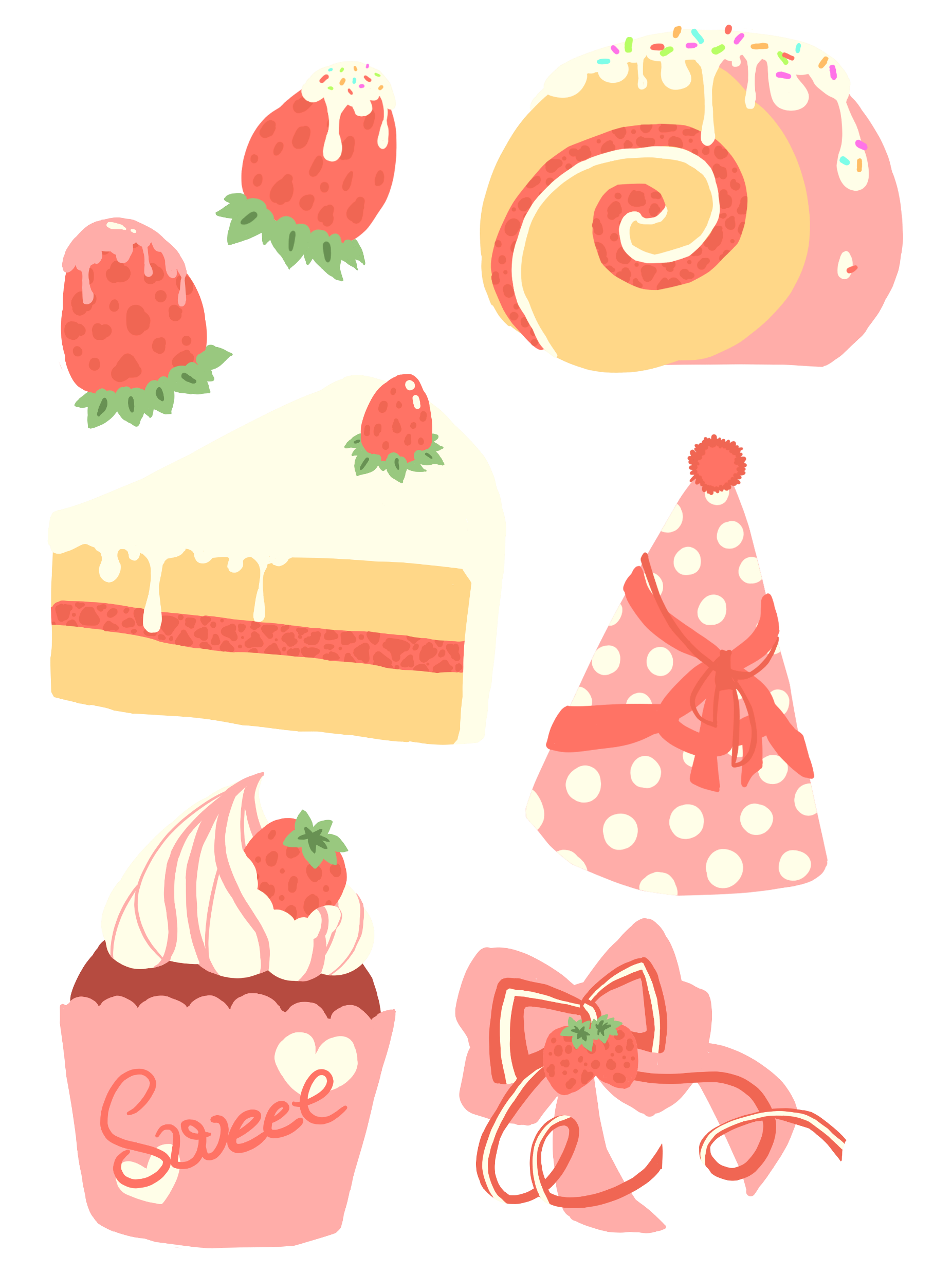 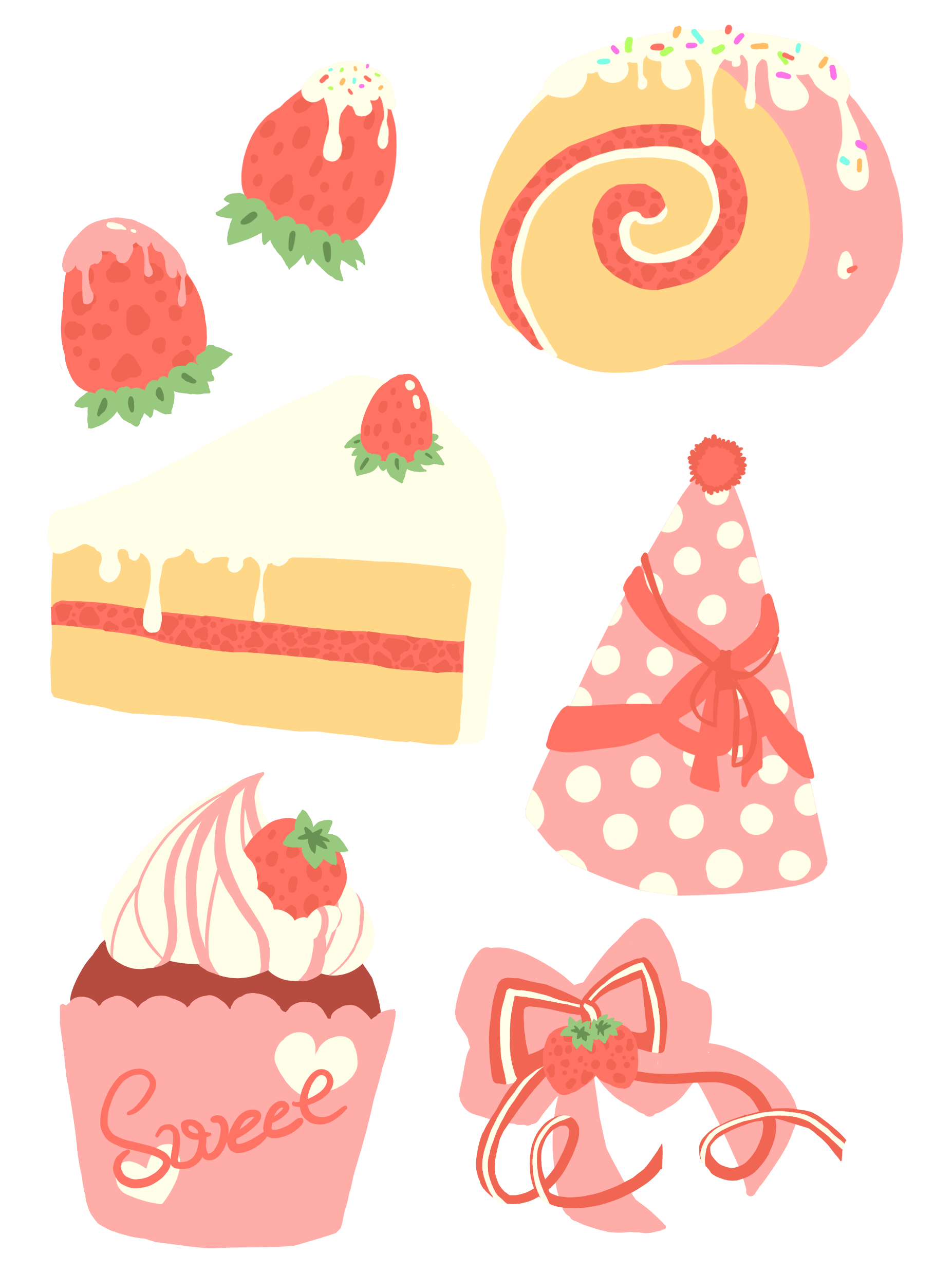 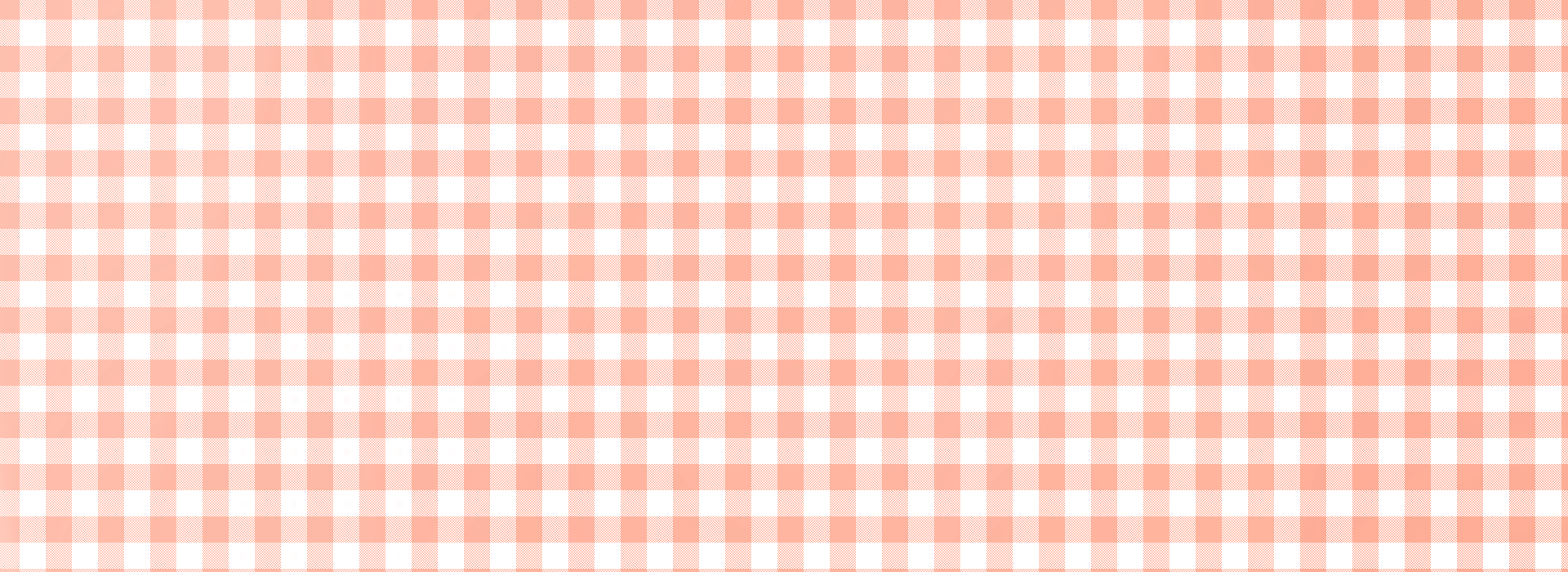 LUYỆN TẬP
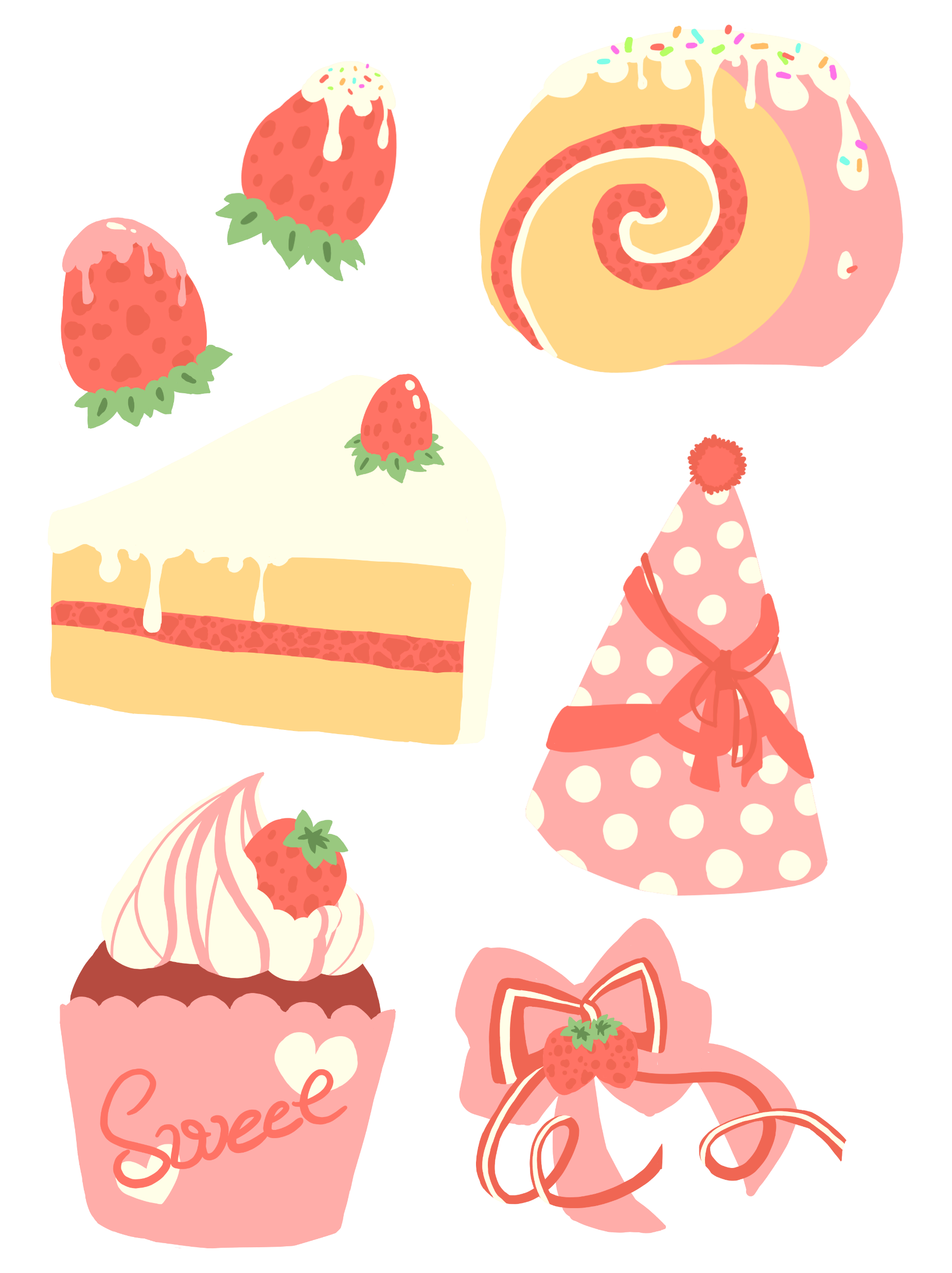 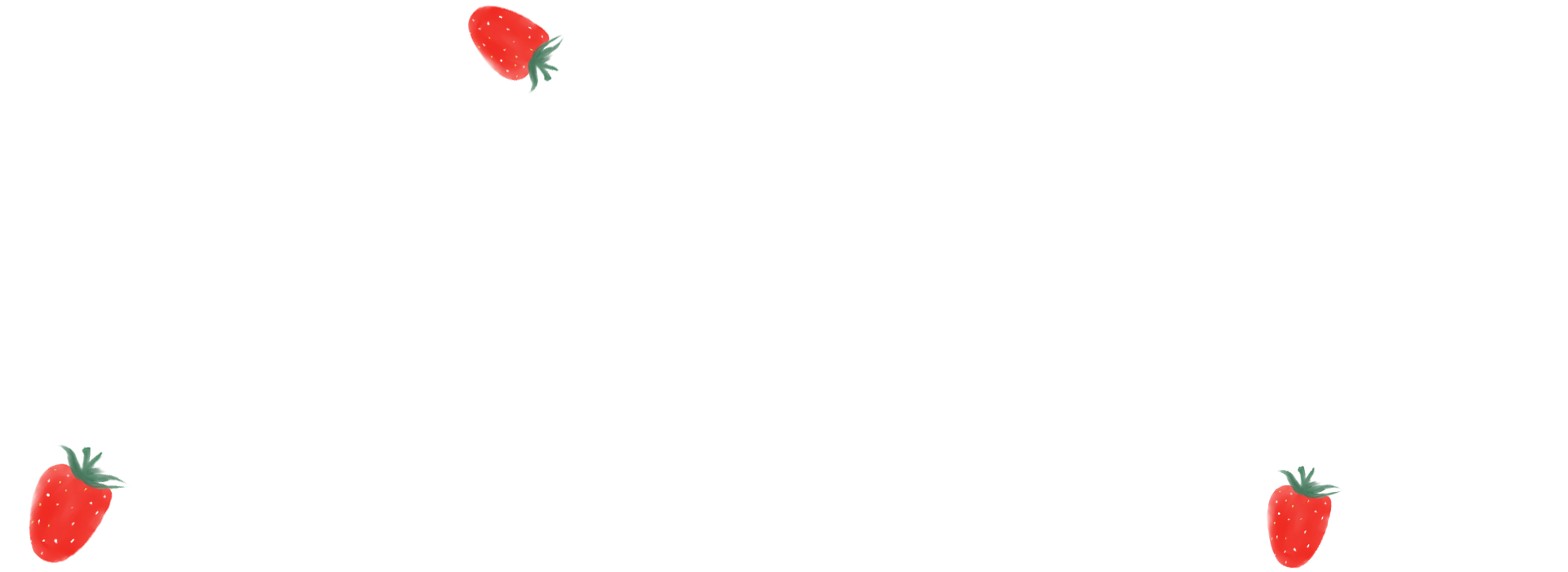 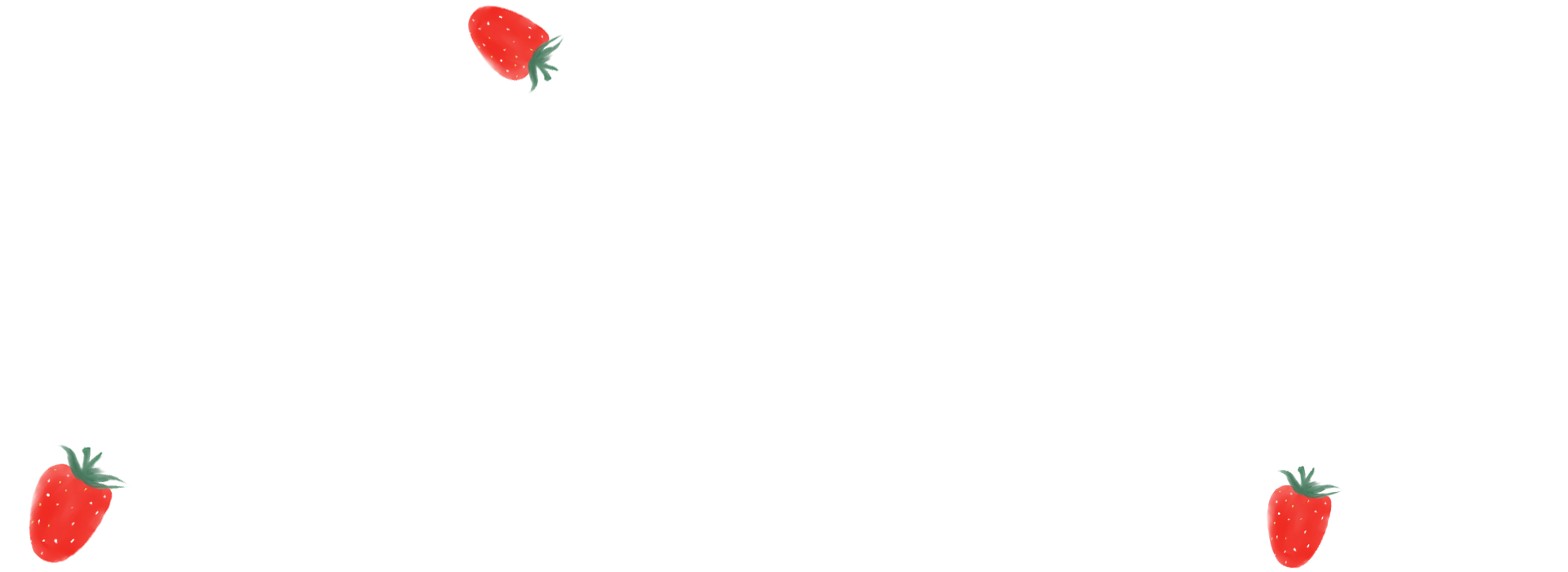 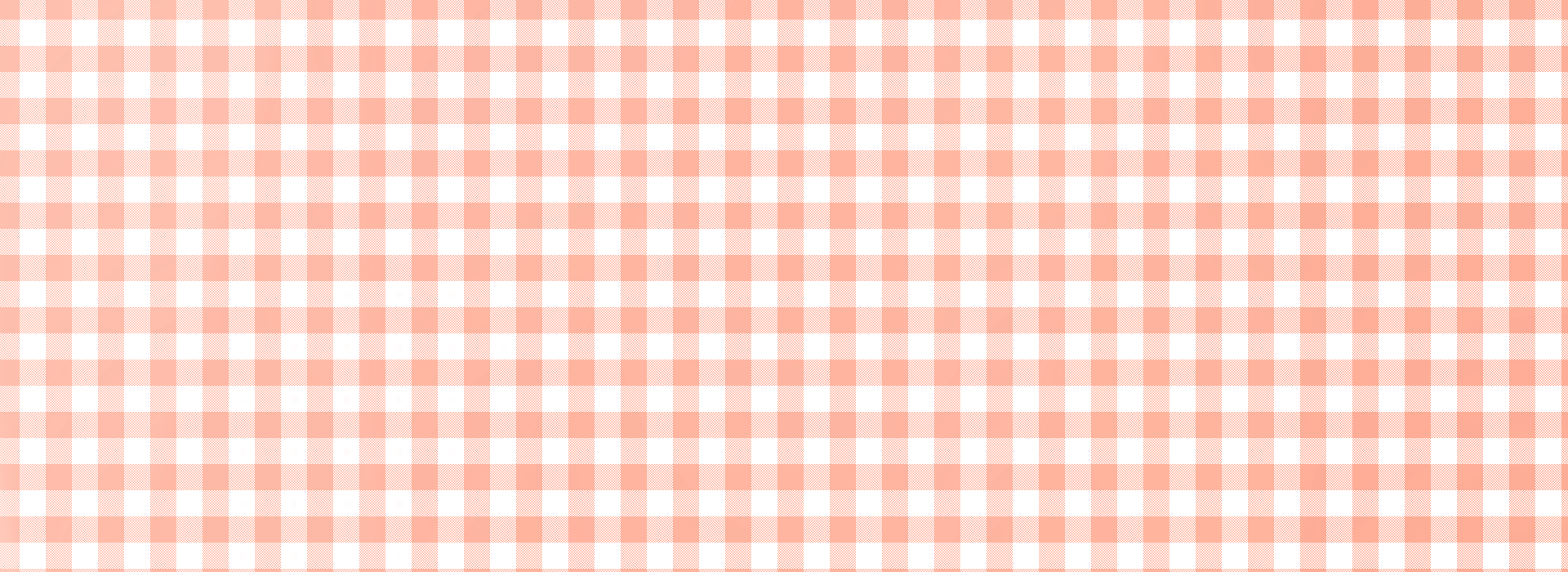 n
Số?
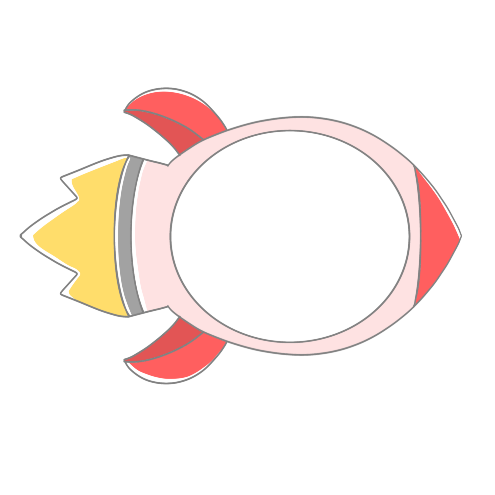 1
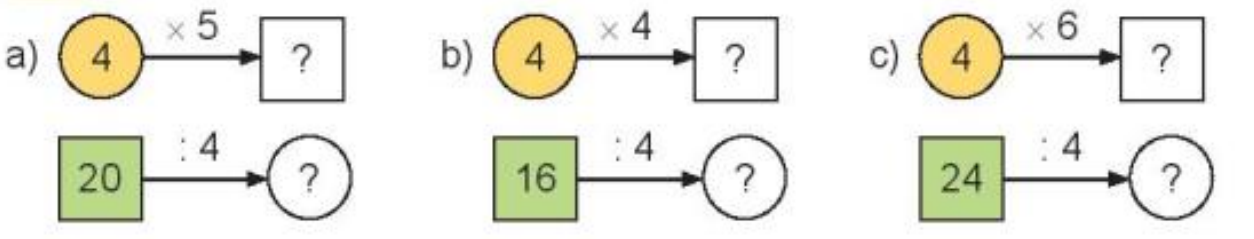 20
16
24
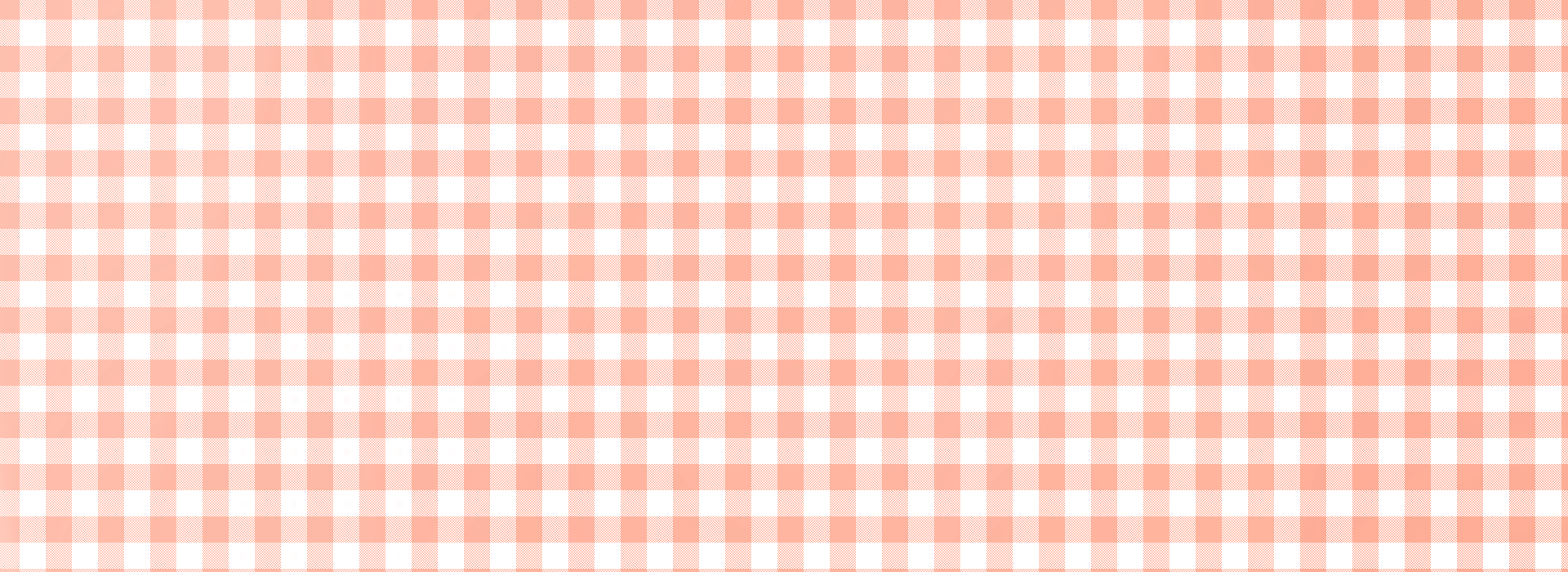 6
5
4
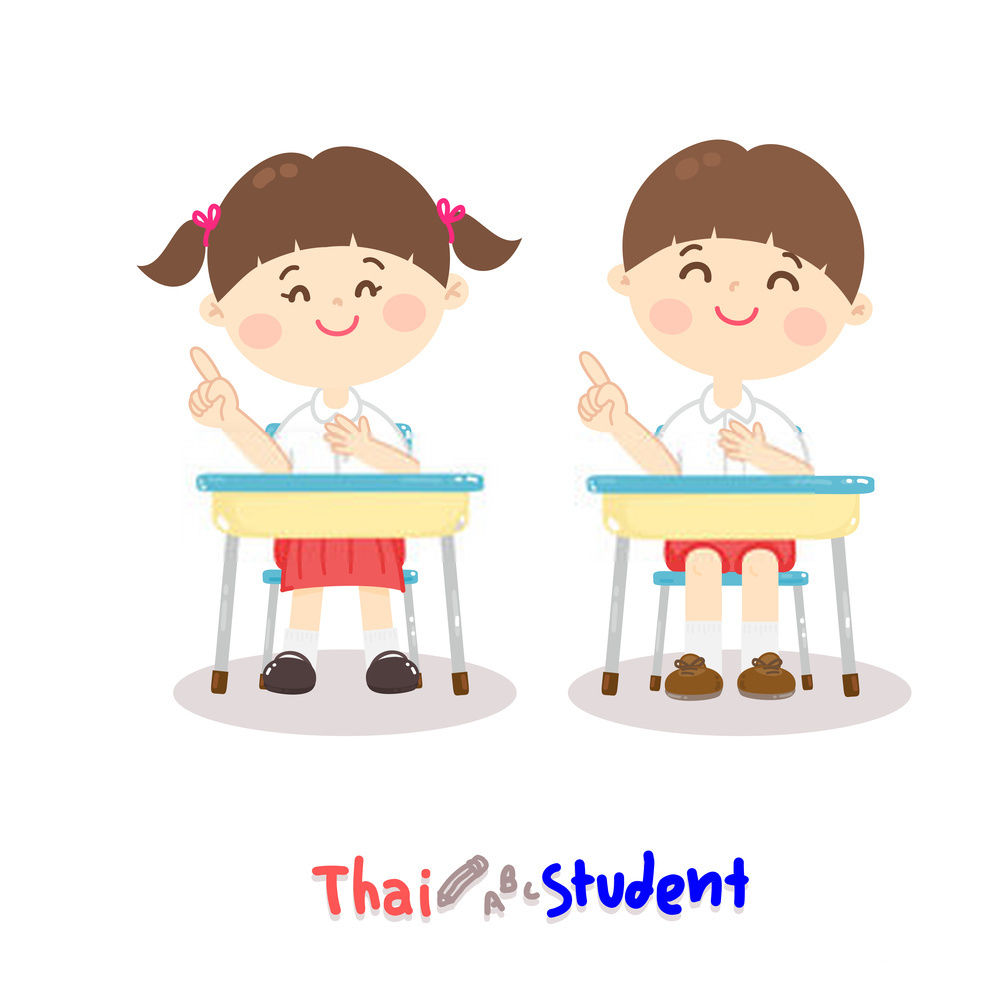 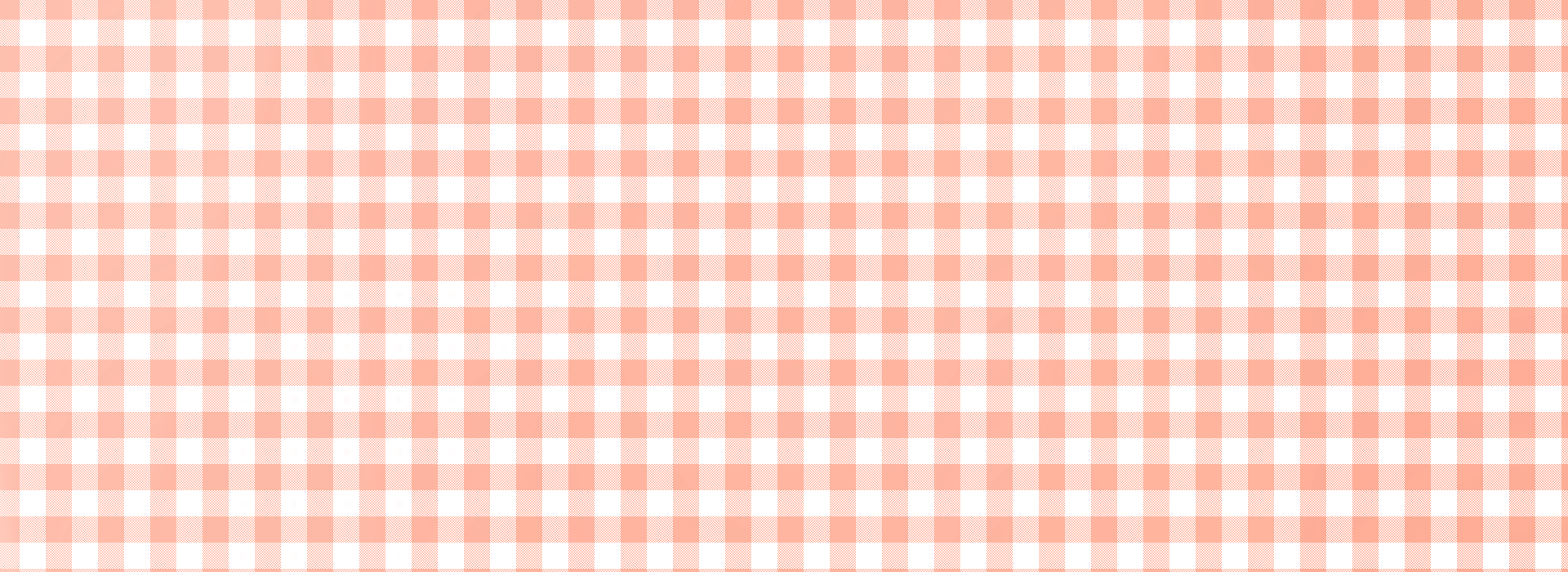 Có 24 chiếc bánh chia vào các hộp, mỗi hộp 4 chiếc bánh Hỏi được bao nhiêu hộp bánh như vậy?
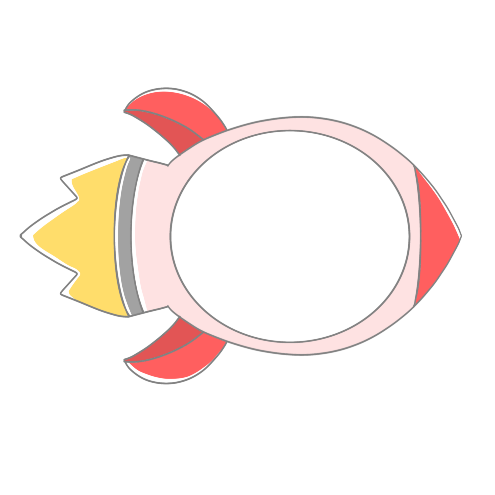 2
Bài giải
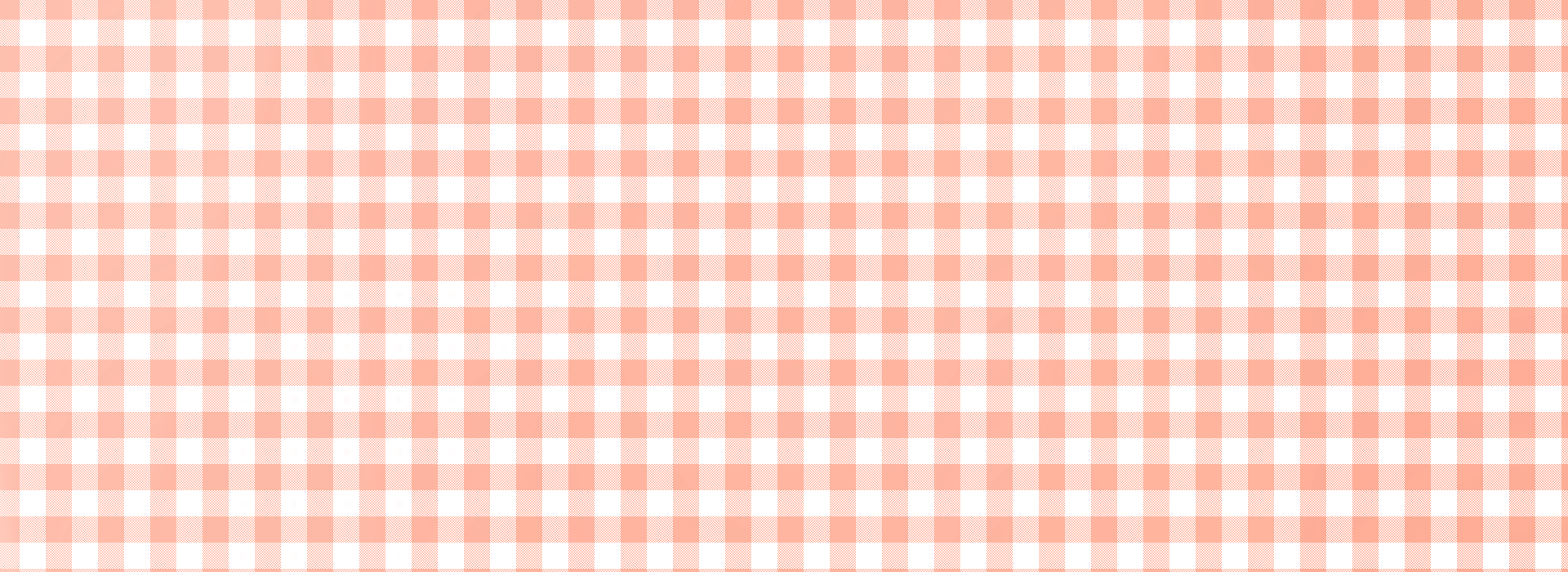 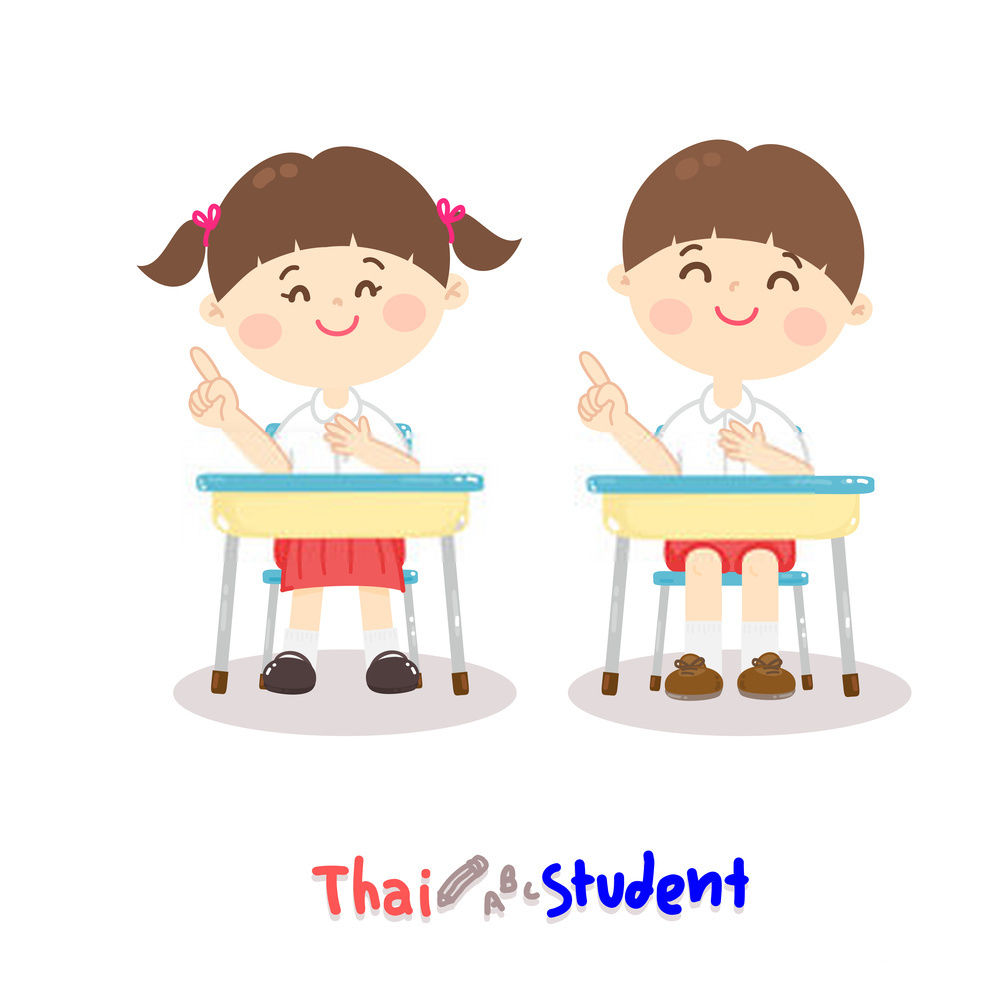 Số hộp bánh là
24 : 4 = 6 (hộp bánh)
Đáp số: 6 Hộp bánh
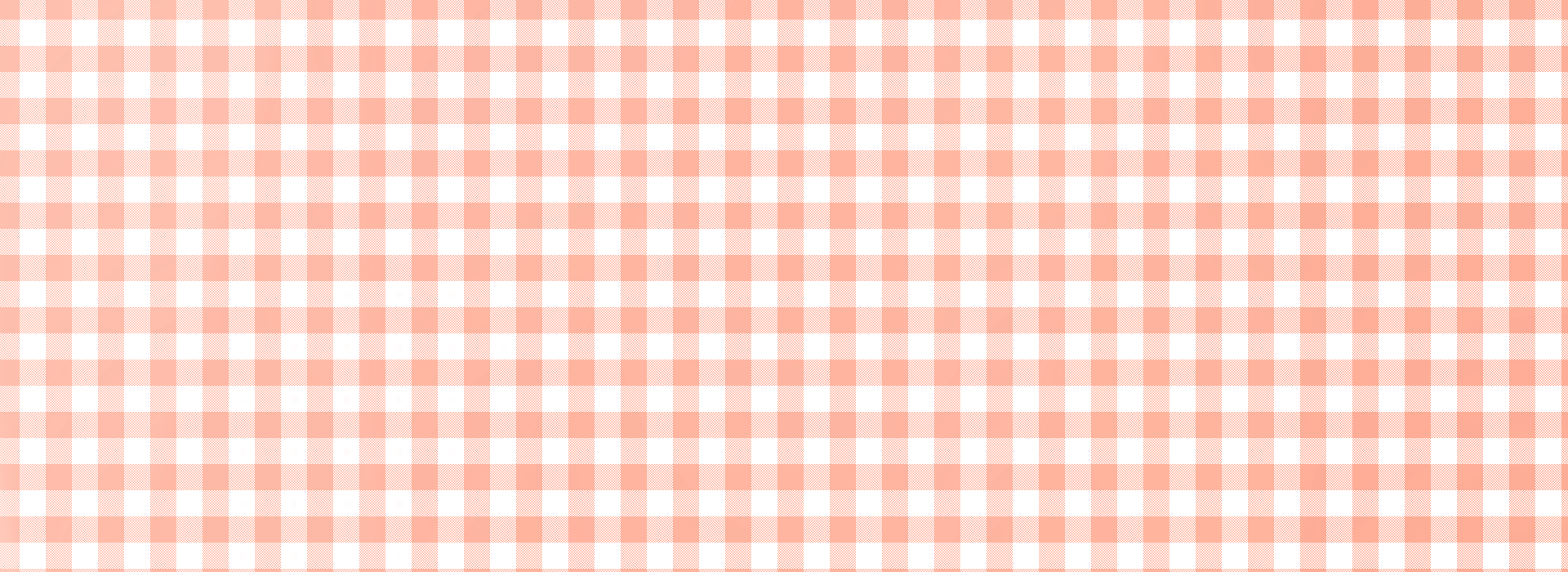 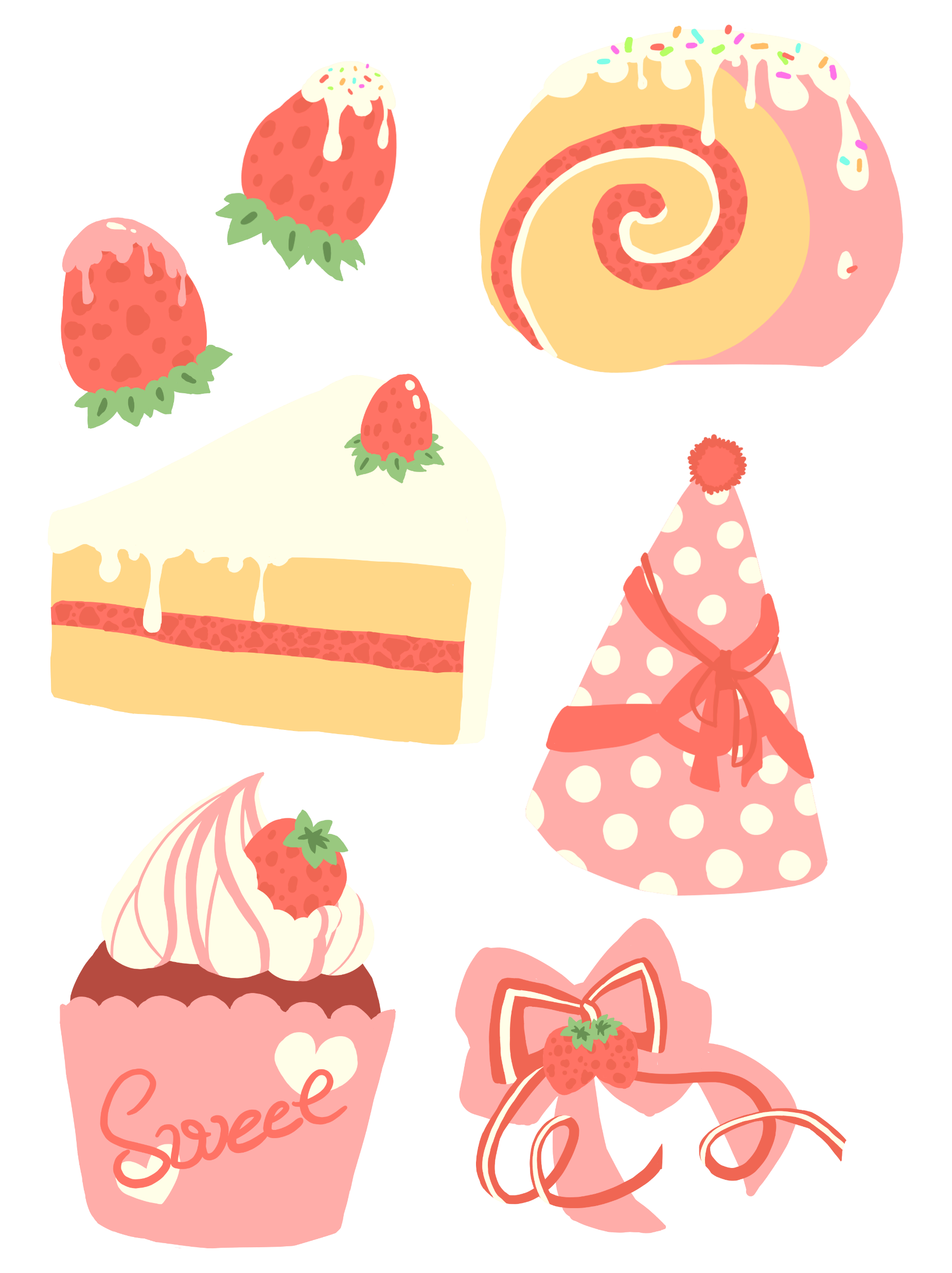 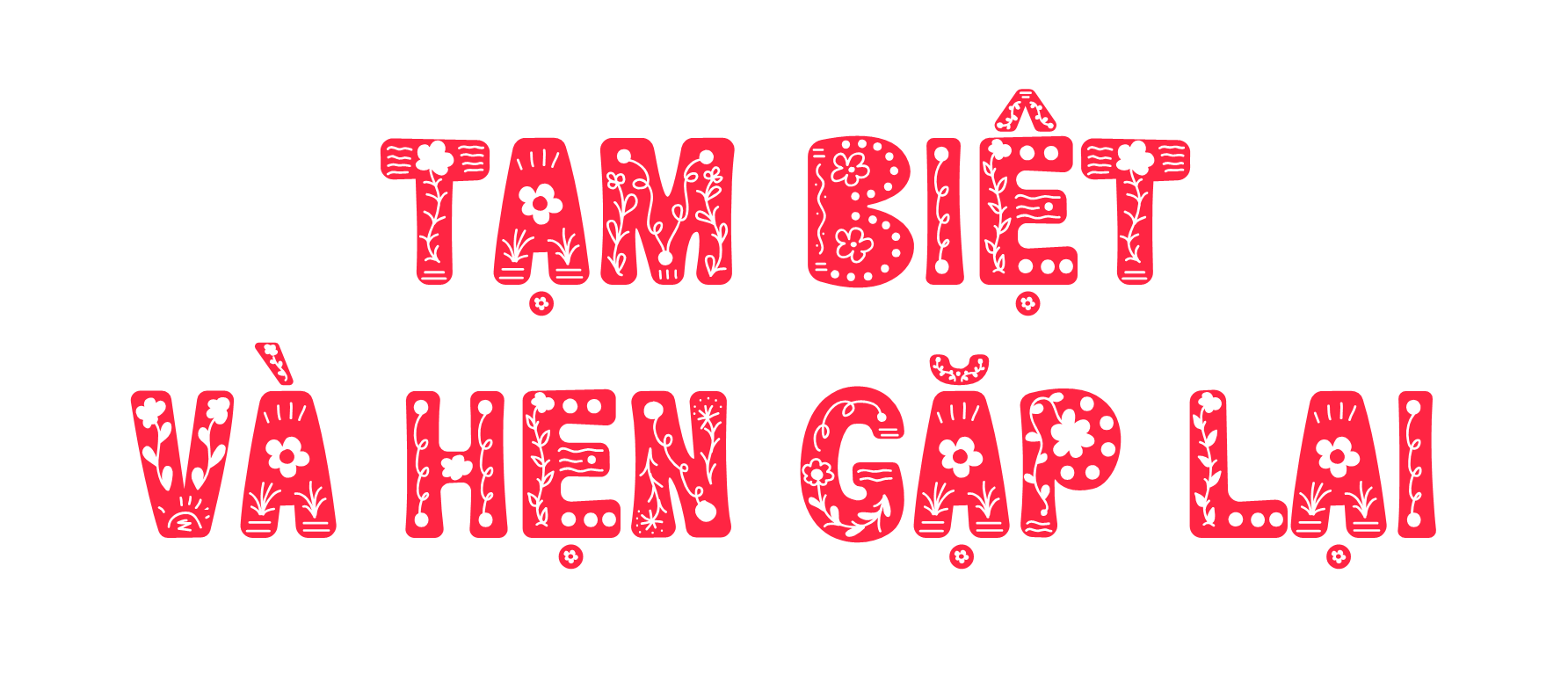 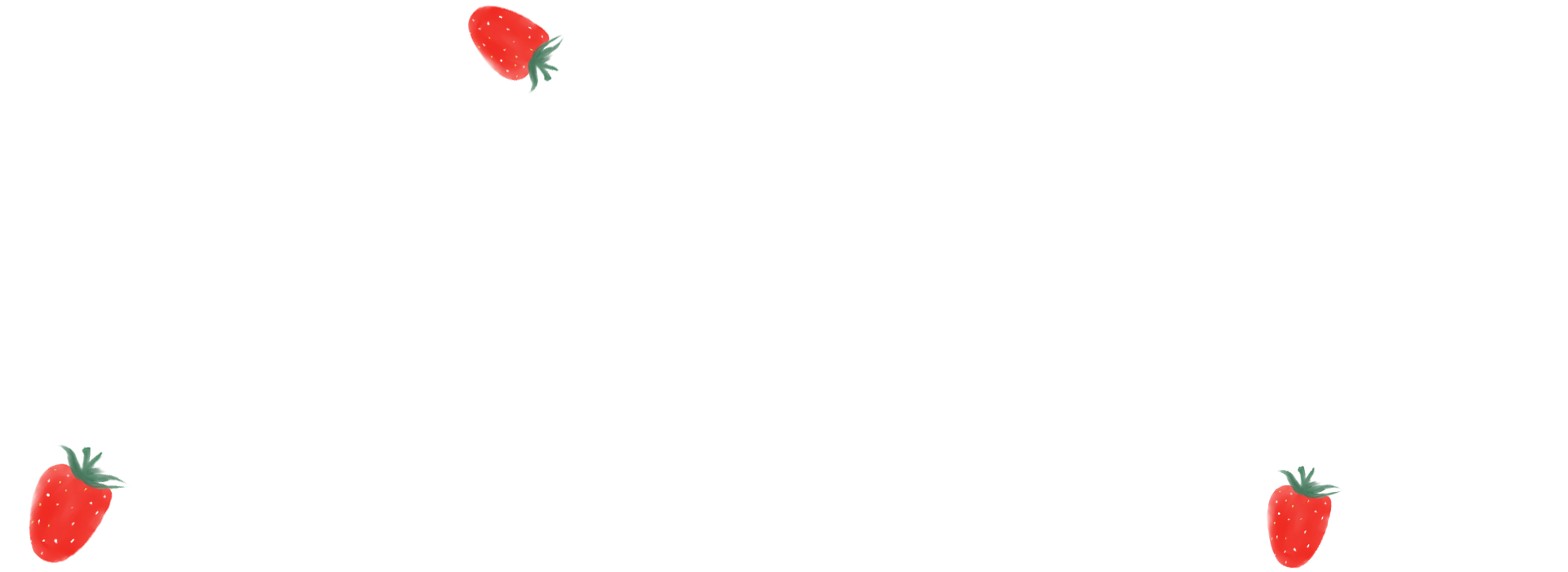 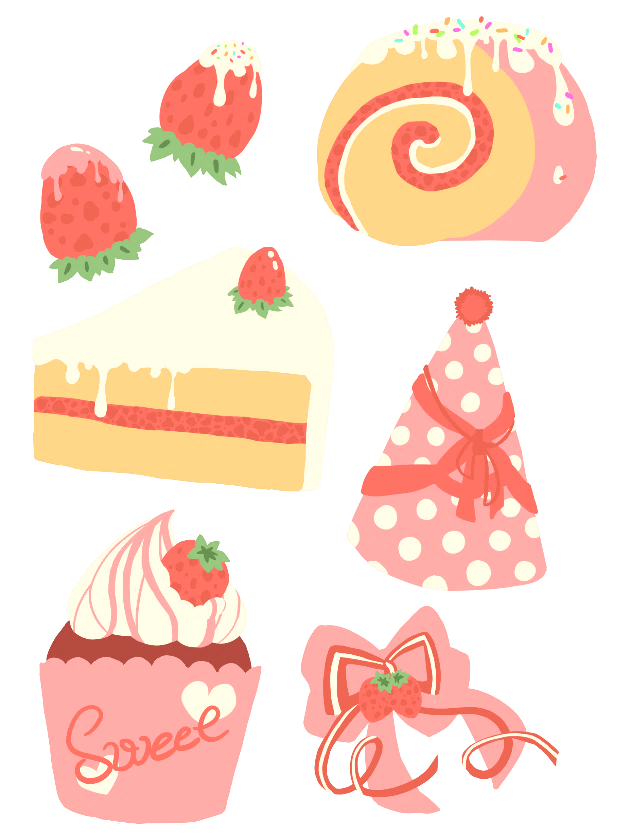 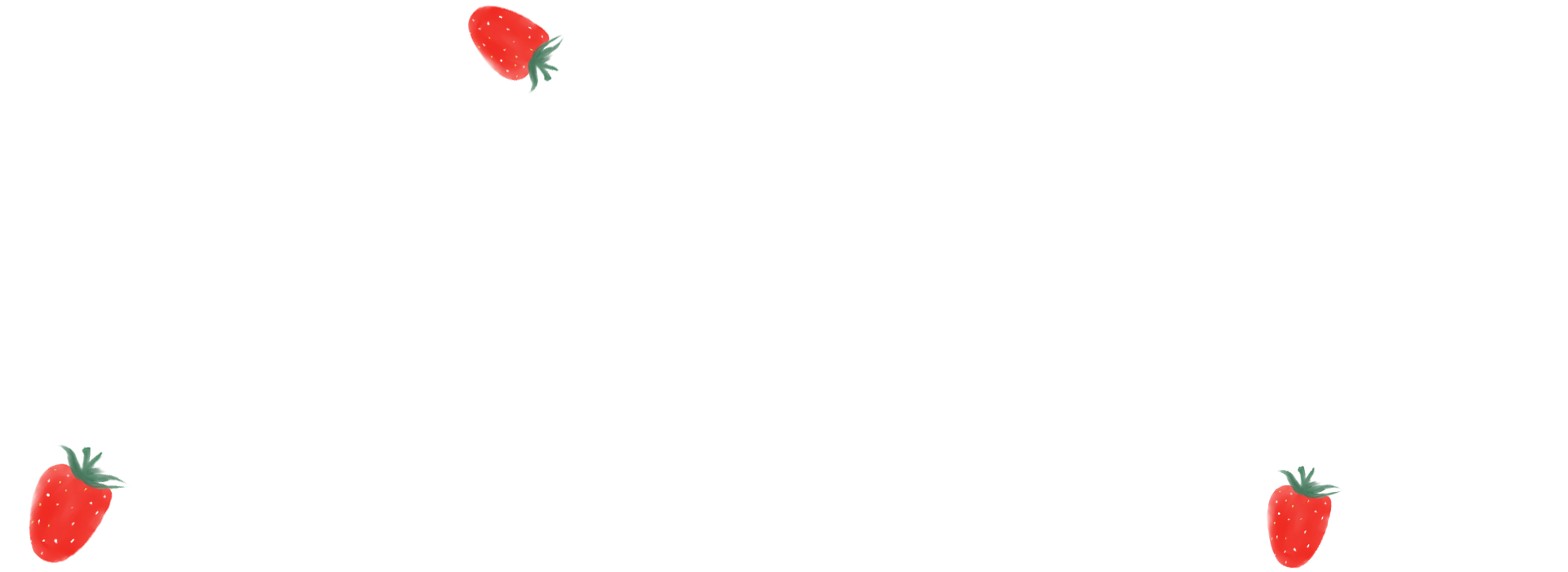 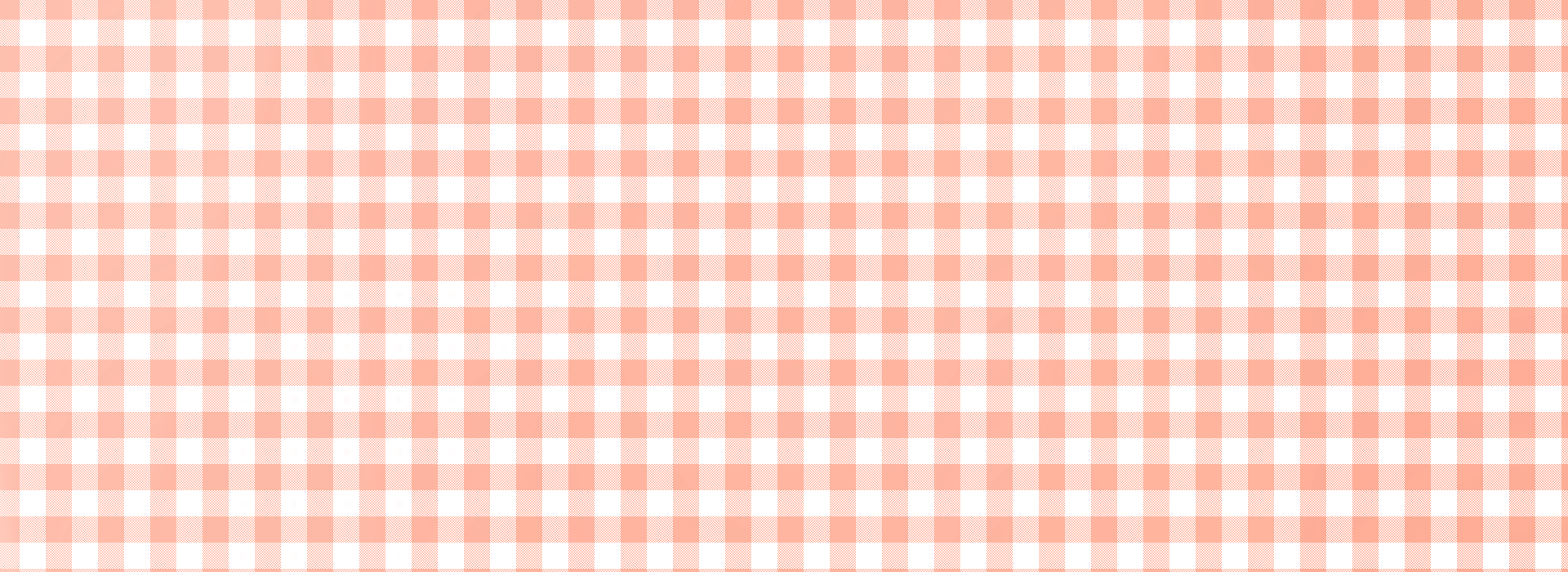 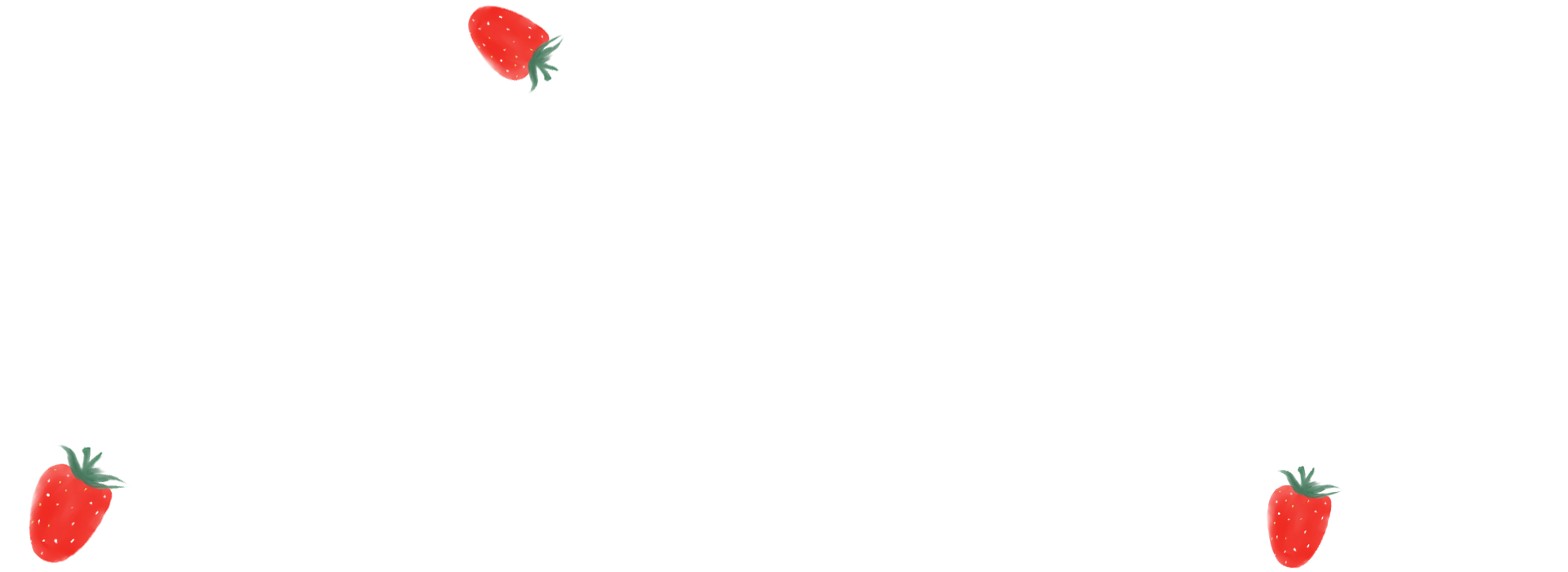 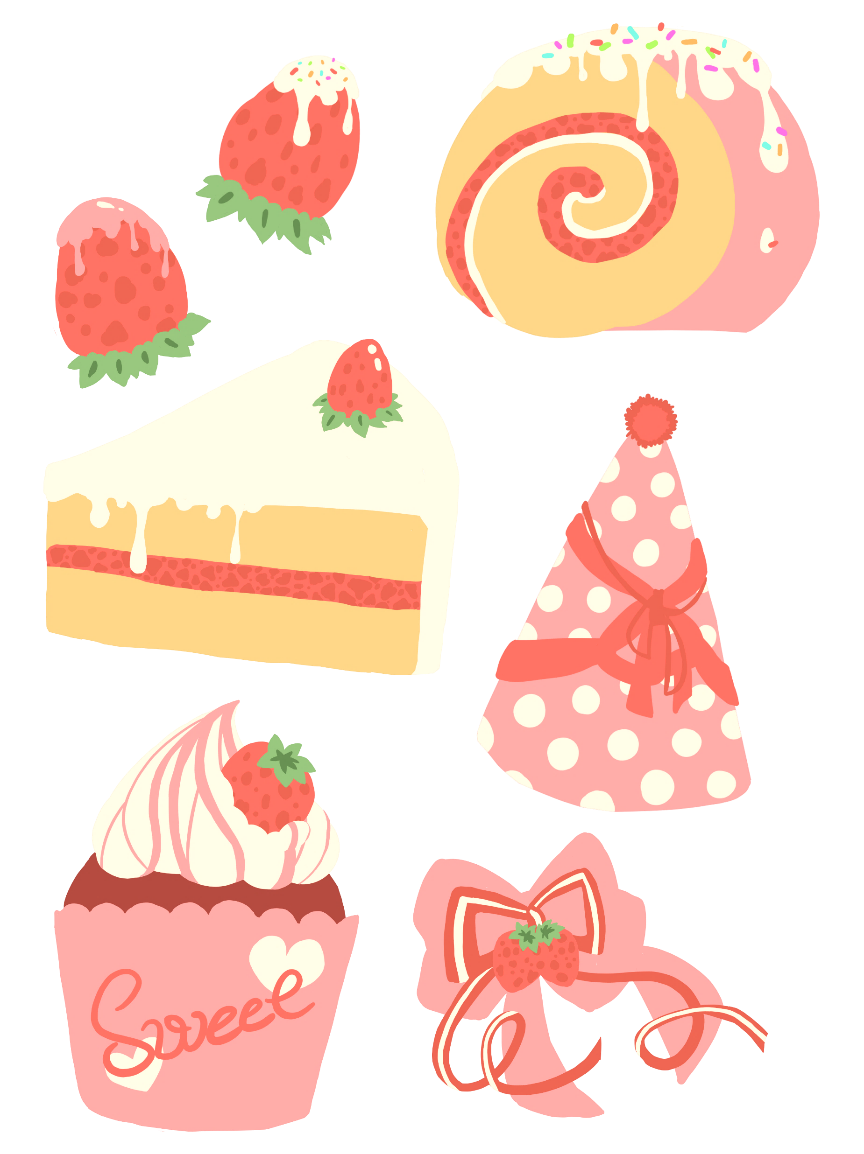 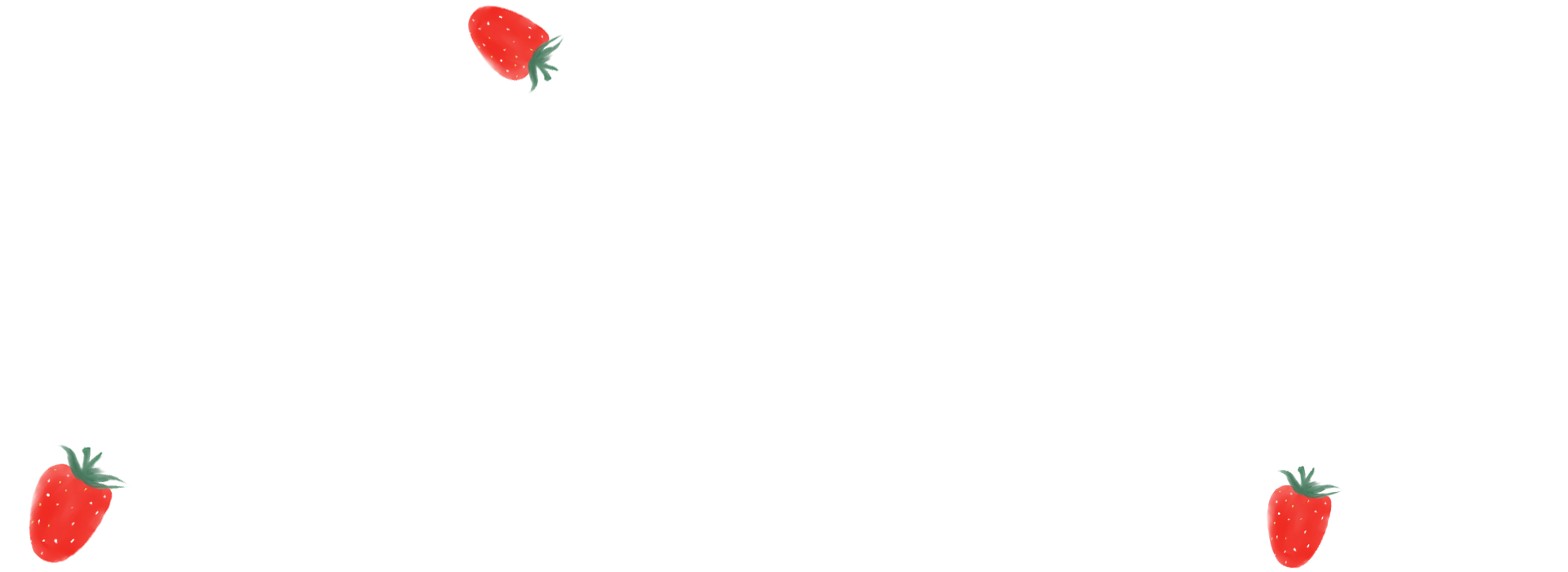 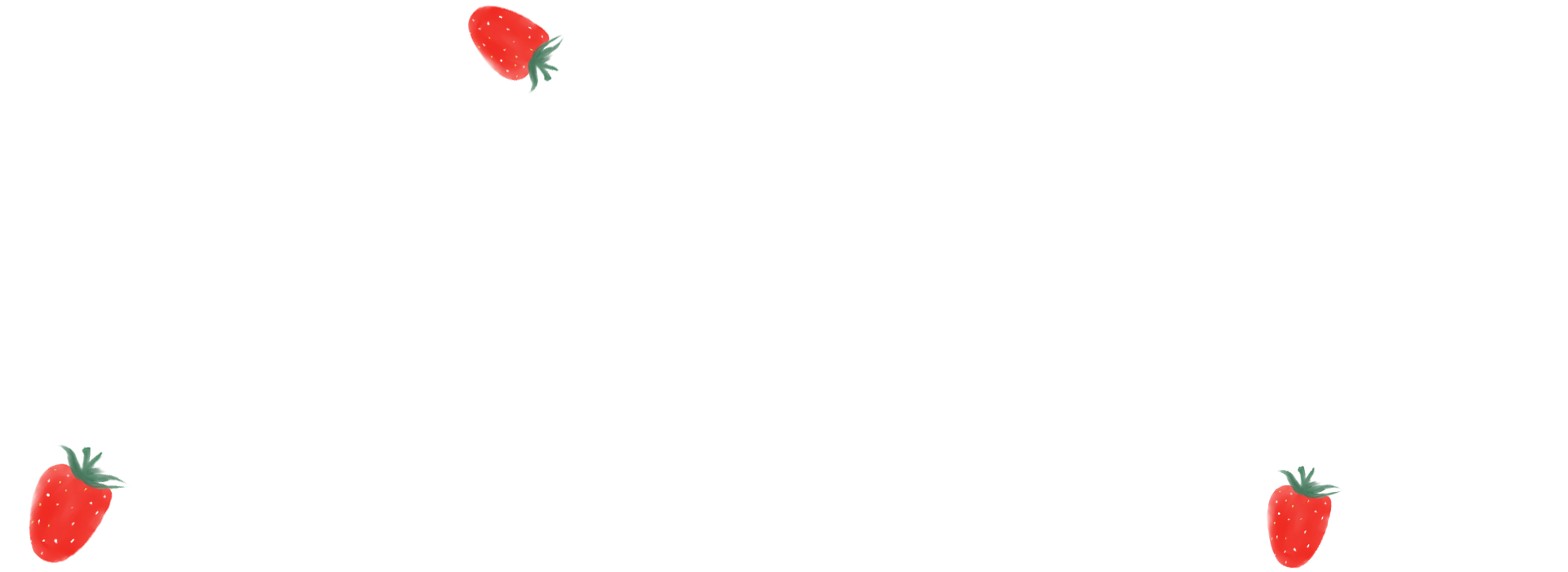